Alla ricerca di NemoStorytraining
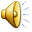 Comprensione parole semplici

Rielaborazione con parole semplici

Comprensione parole complesse

Rielaborazione parole complesse
Obiettivi
Nemo è un piccolo pesce pagliaccio che vive dentro un anemone con il suo papà Marlin.

Il suo primo giorno di scuola con i suoi amici pesci è un’esplorazione in mare aperto. Il Grande Blu. 

Suo padre Marlin è sempre preoccupato per lui.


Prosegui nel gioco leggendo i comandi ed esercitando la tua comprensione.
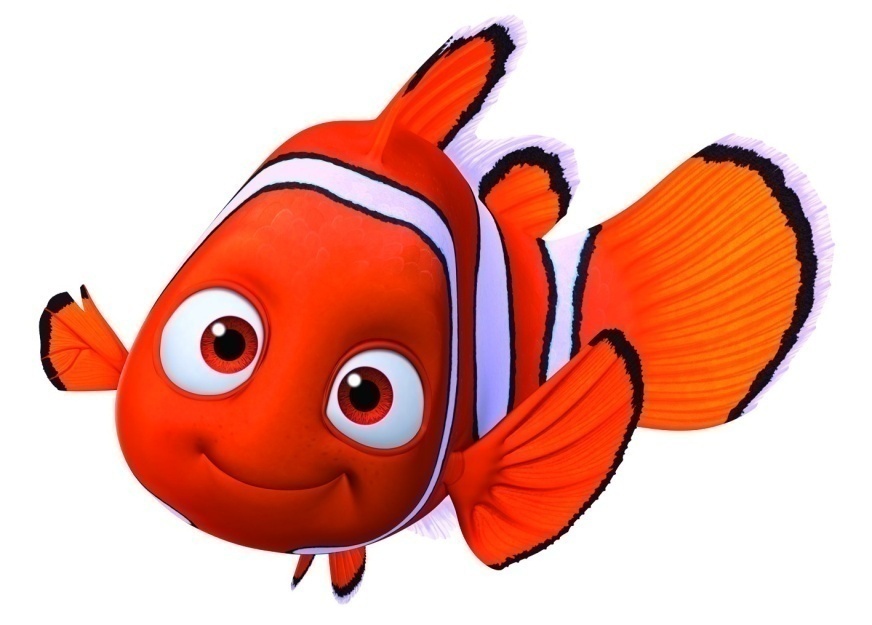 Nemo vuole scoprire cosa c’è oltre la barriera corallina. 

Ma suo padre Marlin lo mette in guardia.


Nemo è un pesciolino coraggioso e sfida i suoi compagni ad andare più vicino possibile al motoscafo.
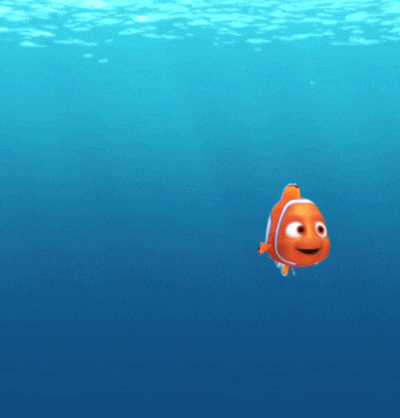 Rielaborazione Frasi Semplici
LIVELLO PESCIOLINO
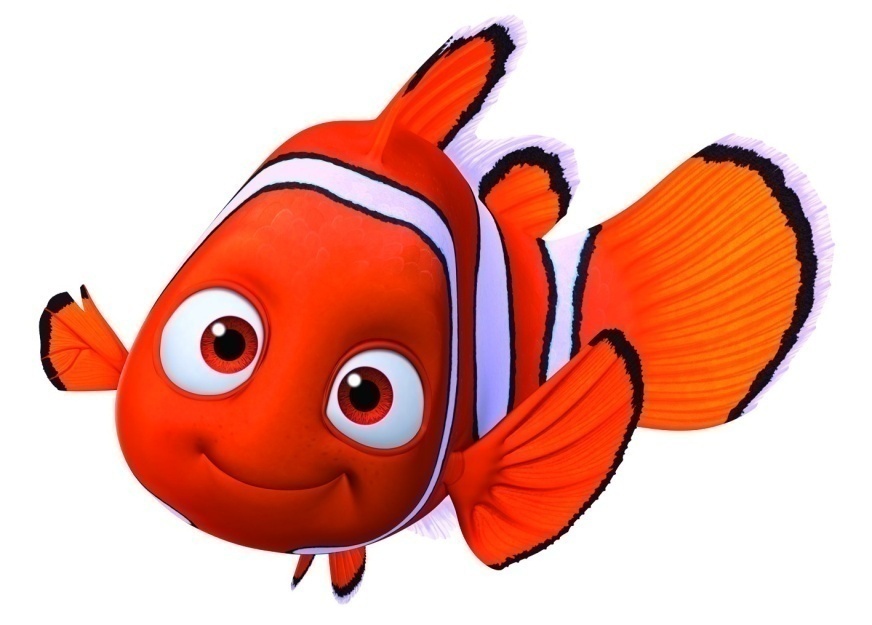 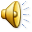 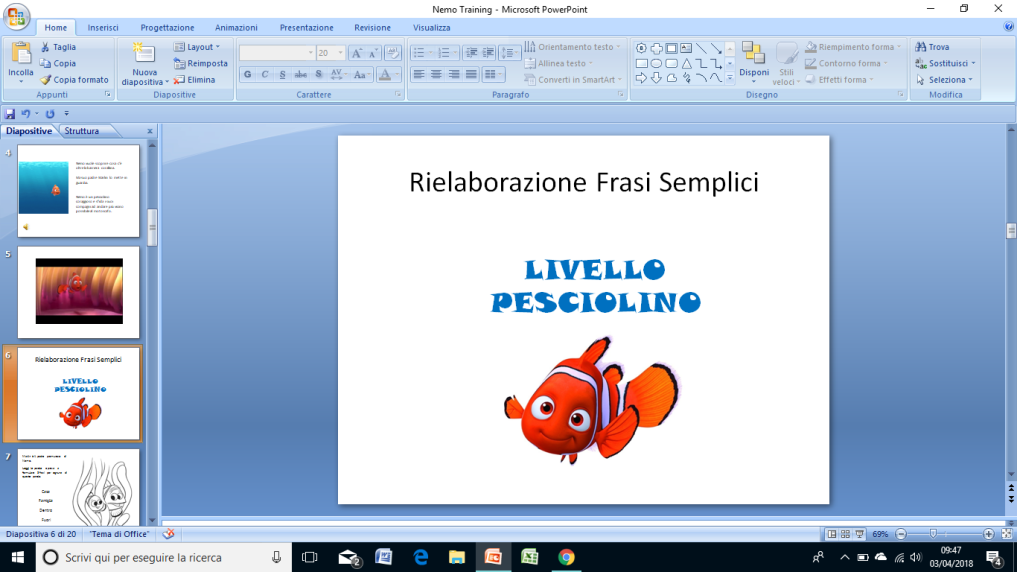 Marlin è il padre premuroso di Nemo. 

Leggi le parole  e prova a formulare 3 frasi per ognuna di queste parole.



Casa

Famiglia

Dentro

Fuori
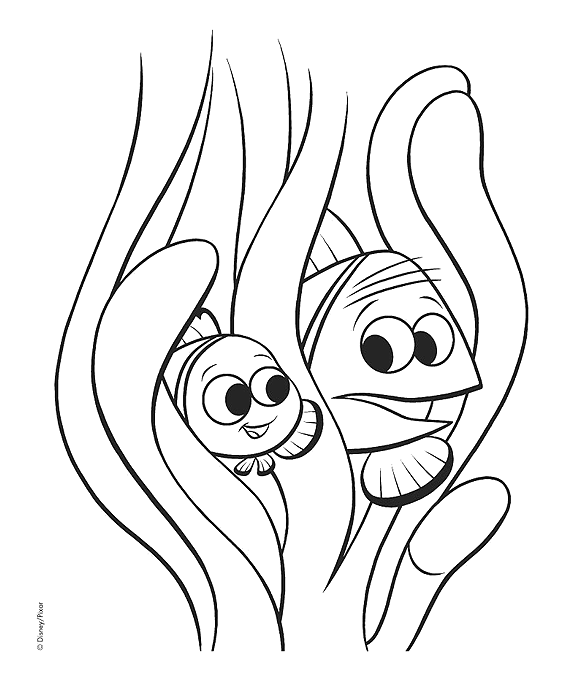 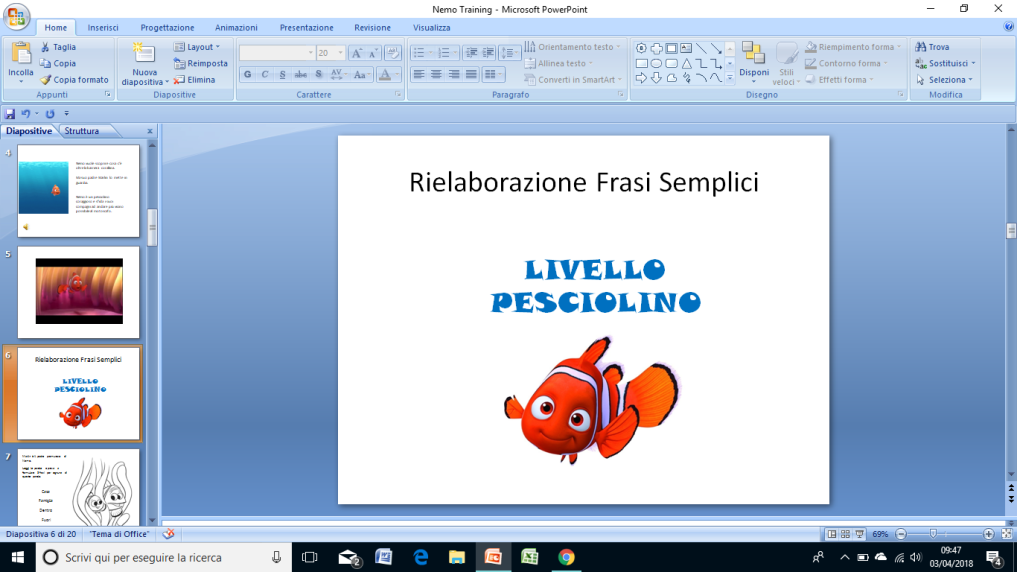 Nemo è felice nella barriera corallina. 

Leggi le parole  e prova a formulare 3 frasi per ognuna di queste parole.



Pesce

Acqua

Papà 

Scuola 

Esplorare
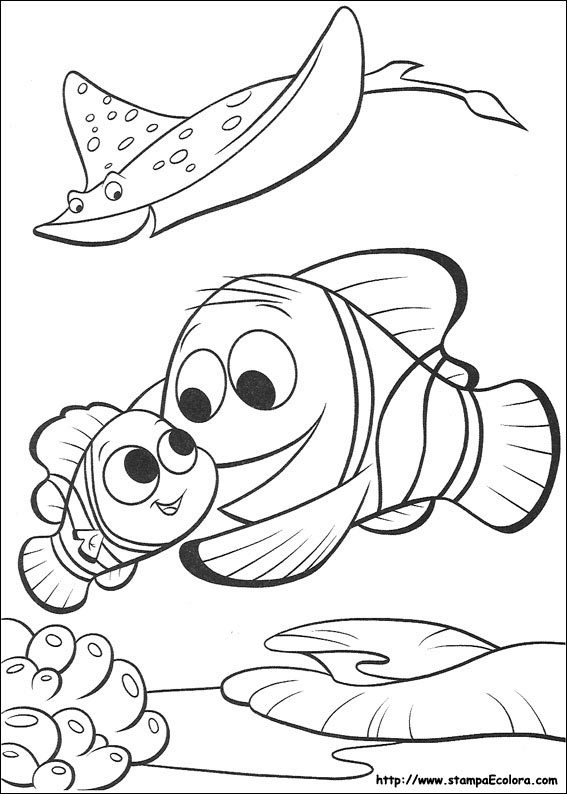 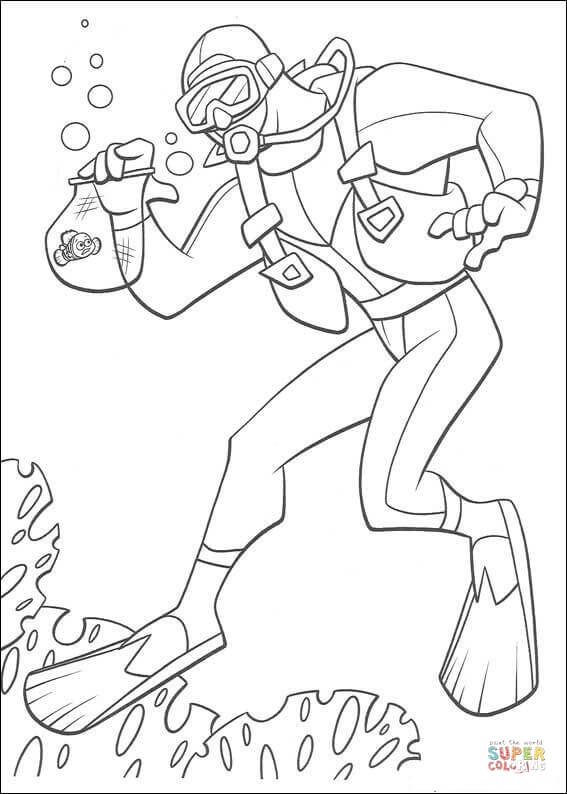 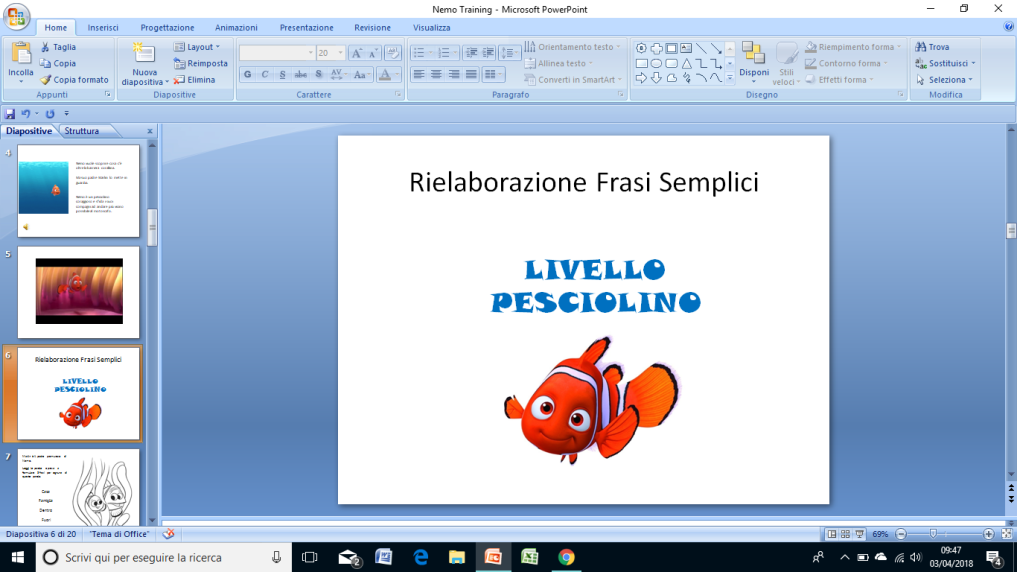 Qualcosa va storto e Nemo  viene catturato da un nuotatore subacqueo. 

Leggi le parole  e prova a formulare 3 frasi per ognuna di queste parole.



Pinne

Bolle

Rete 

Cattura 

Motoscafo
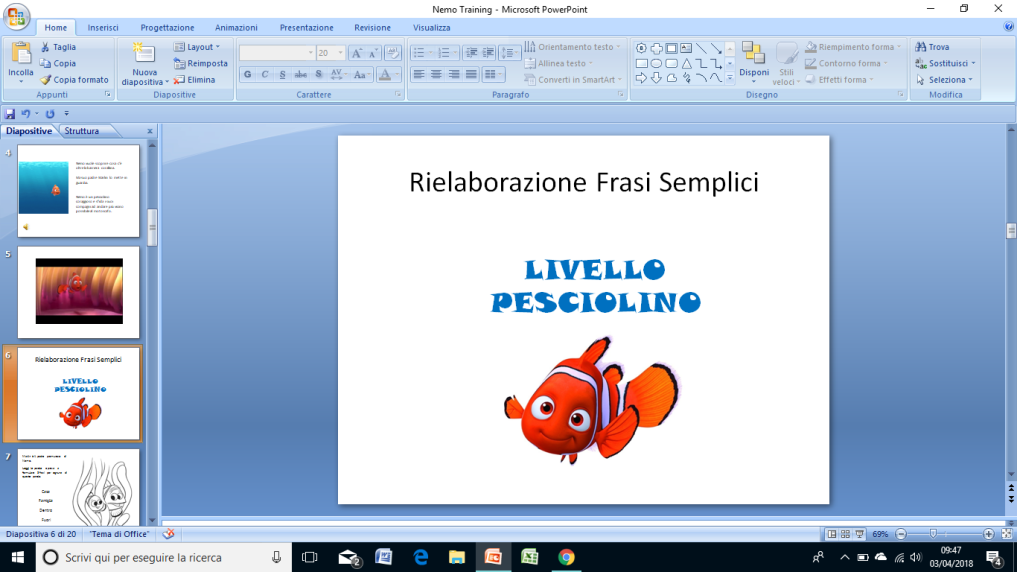 Metti Nemo sulla risposta giusta !
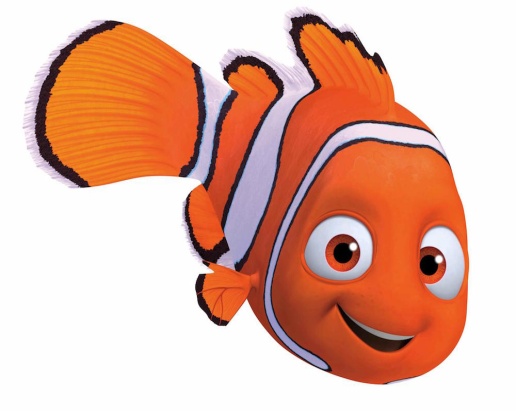 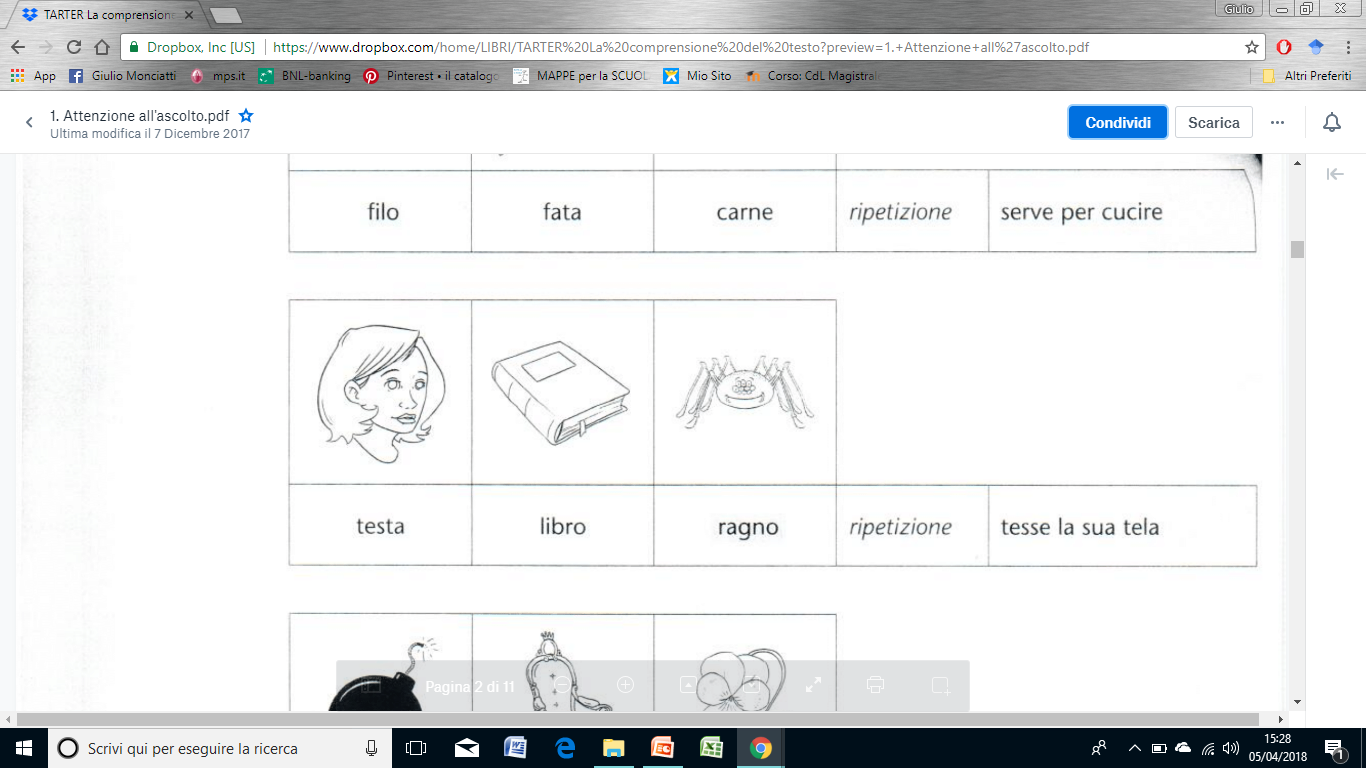 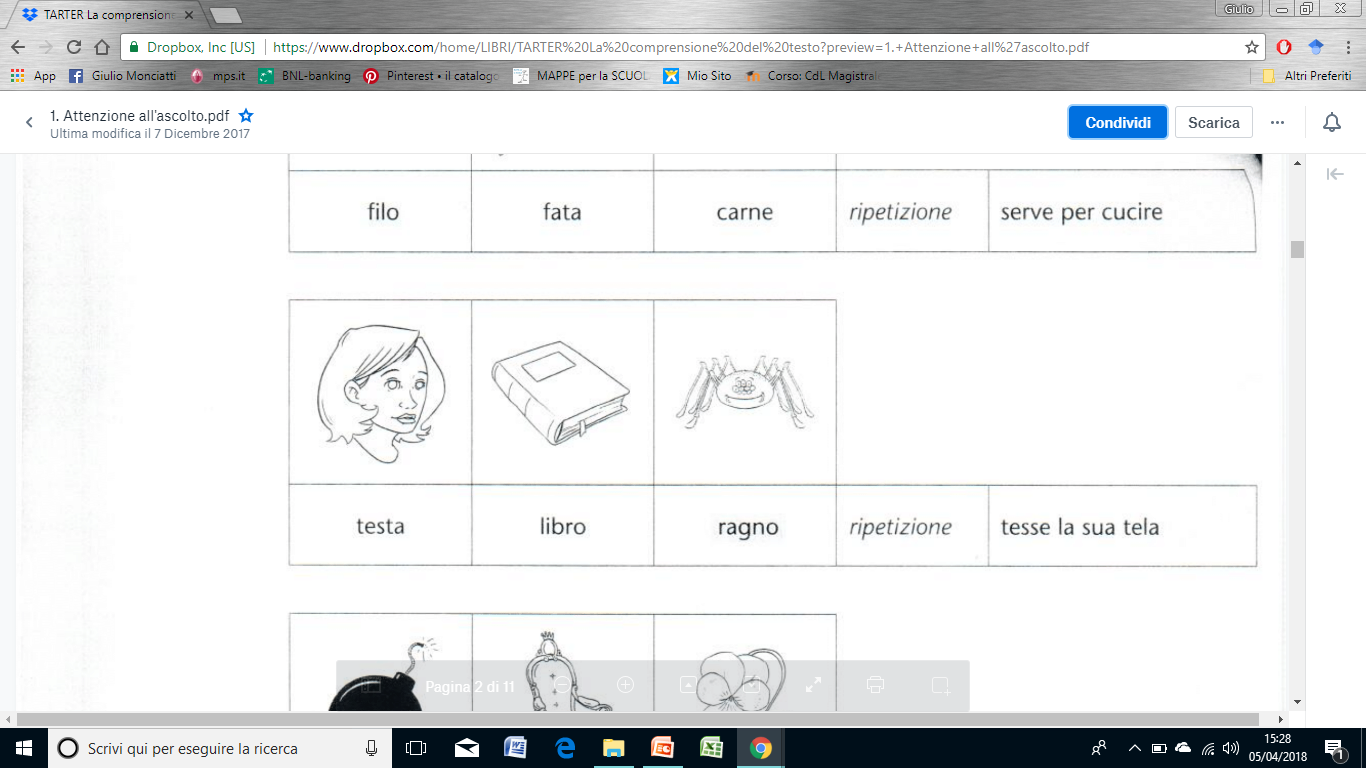 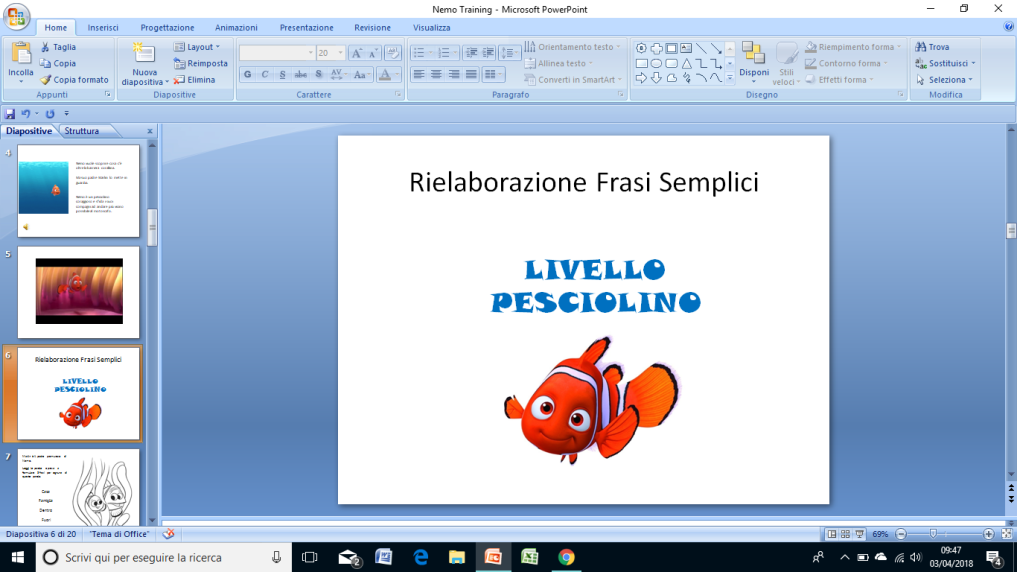 Metti Nemo sulla risposta giusta !
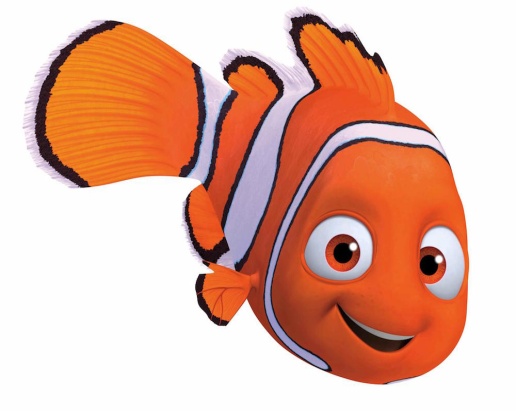 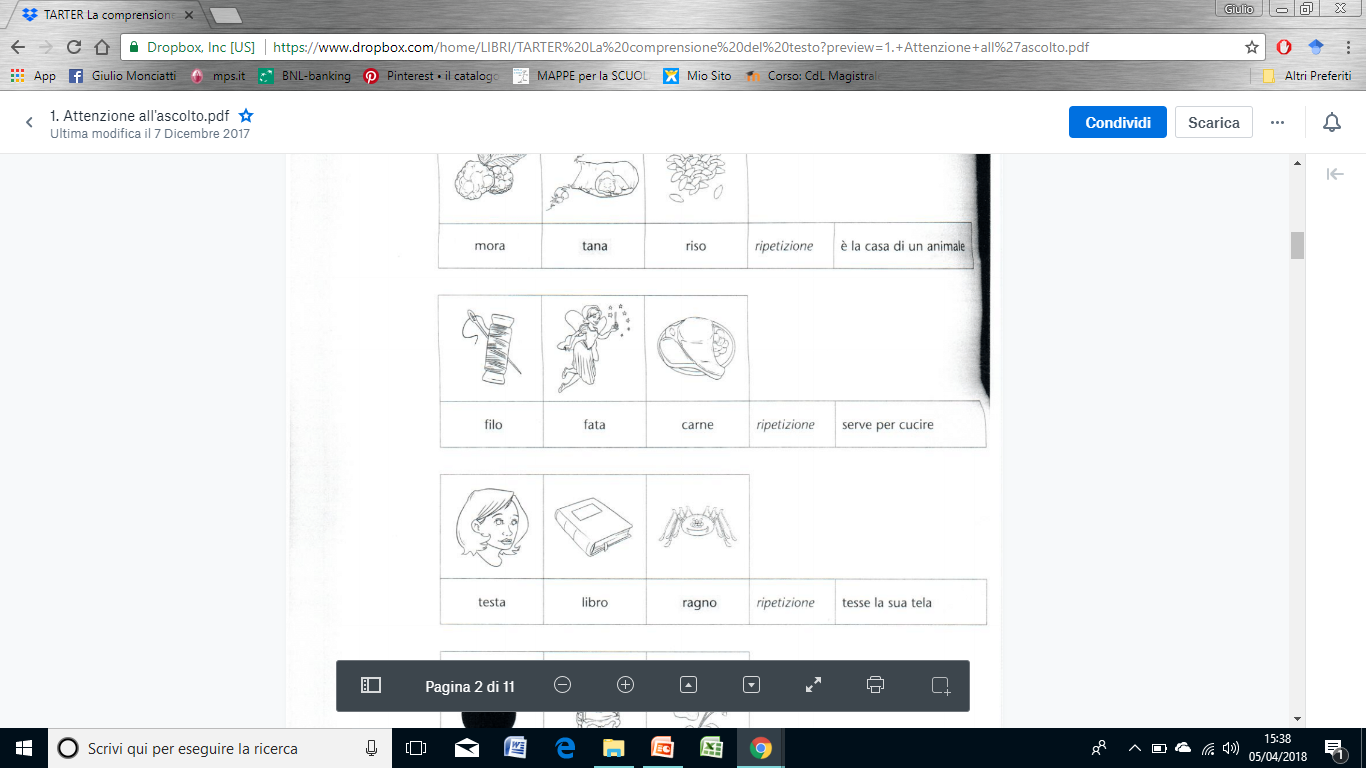 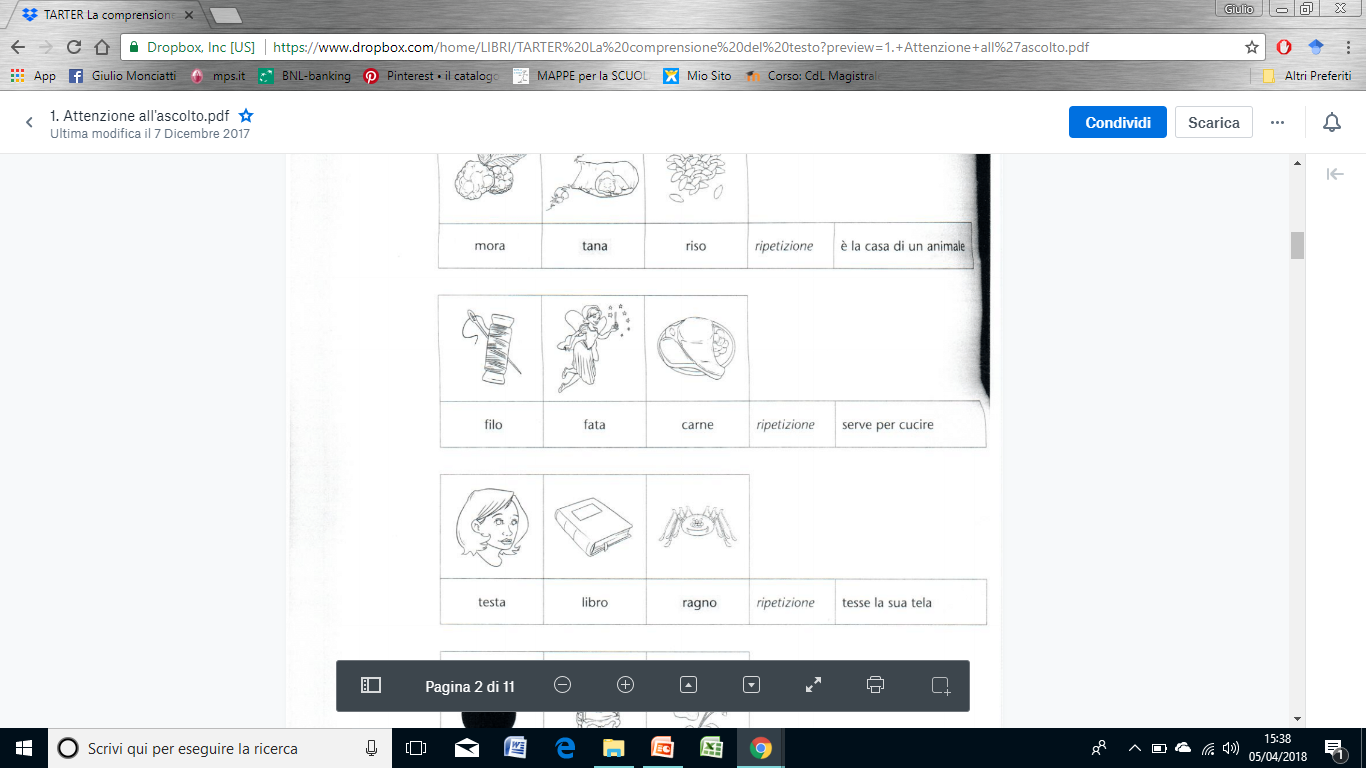 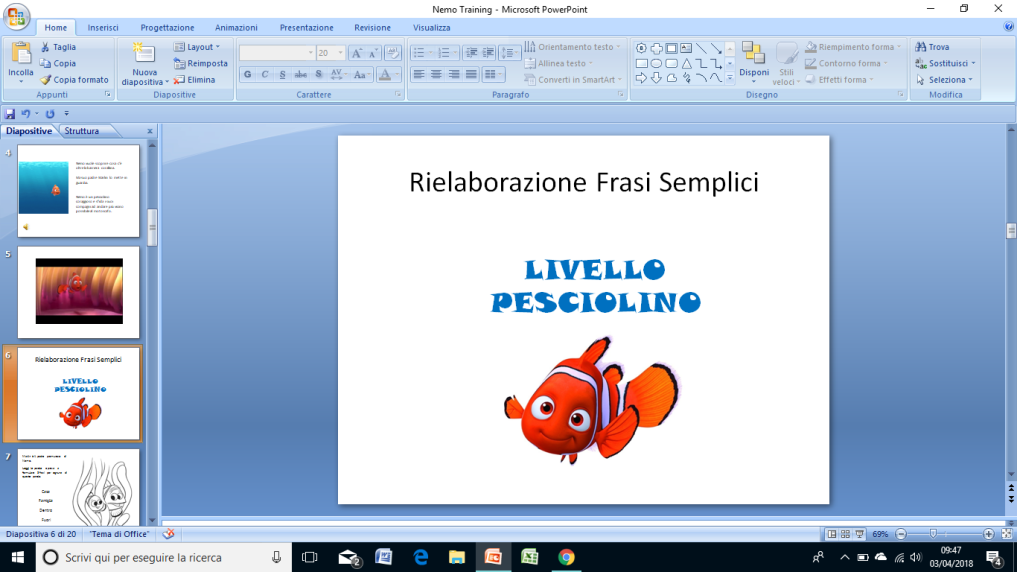 Metti Nemo sulla risposta giusta !
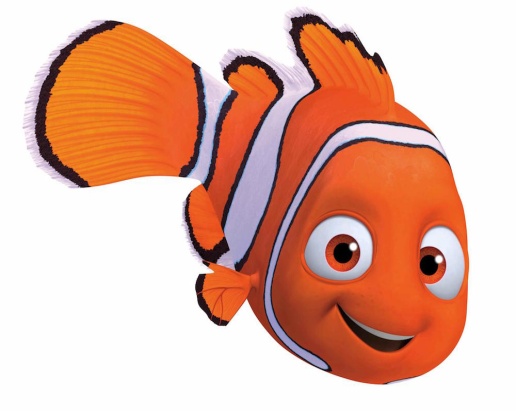 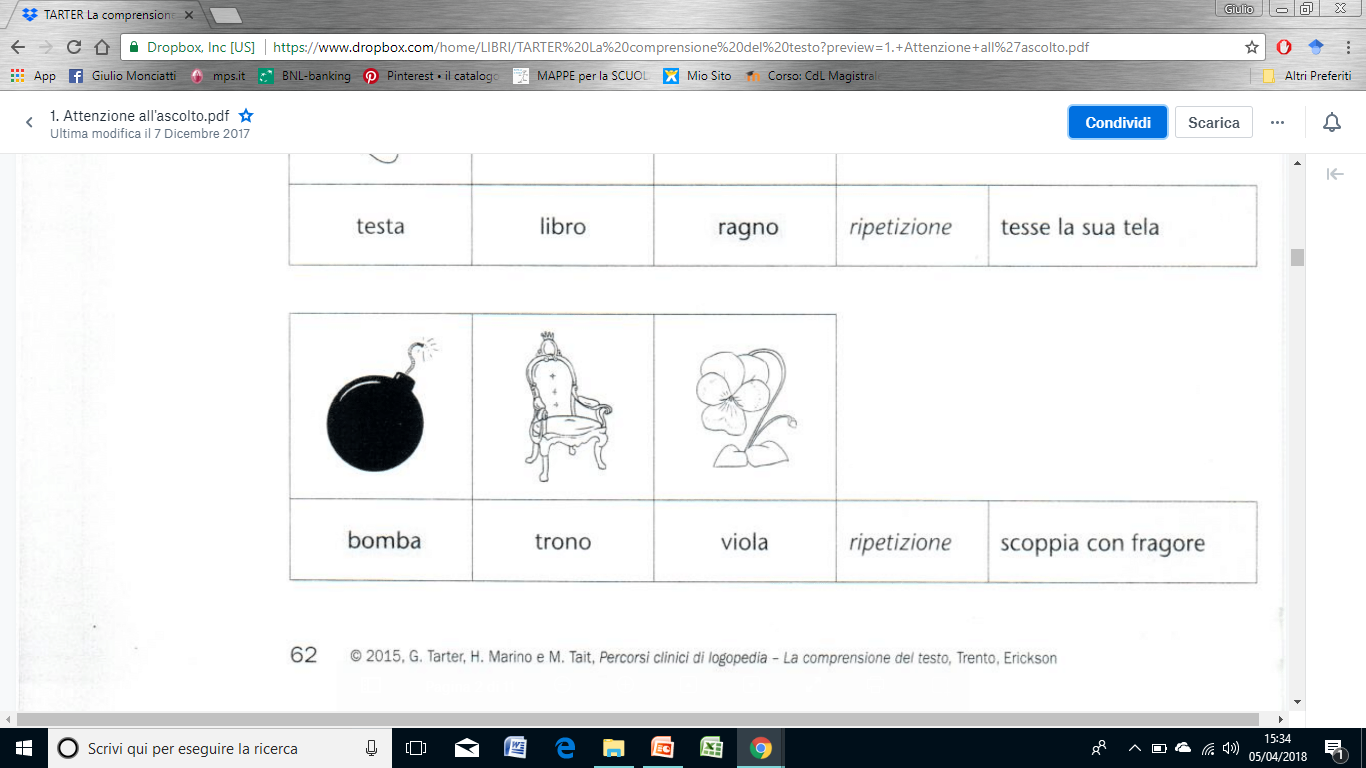 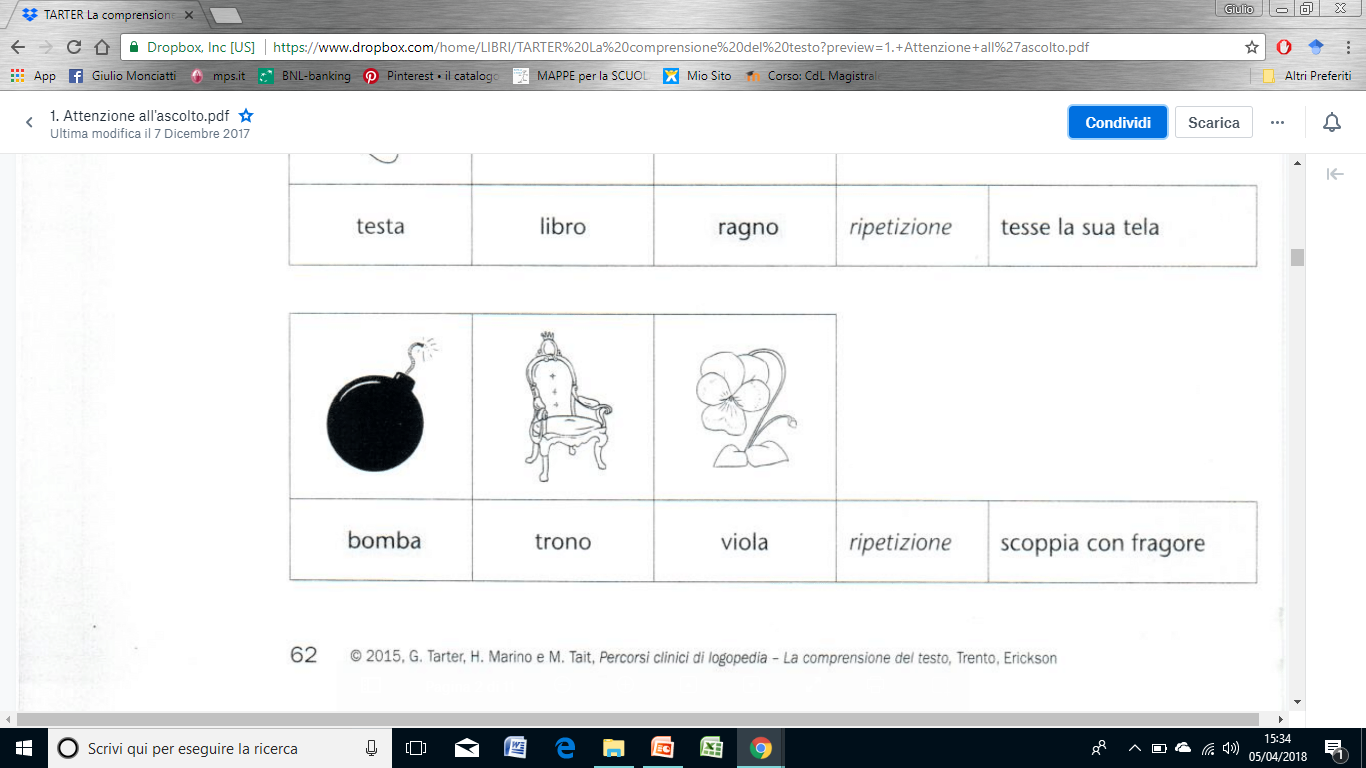 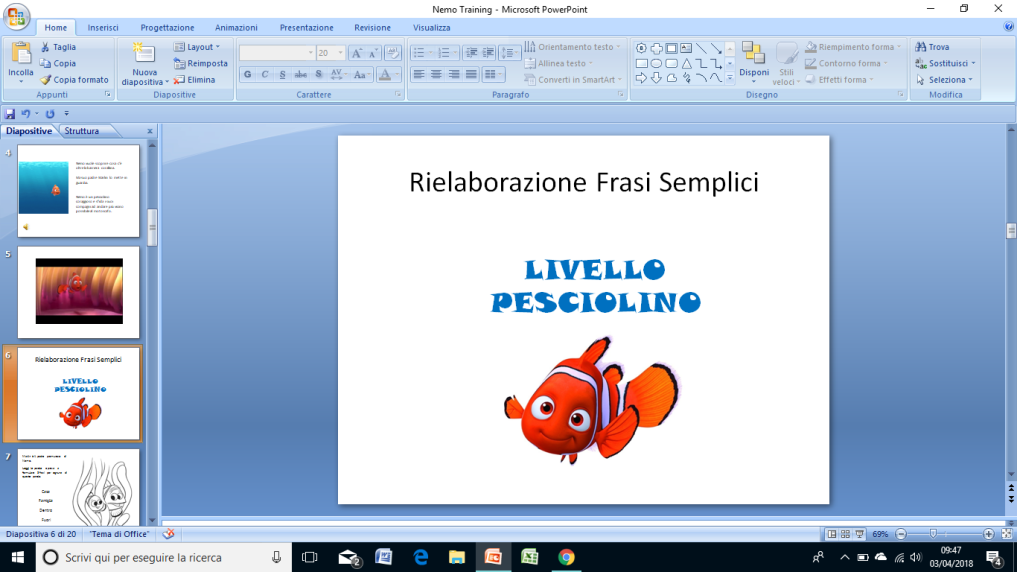 Metti Nemo sulle risposte giuste !
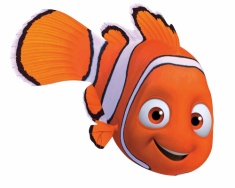 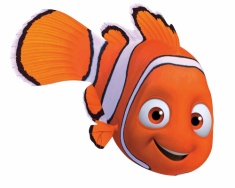 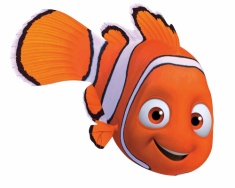 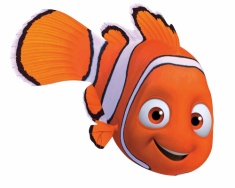 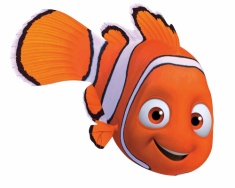 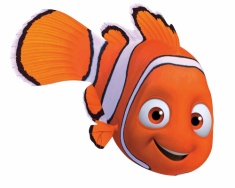 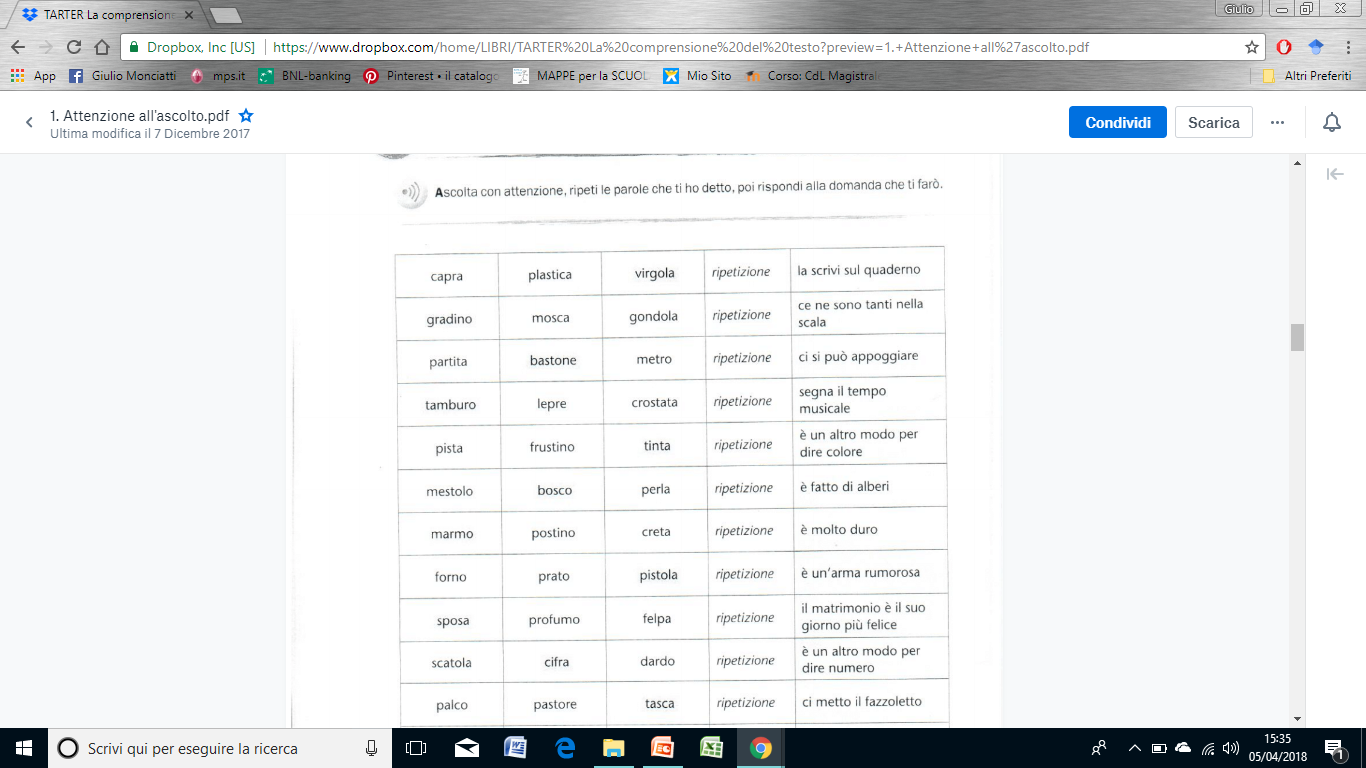 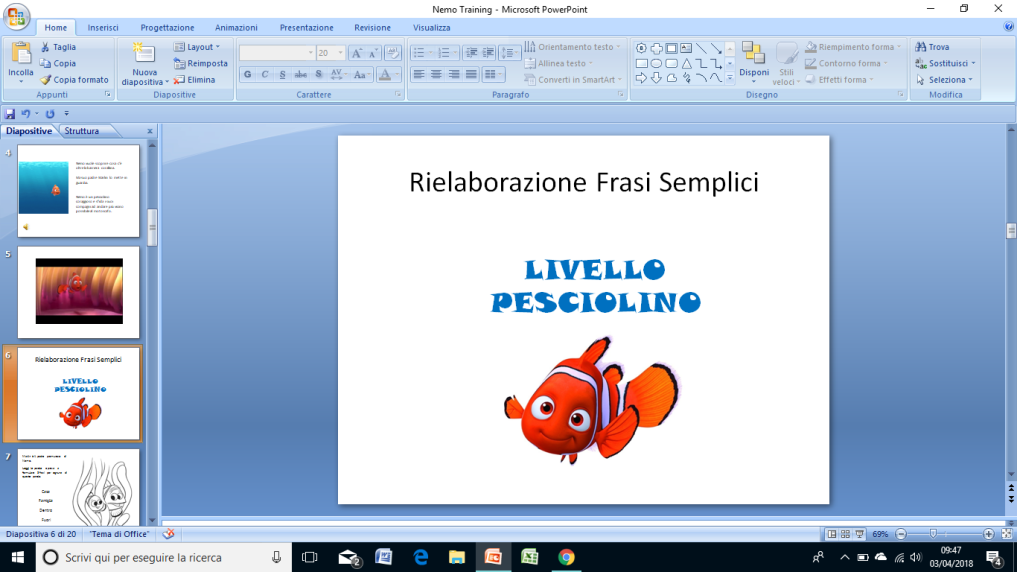 Metti Nemo sulle risposte giuste !
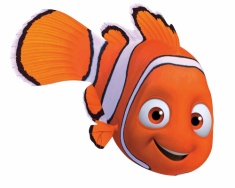 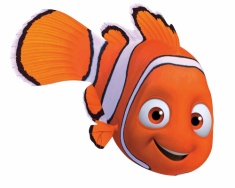 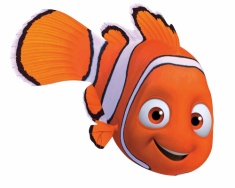 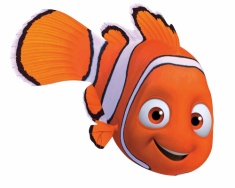 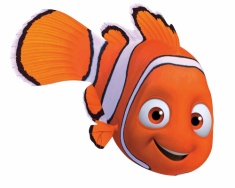 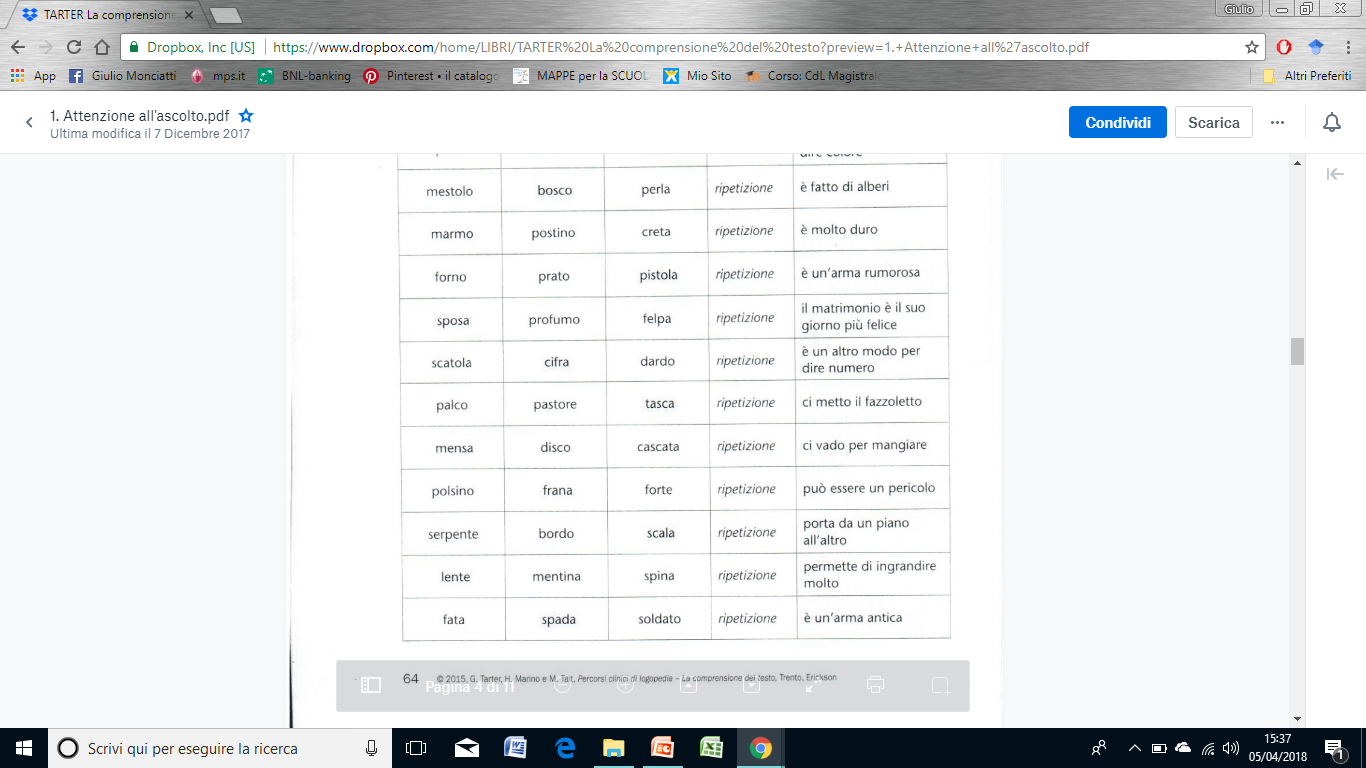 Ben fatto !!!!! Bello !
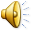 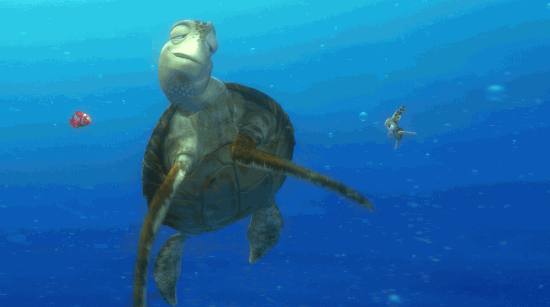 Oh no..
Nemo è stato rapito…
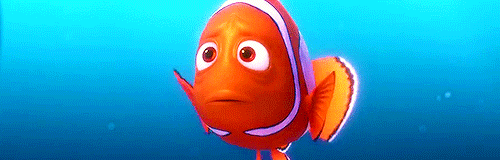 Ben Fatto !!!

Livello pesciolino completato !!
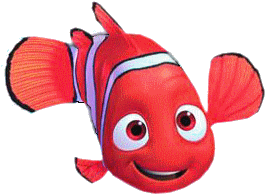 Inizia l’avventura…
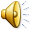 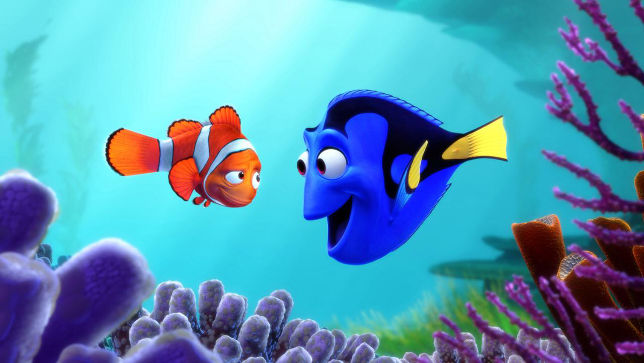 Livello  2  “pesce pagliaccio”
Marlin parte alla ricerca del figlio Nemo

Il suo viaggio e solo all’inizio…
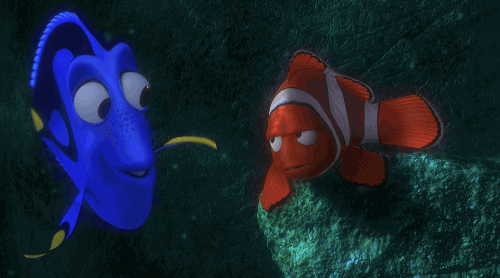 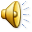 Ora tocca a Marlin ritrovare Nemo
LIVELLO PESCE
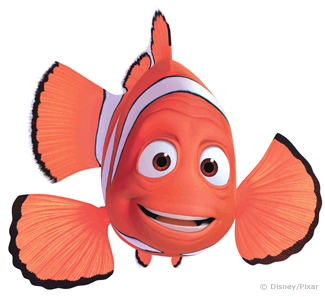 Riordina le frasi
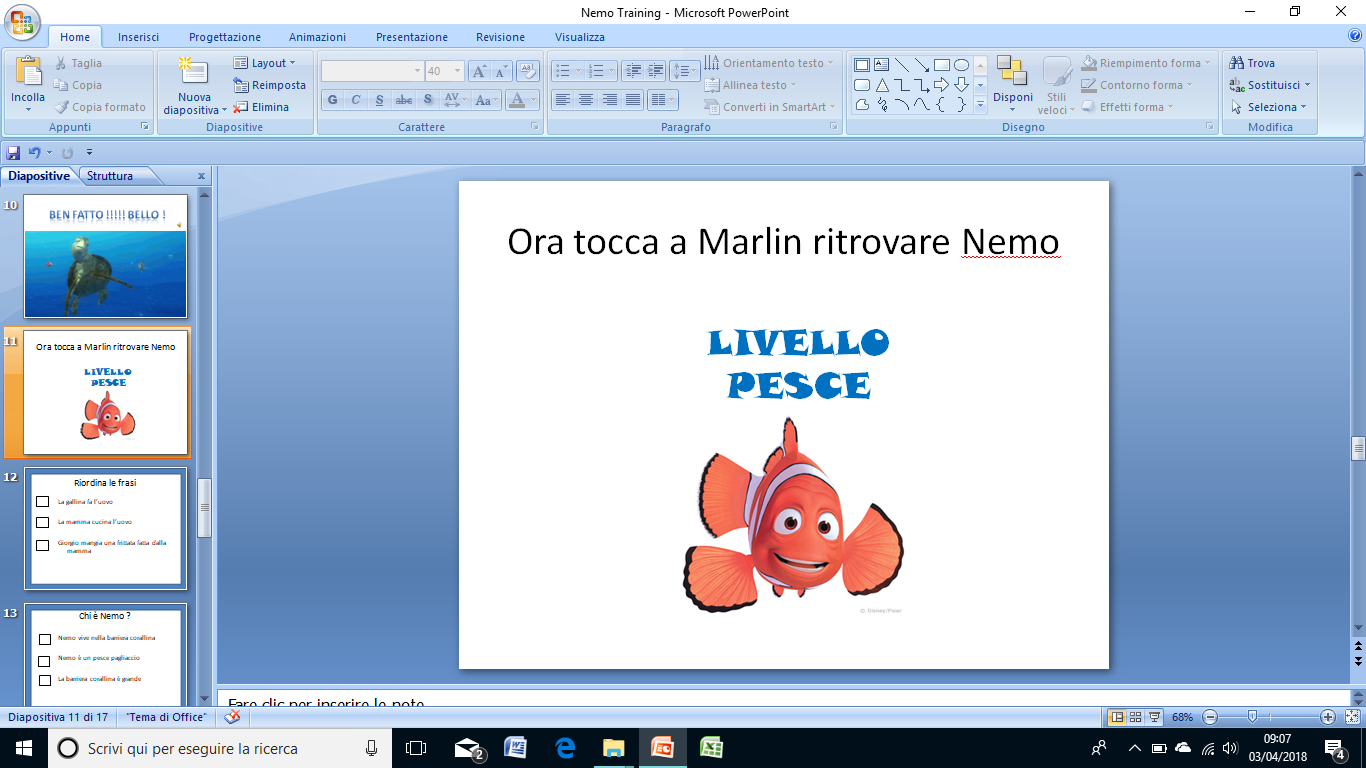 La gallina fa l’uovo

Giorgio mangia una frittata fatta dalla mamma

La mamma cucina l’uovo
1
3
2
Chi è Nemo ?
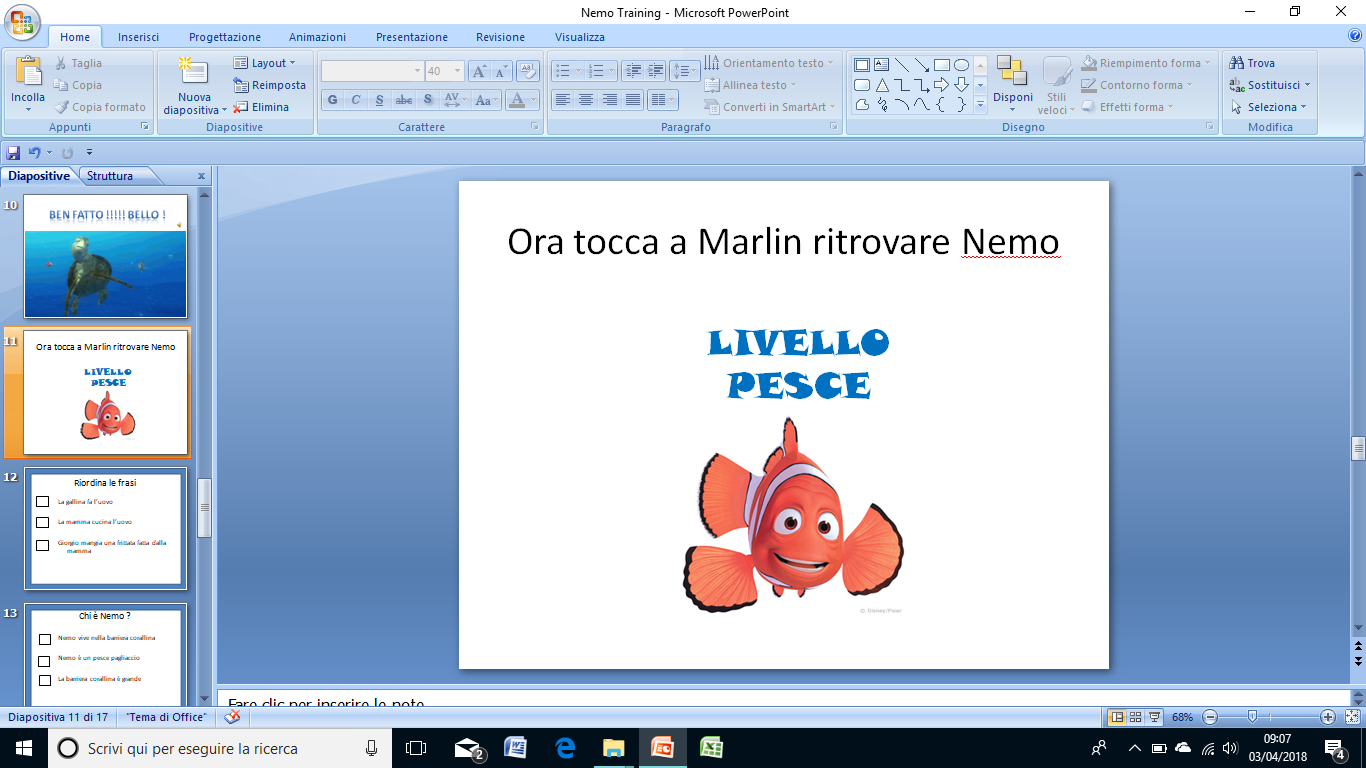 Nemo vive nella barriera corallina

Nemo è un pesce pagliaccio

La barriera corallina è grande
Come si fa il pane?
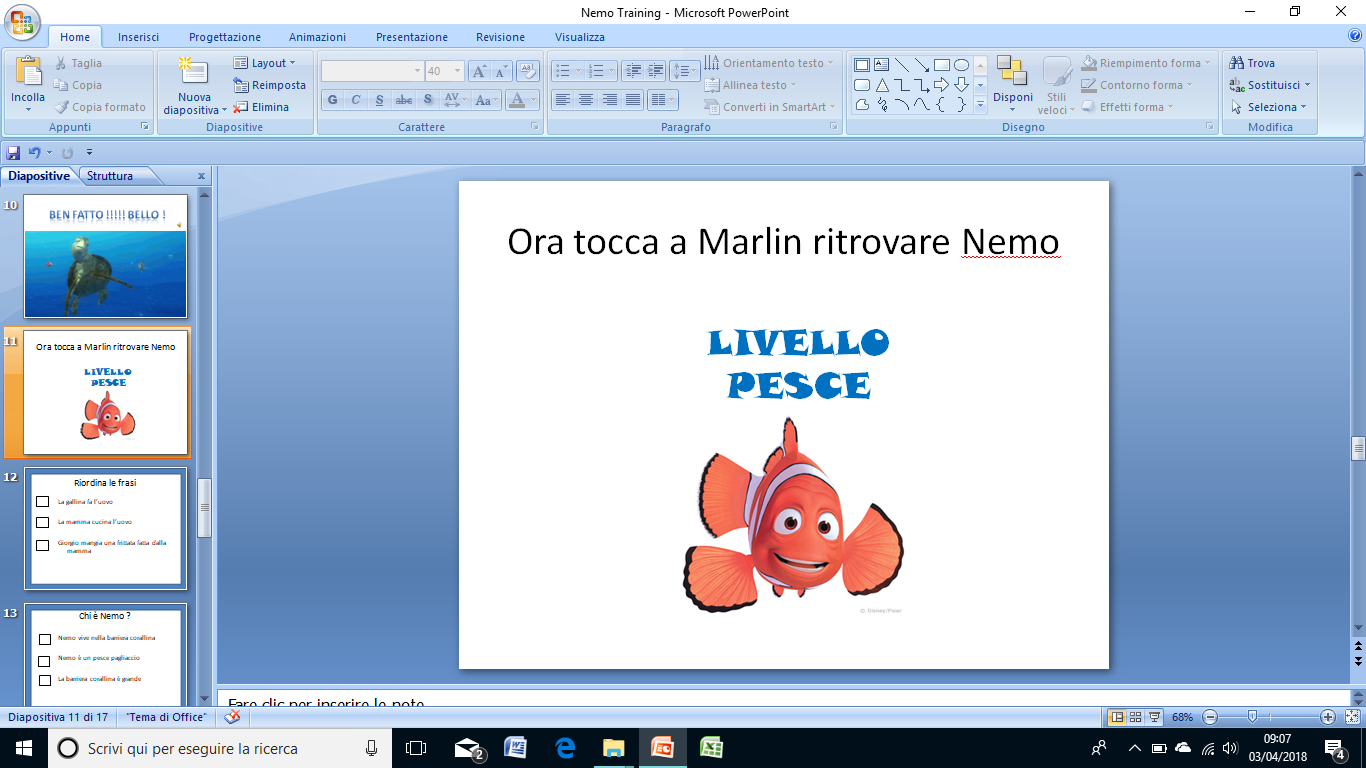 Si cuoce l’impasto

Si macinano i chicchi per fare la farina

Si unisce l’acqua alla farina
1
3
2
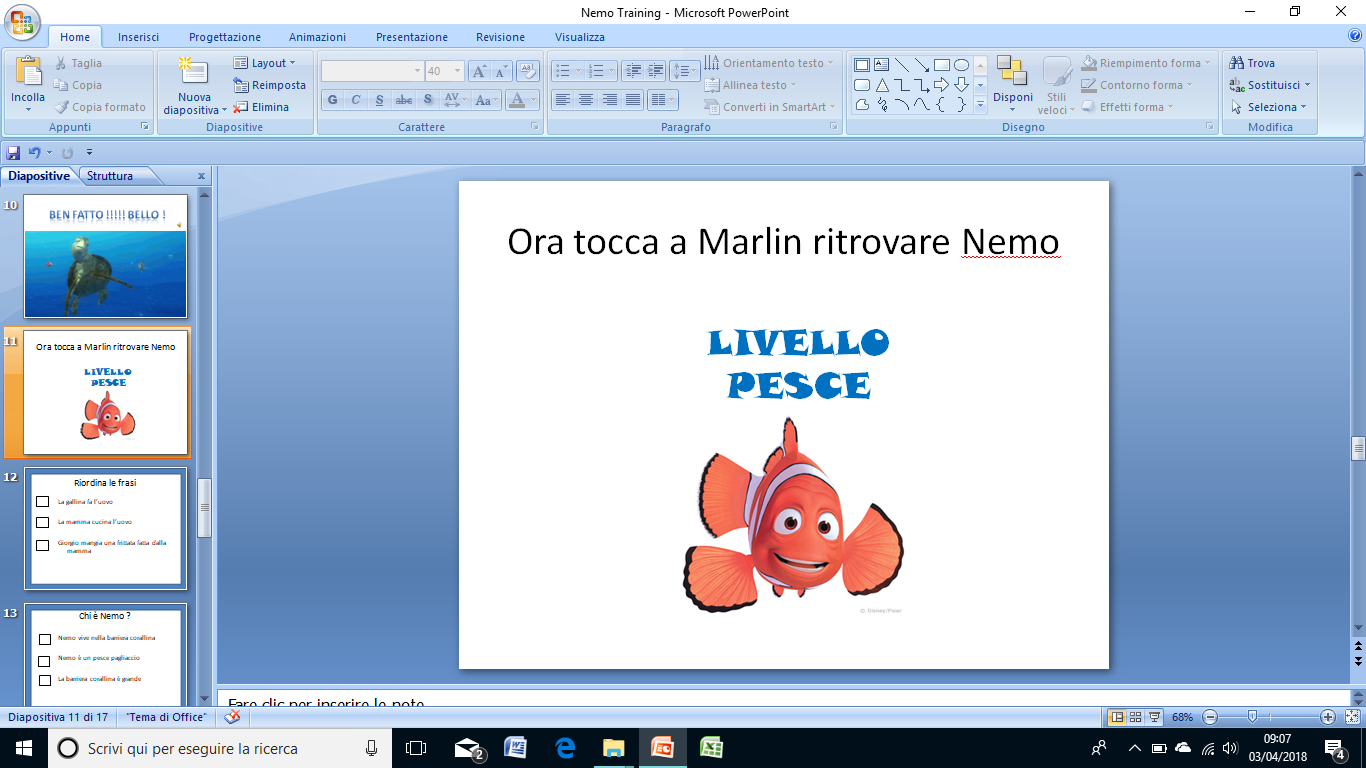 Ordina ogni soggetto con l’azione appropriata . . .
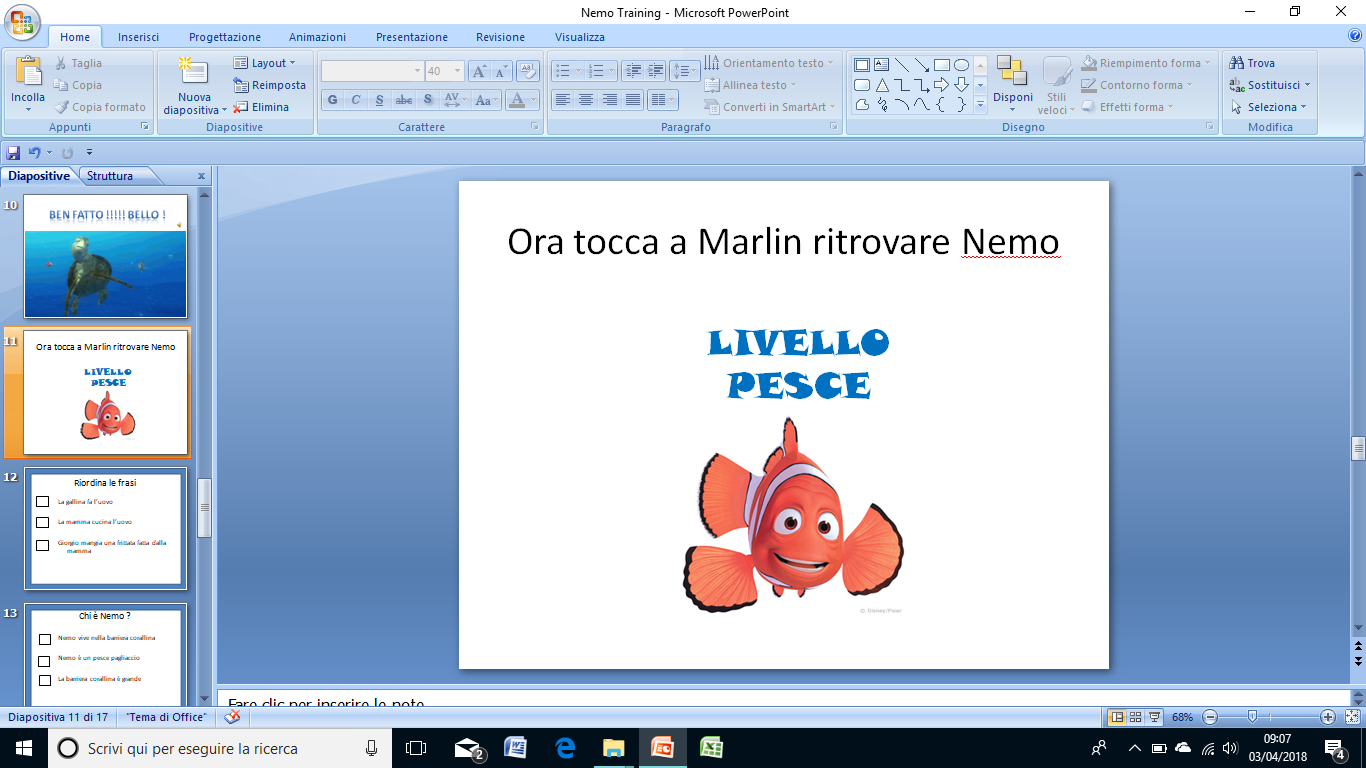 Attracca al porto

Tuba 

Scrivono 

Leggono

Crescono

Volano

Lavora il vitello

Seminano

Gracidano
Le piante

I contadini  

I poeti 

Gli studiosi

Il macellaio

I gabbiani

La nave

Il piccione

Le rane
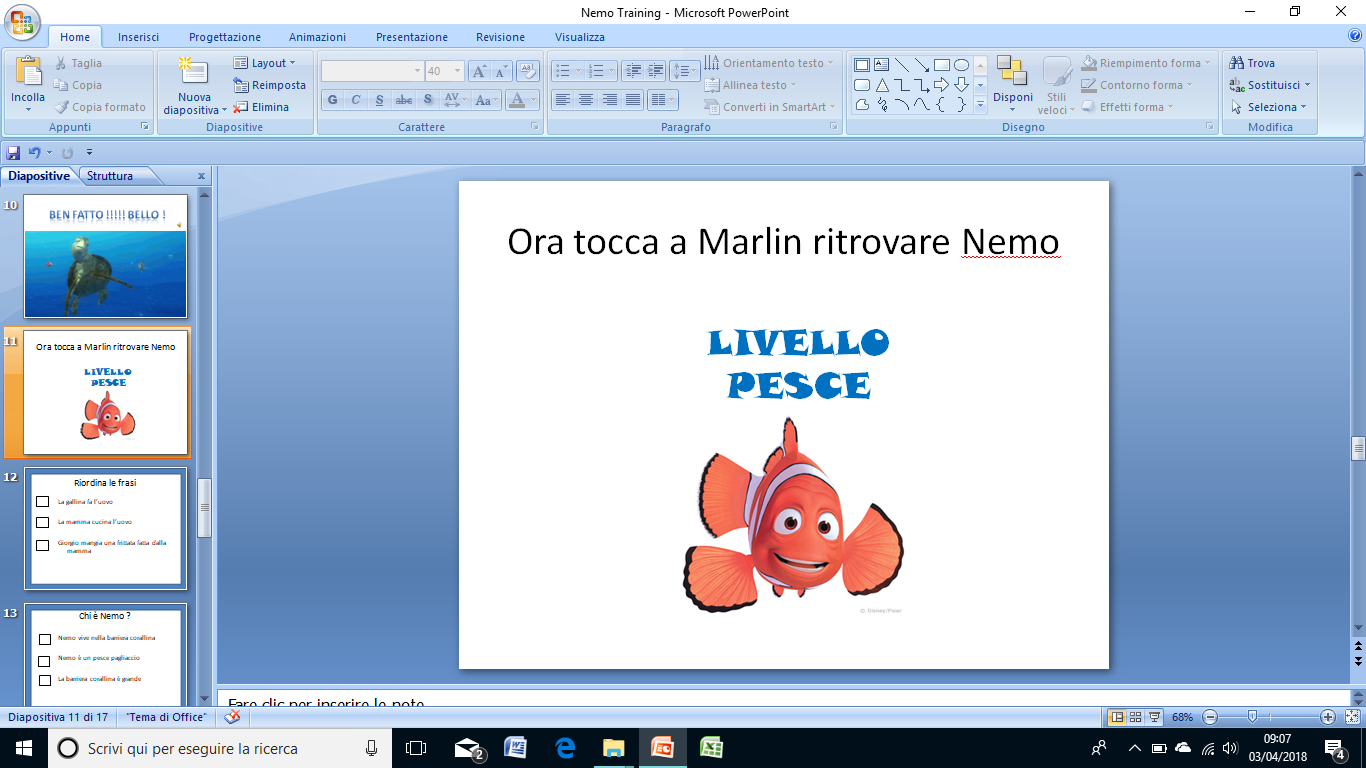 Combatte

Corrono 

Leggono

Crescono

Serve per scrivere

Viene costruita

ruggisce

nuota
La chiesa

Il babbo

La matita

Il leone

Nemo

Lo squalo

Il guerriero

I cavalli
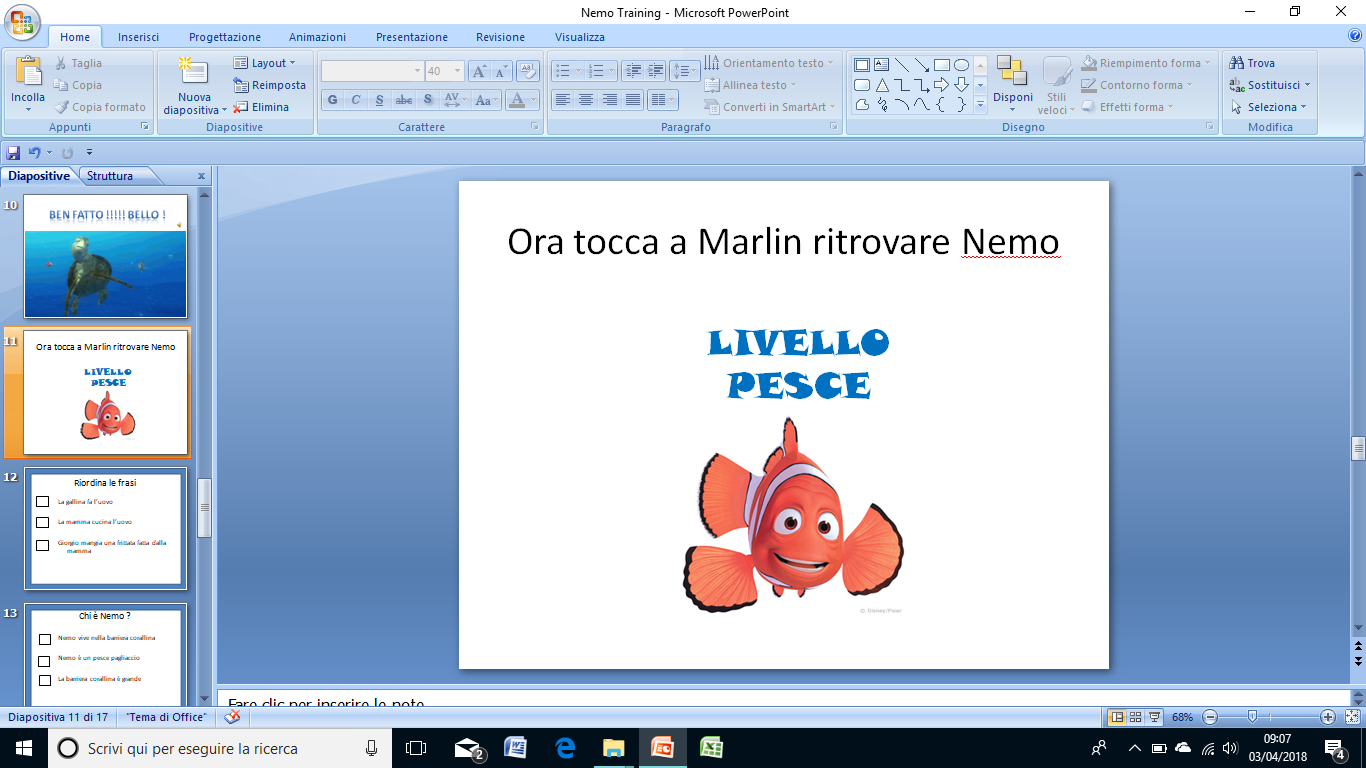 COMPLET A LE FRASI CON IL VERBO GIUSTO
Il drago __________  fuoco

Il capitano _________  la carica

La macchina __________ la corsa 

Stasera _________ un bel film
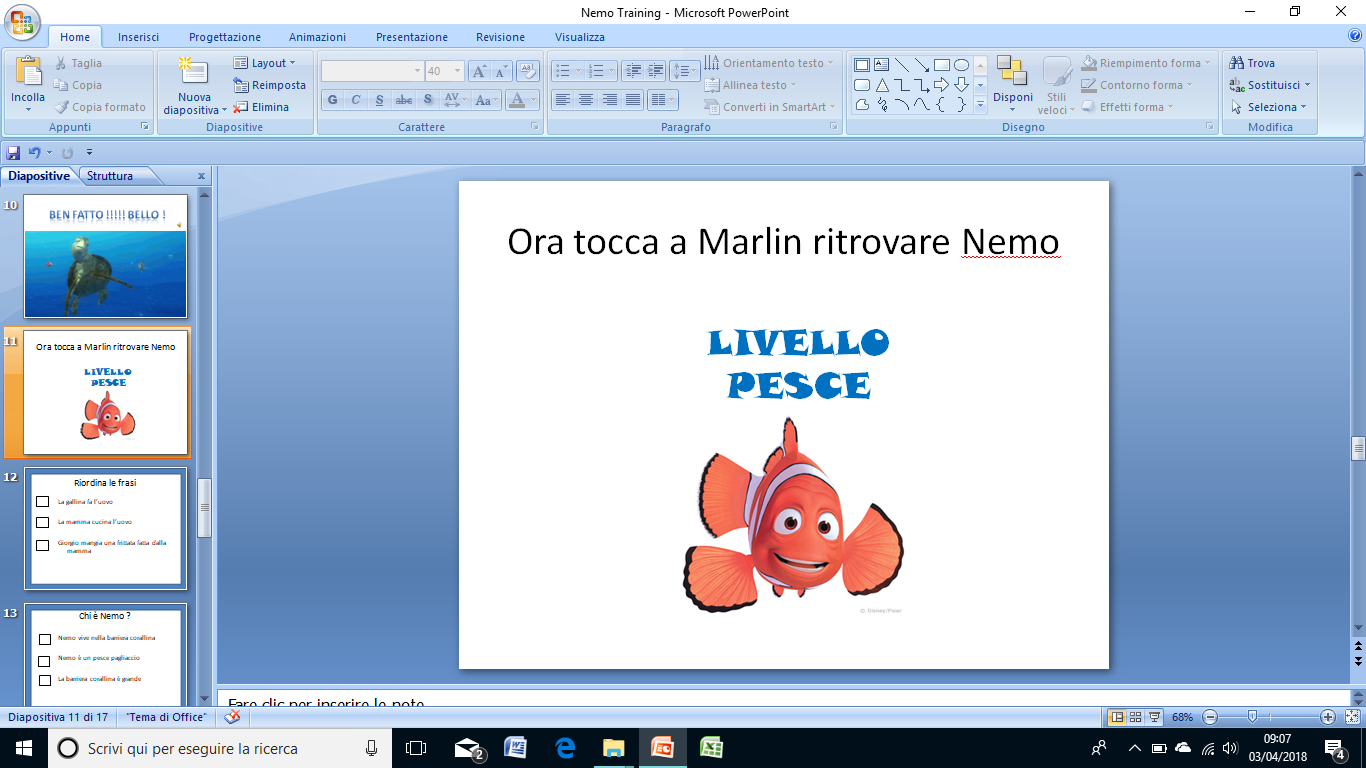 La maga __________ una zucca in una carrozza

Pescatore  _________  la lenza.

La banca  _________  il cliente. 

Il bruco _________  dal ragno
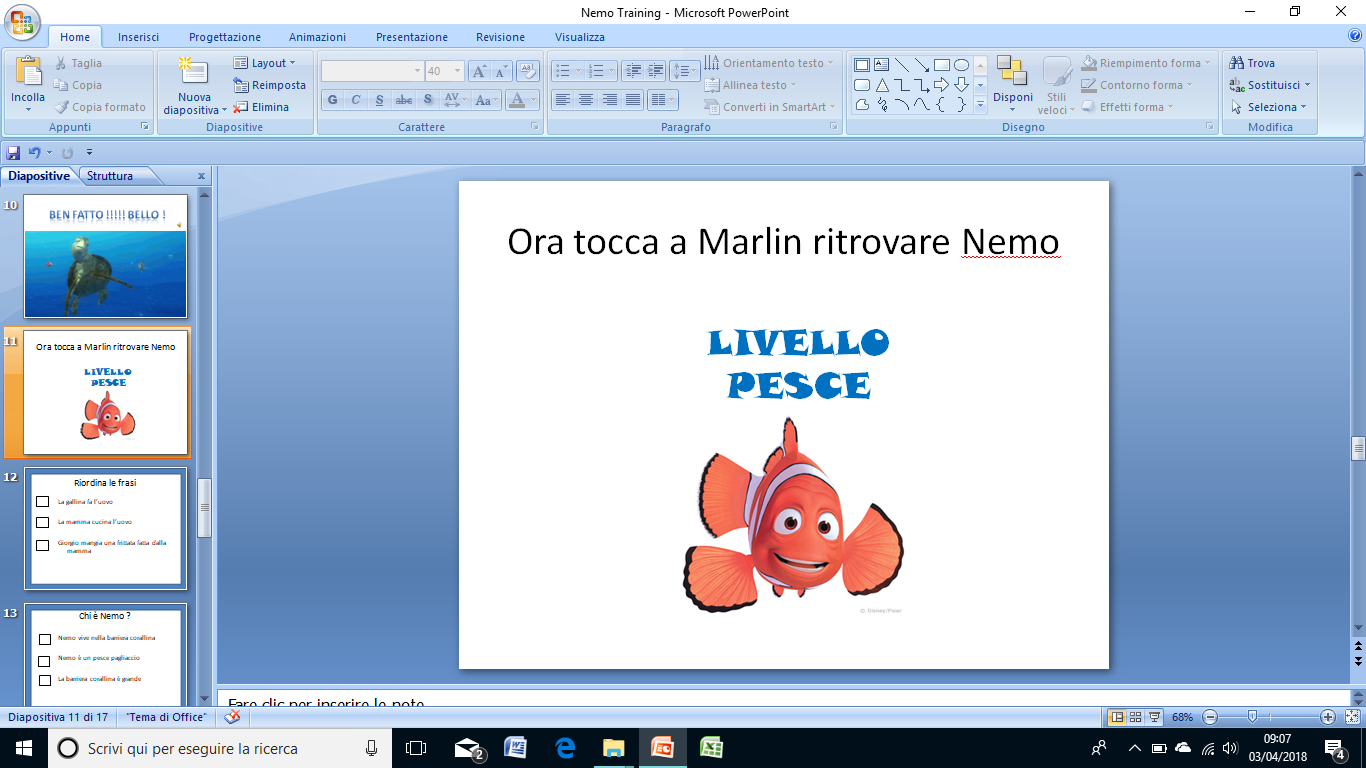 Scopri di cosa si tratta:

1- ha gli zoccoli e nitrisce               C _ _ _ _ _ _
2- ha il pelo e abbaia                       C _ _ _ 
3 - ha i tentacoli                               P_ _ _ _ _ 
4 – strumento musicale a soffio   F _ _ _ _ _
5 – contiene l’immondizia              C _ _ _ _ _ _
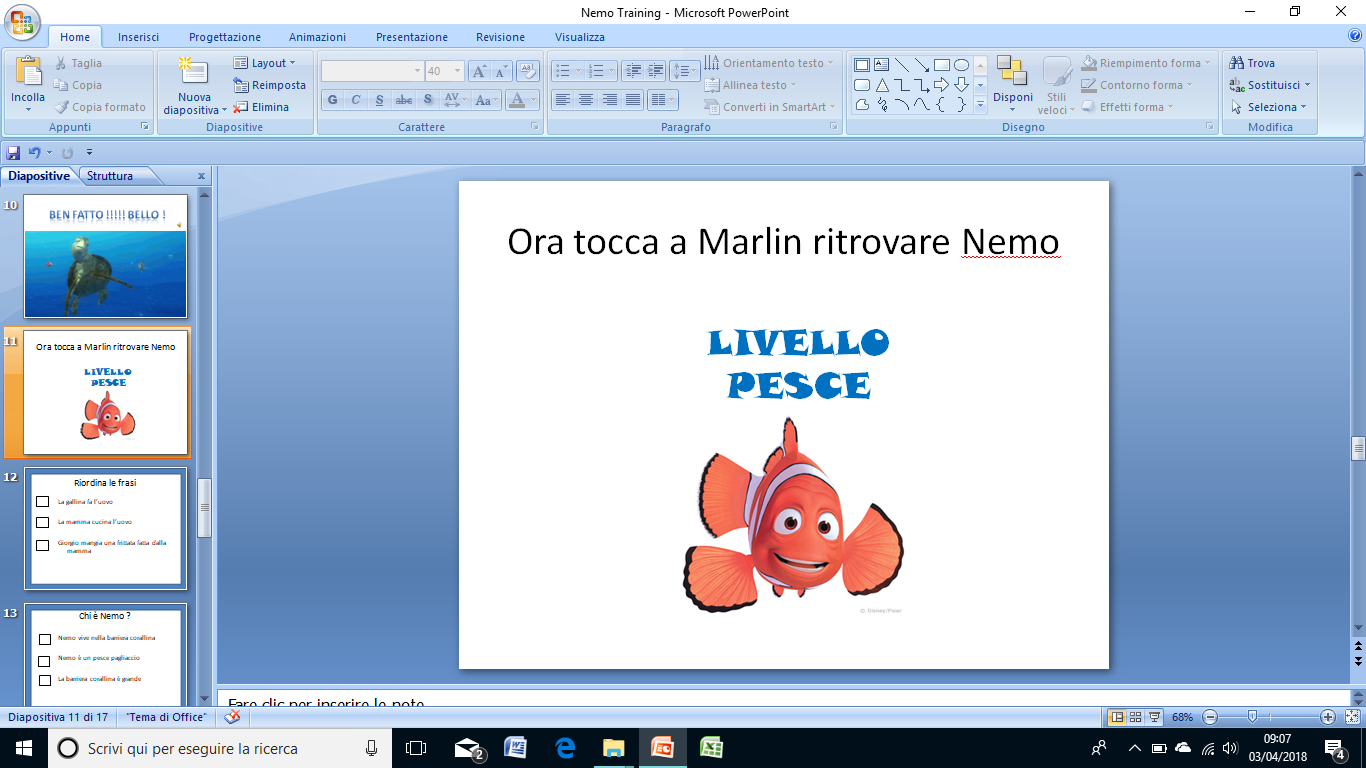 Scopri di cosa si tratta:

1- Ha rami e foglie                       A _ _ _ _ _ 
2- Dolci piccoli in scatolette      C _ _ _ _ _ _ _ _ _ _                        
3 – sono nei film                              A _ _ _ _ _ 
4 – il vento sul mare le produce    O _ _ _ 
5 – serve per fare linee precise     R _ _ _ _ _ _ _
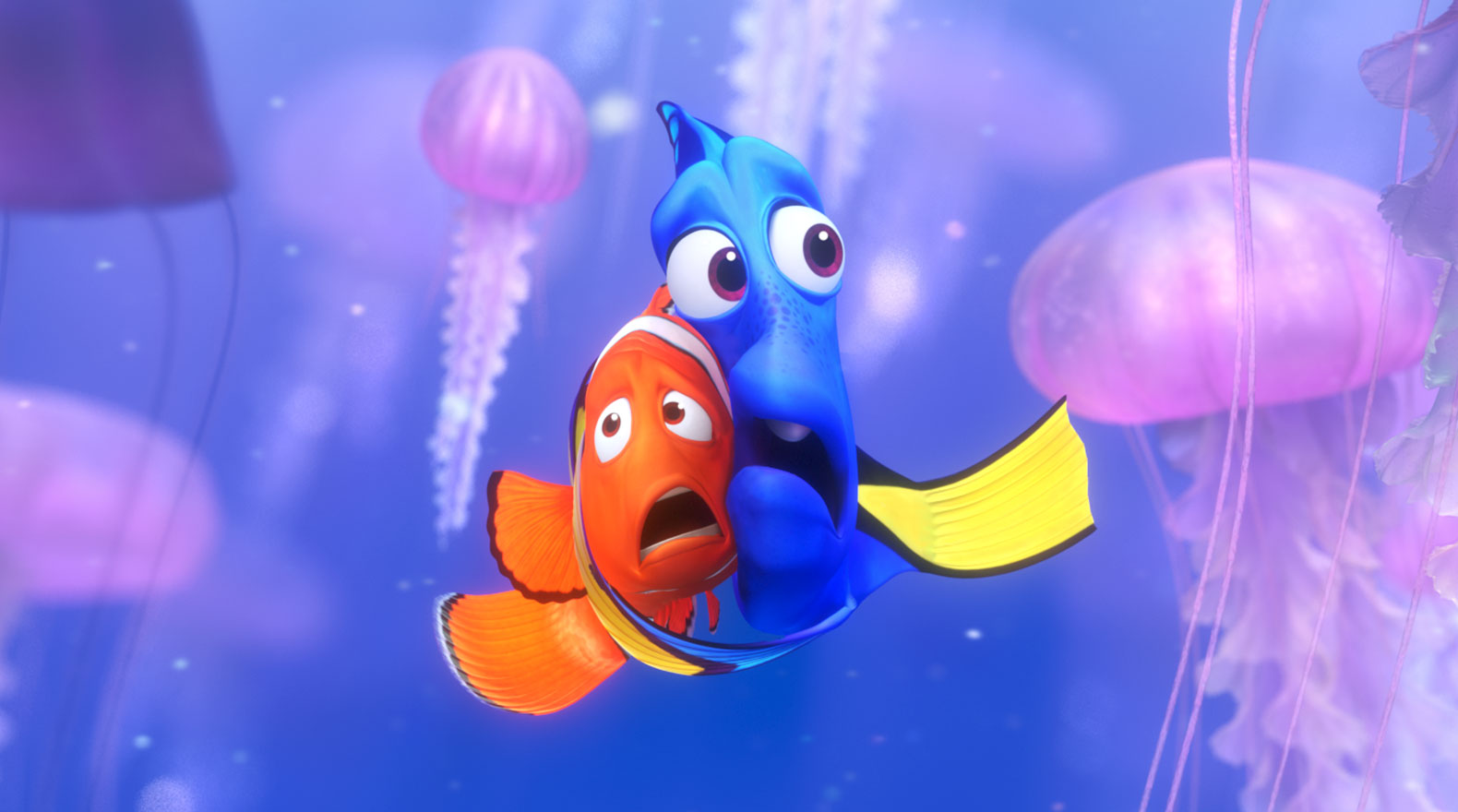 Livello  3  “dory”
Dory aiuta Marlin a trovare la corrente marina…
LIVELLO DORY
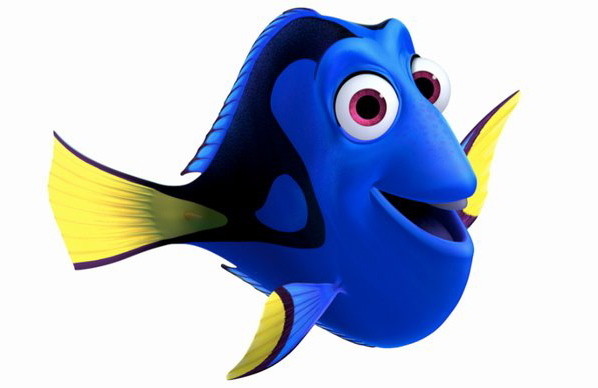 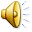 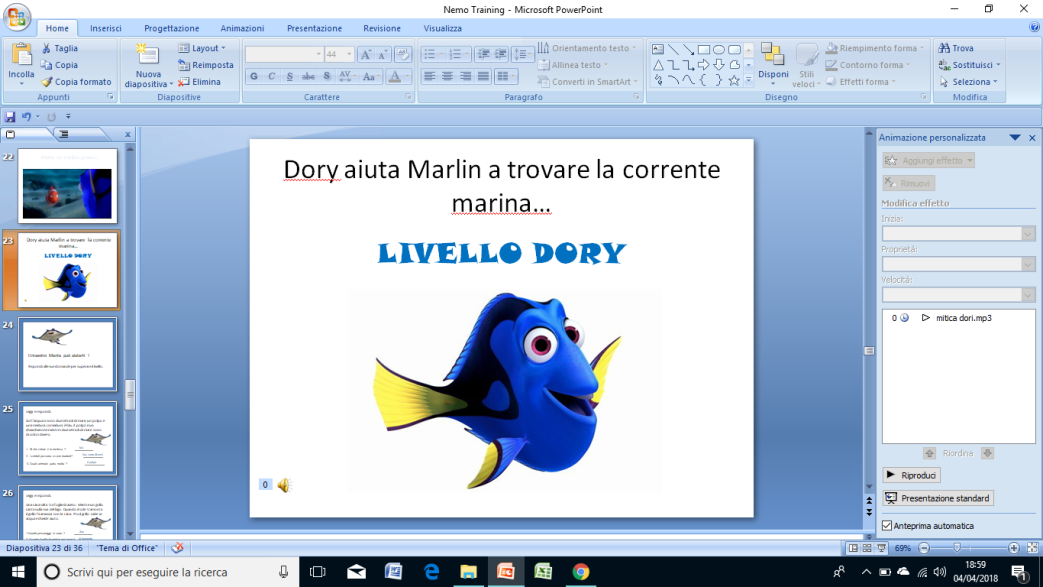 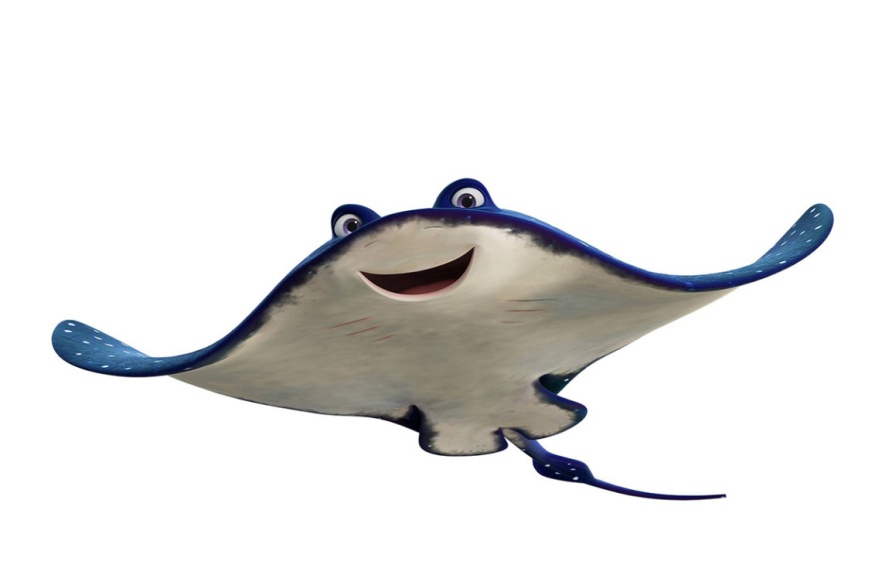 Il maestro Manta può aiutarti !

Rispondi alle sue domande per superare il livello.
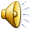 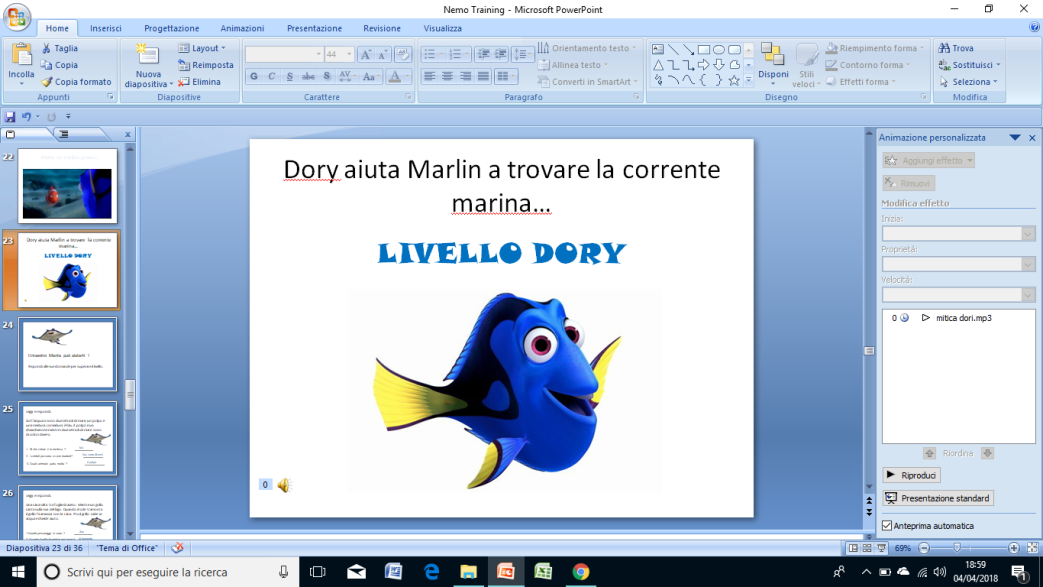 Leggi e rispondi:

Sott’acqua ci sono due cetrioli di mare, un polpo e una medusa. La medusa è blu. Il polpo è un chiacchierone mentre i due cetrioli di mare sono di colori diversi.
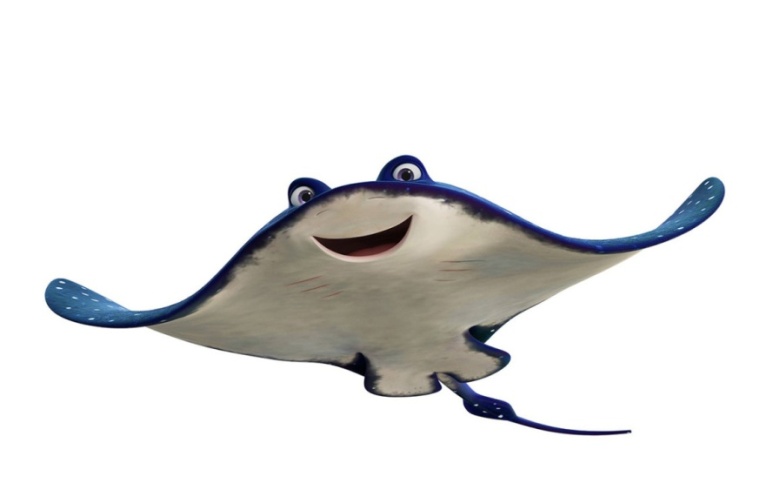 blu
1.  Di che colore è la medusa ?            ____________
No, sono diversi
2.  I cetrioli possono essere marroni?            _____________
Il polpo
3. Quale animale parla molto ?                       _____________
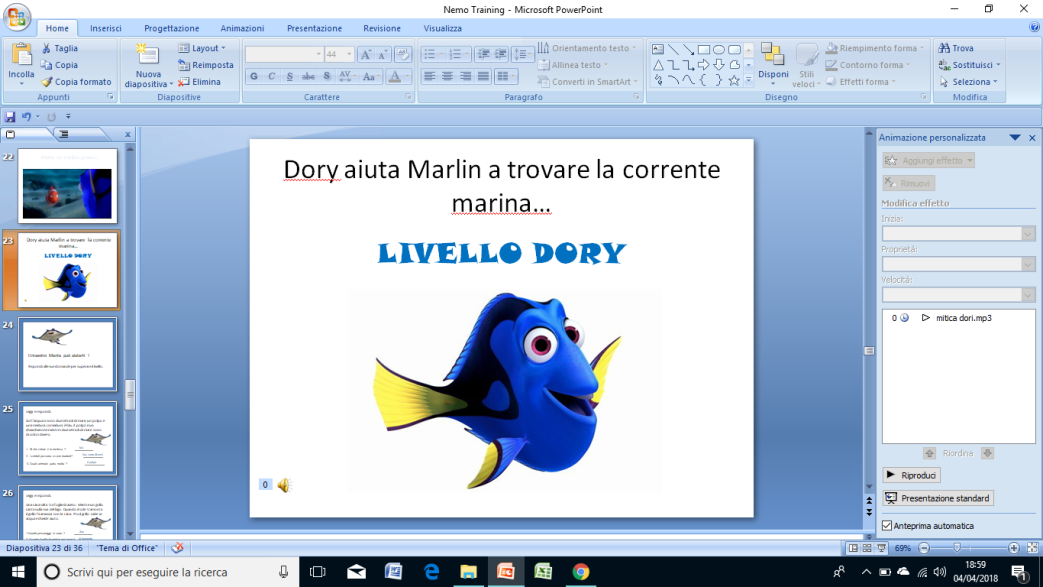 Leggi e rispondi:

Una rana salta tra foglie di acero. Mentre un grillo canta sulla riva del lago. Quando il sole tramonta il grillo fa amicizia con la rana.  Poi il grillo cade in acqua e chiede aiuto.
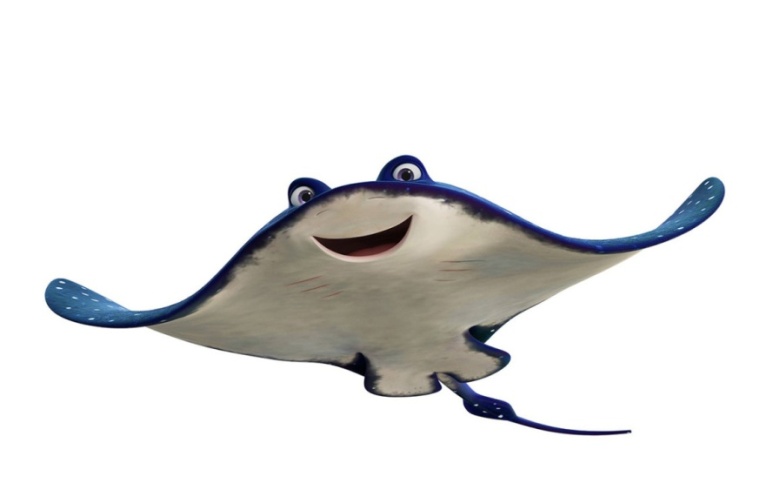 due
1.Quanti personaggi ci sono ?            ____________
Al tramonto
2. Quando il grillo fa amicizia con la rana?            _____________
si
3. Secondo te la rana aiuterà il grillo?                       _____________
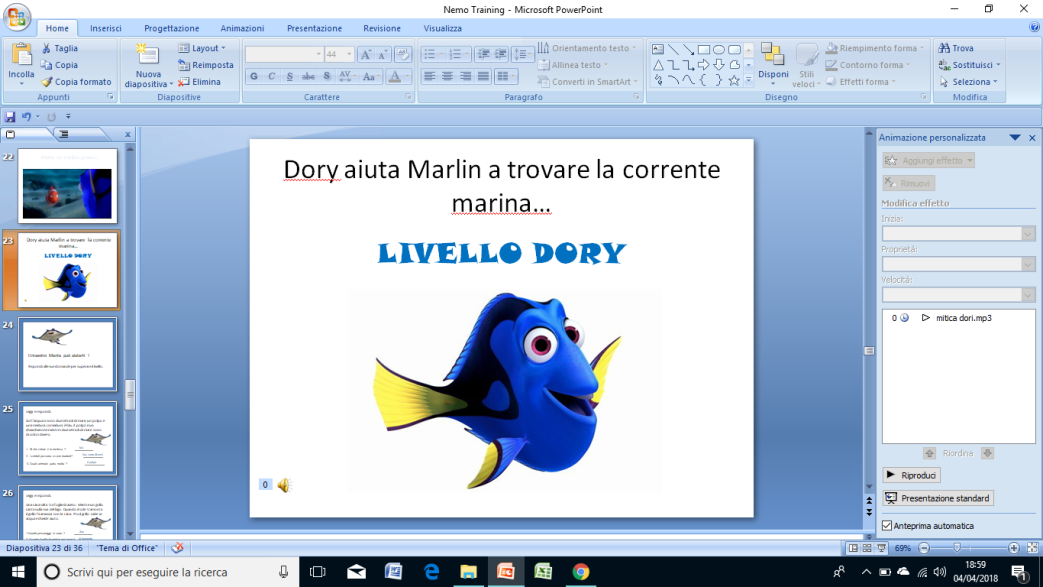 Leggi e rispondi:

La nonna prepara il pesce per pranzo. La bambina fa i compiti mentre il nonno taglia la legna. Quando il nonno finisce, va ad aiutare la nonna. La nonna non usa il prezzemolo ma solo l’aglio.
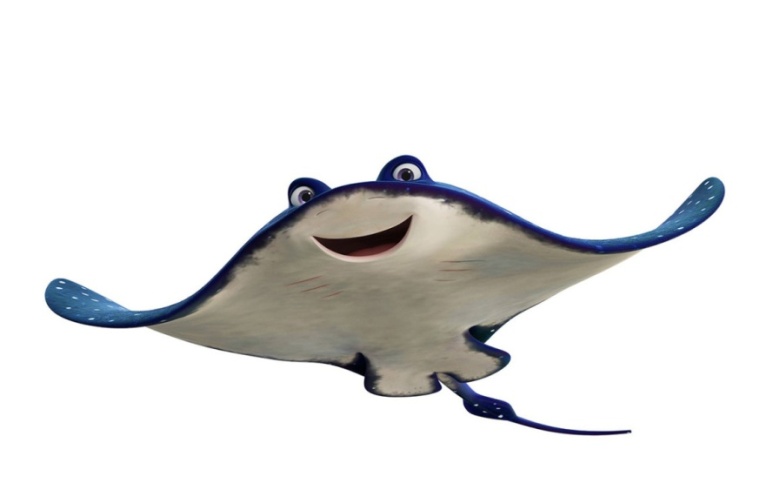 si
1. Il nonno prepara il pesce?            ____________
No, usa solo l’aglio
2. La nonna usa solo il prezzemolo   ?            _____________
No, prima
3. la bambina fa i compiti dopo pranzo?                       _____________
Dory perde la memoria… 

Scopri cosa dice…
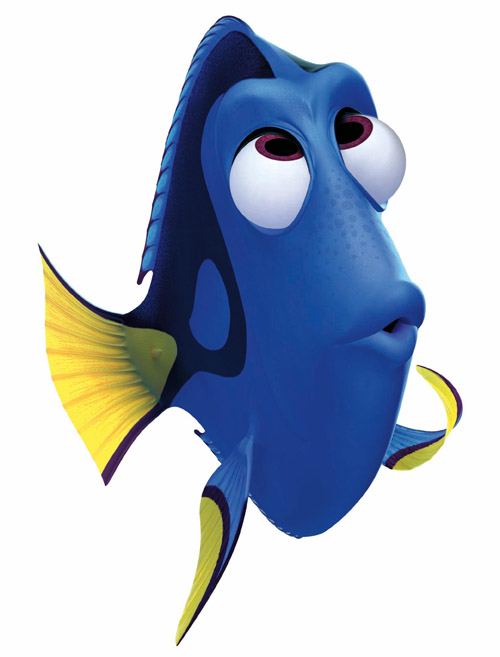 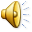 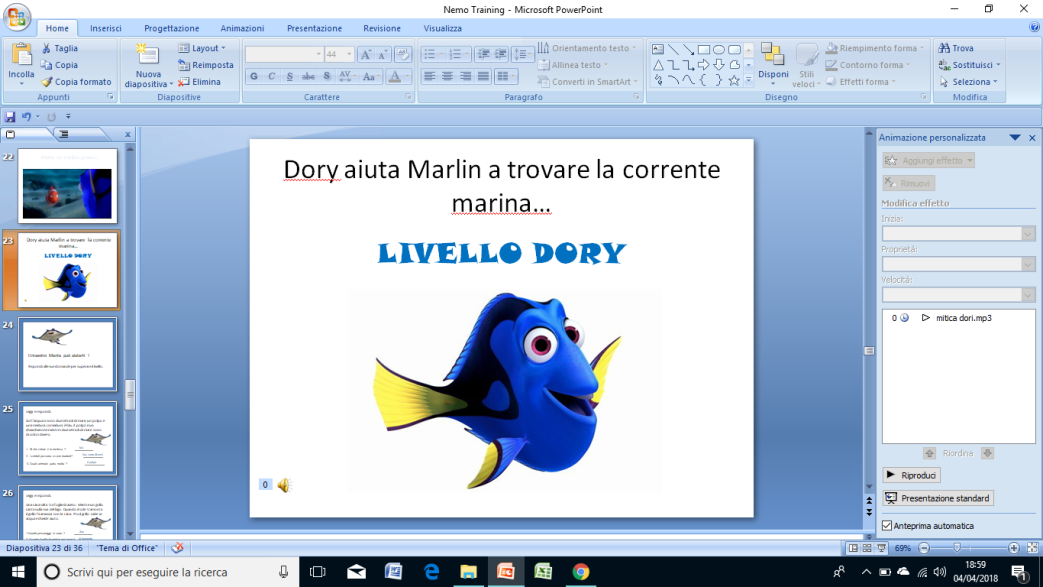 Leggi e rispondi:
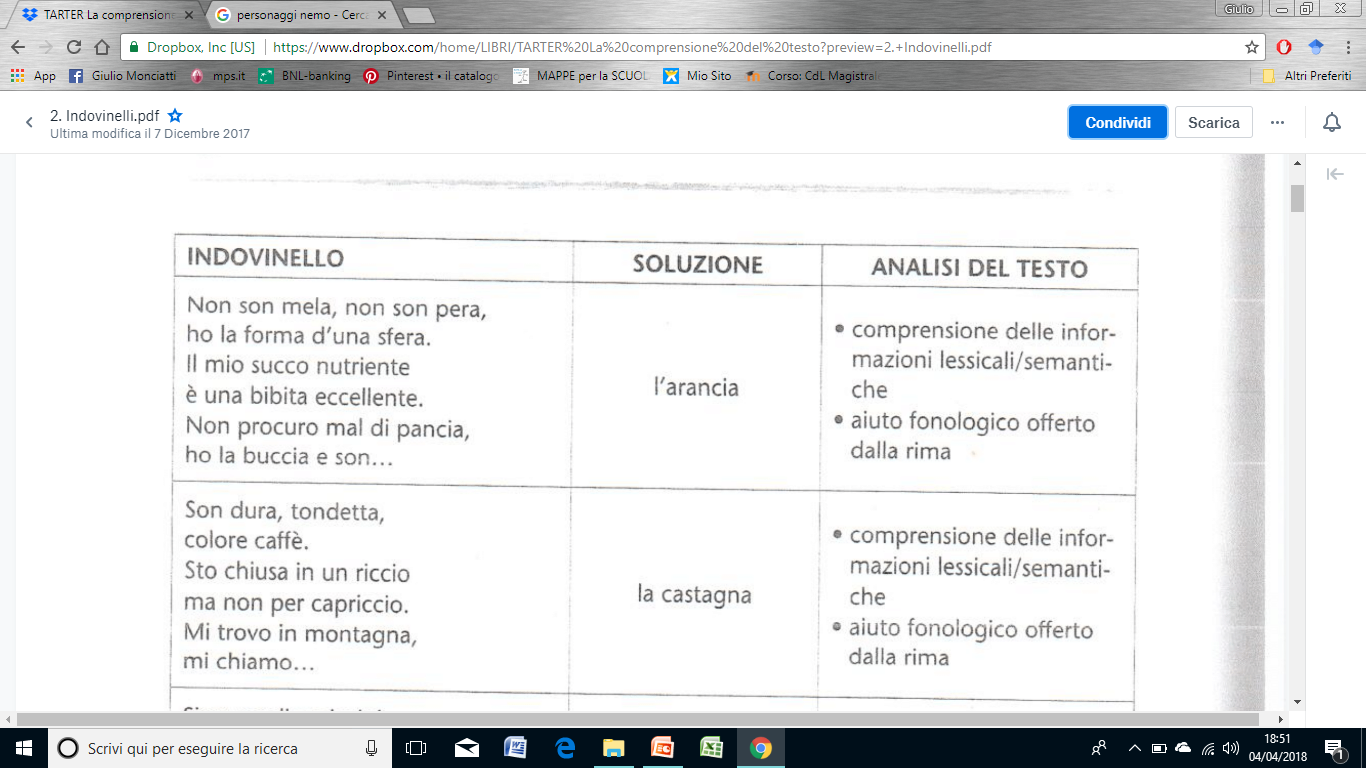 L’arancia
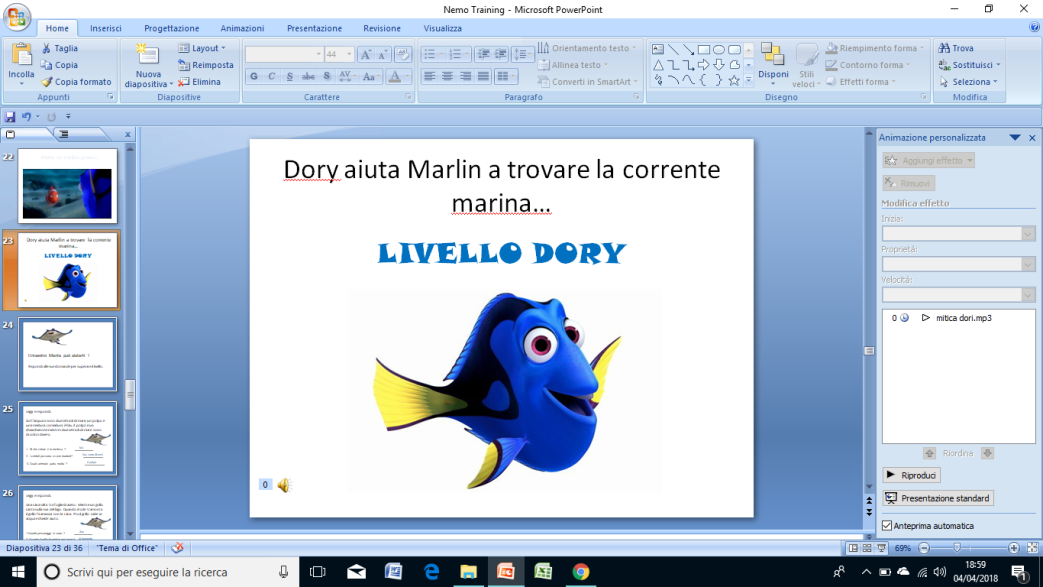 Leggi e rispondi:
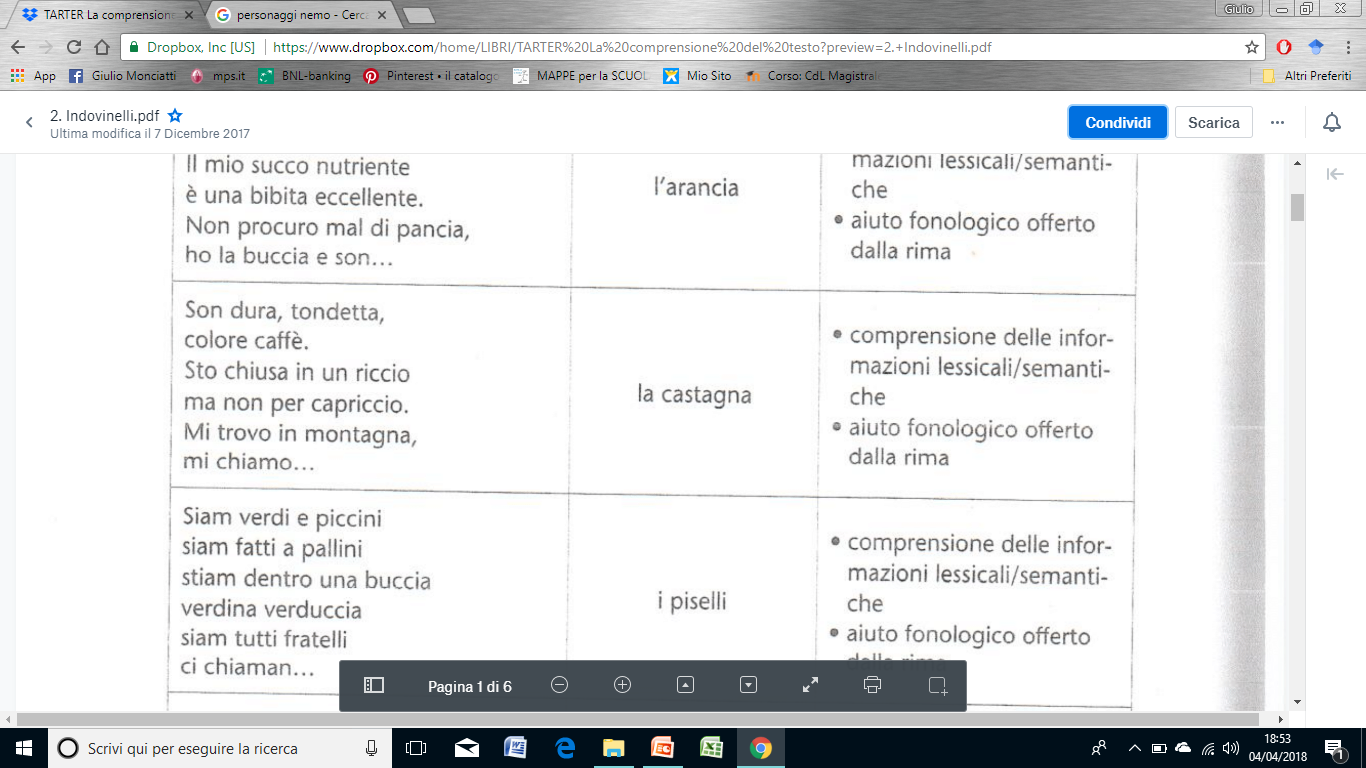 La castagna
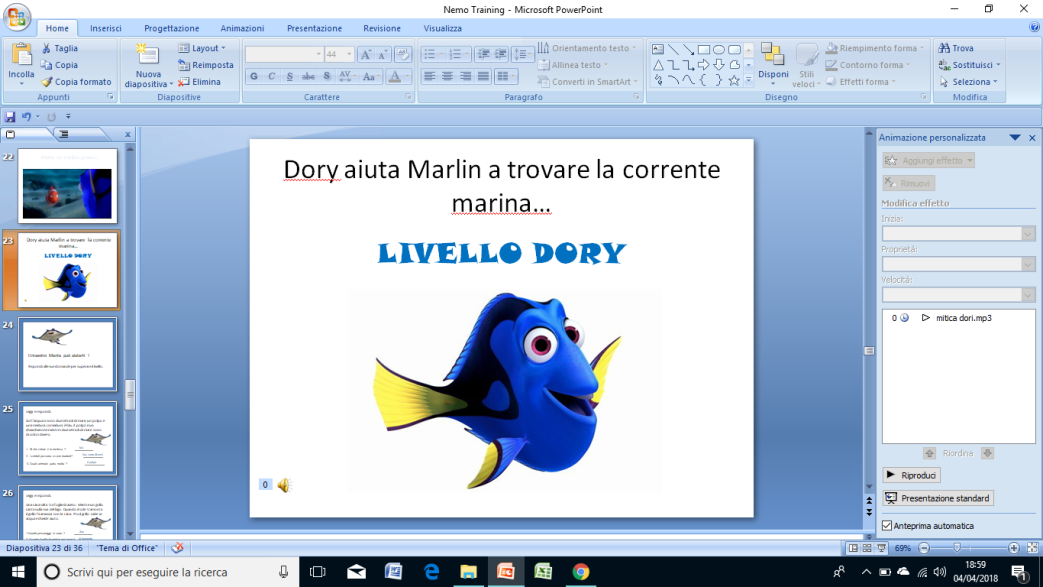 Leggi e rispondi:
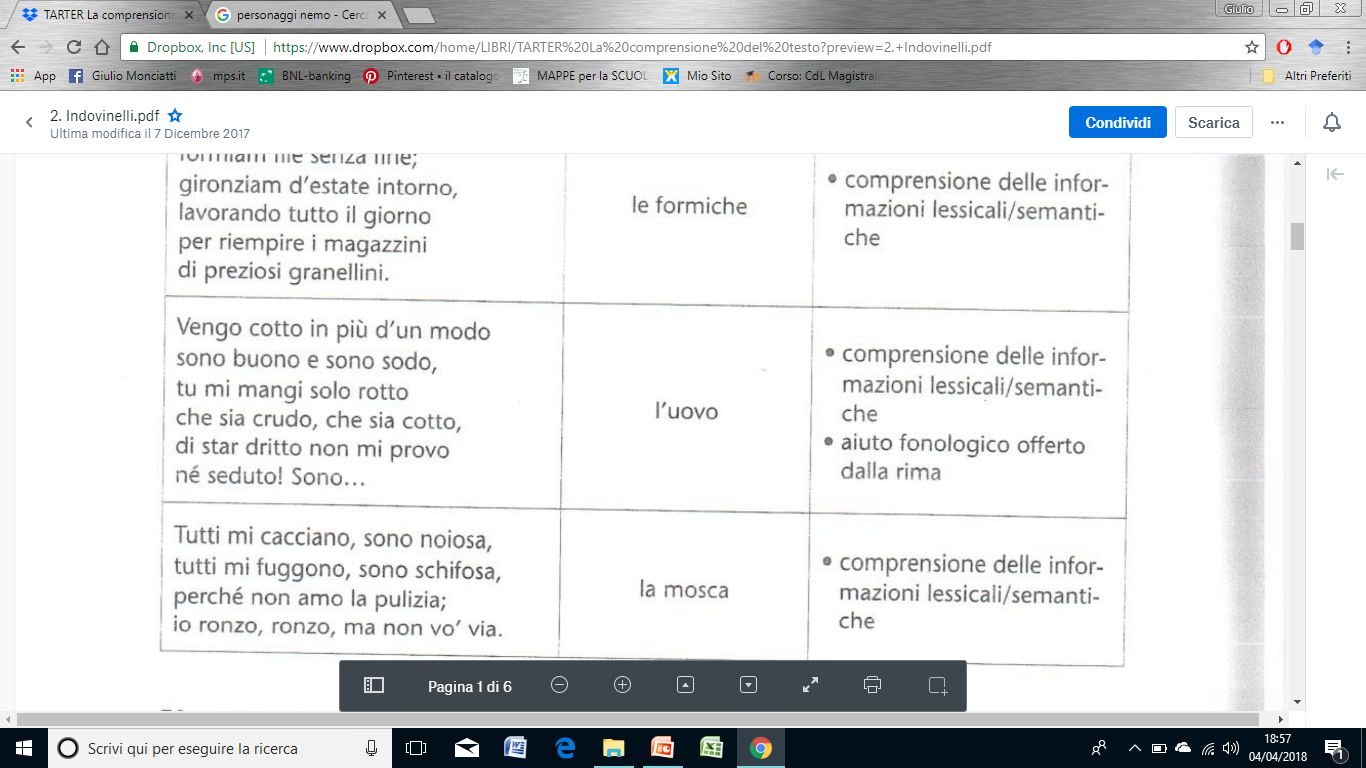 L’uovo
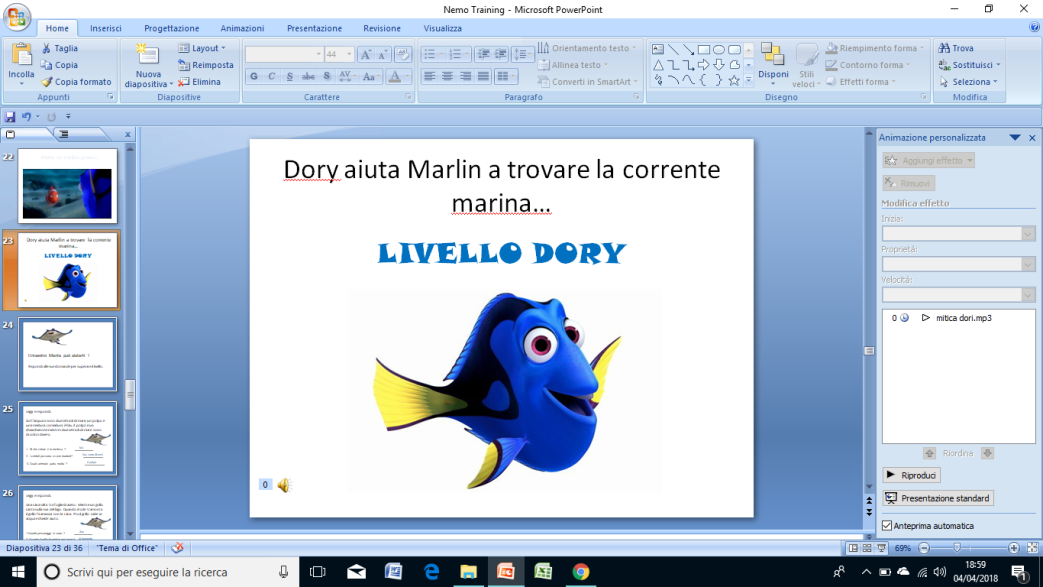 Leggi e rispondi:
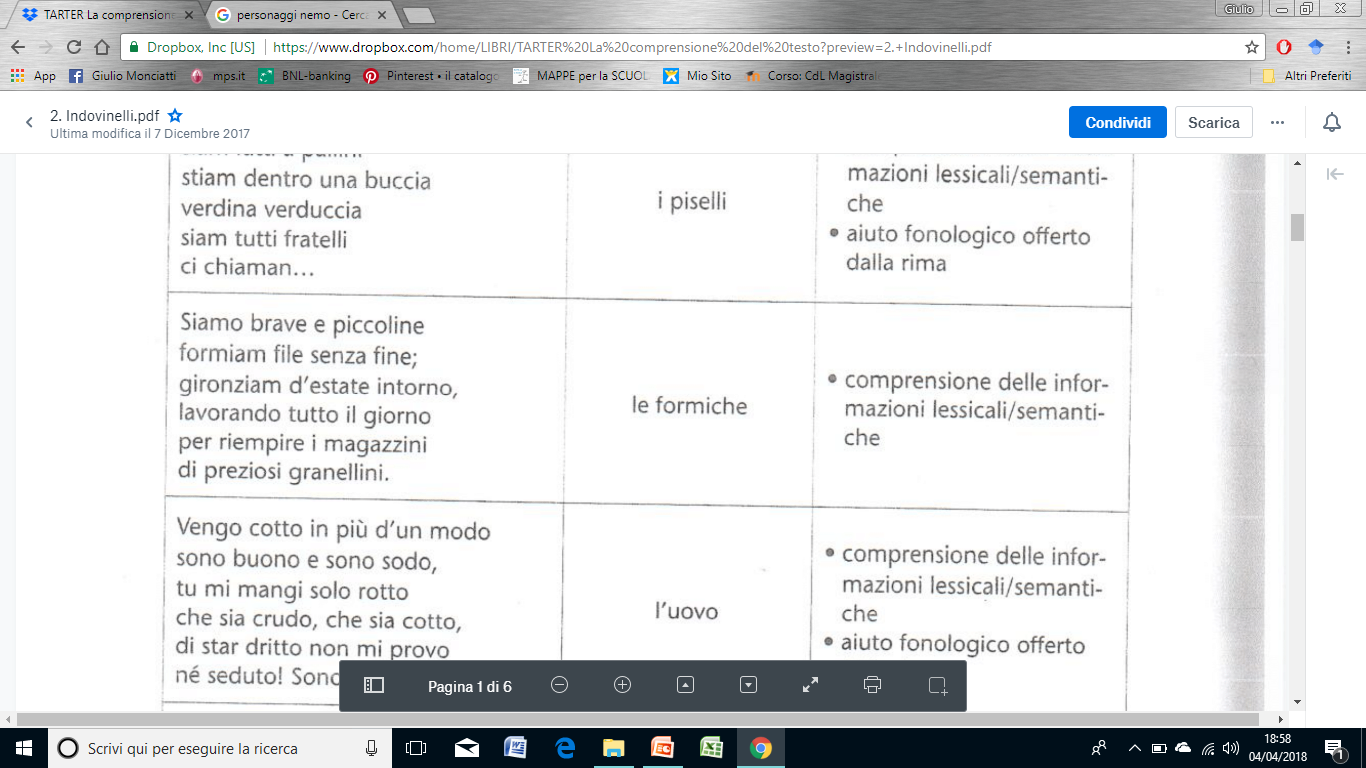 Le formiche
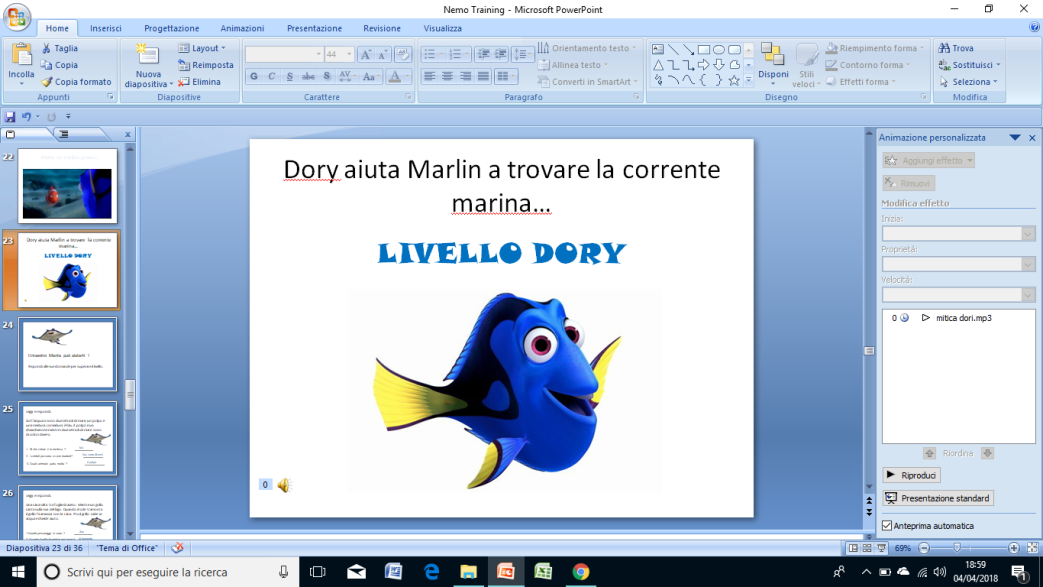 Leggi e rispondi:
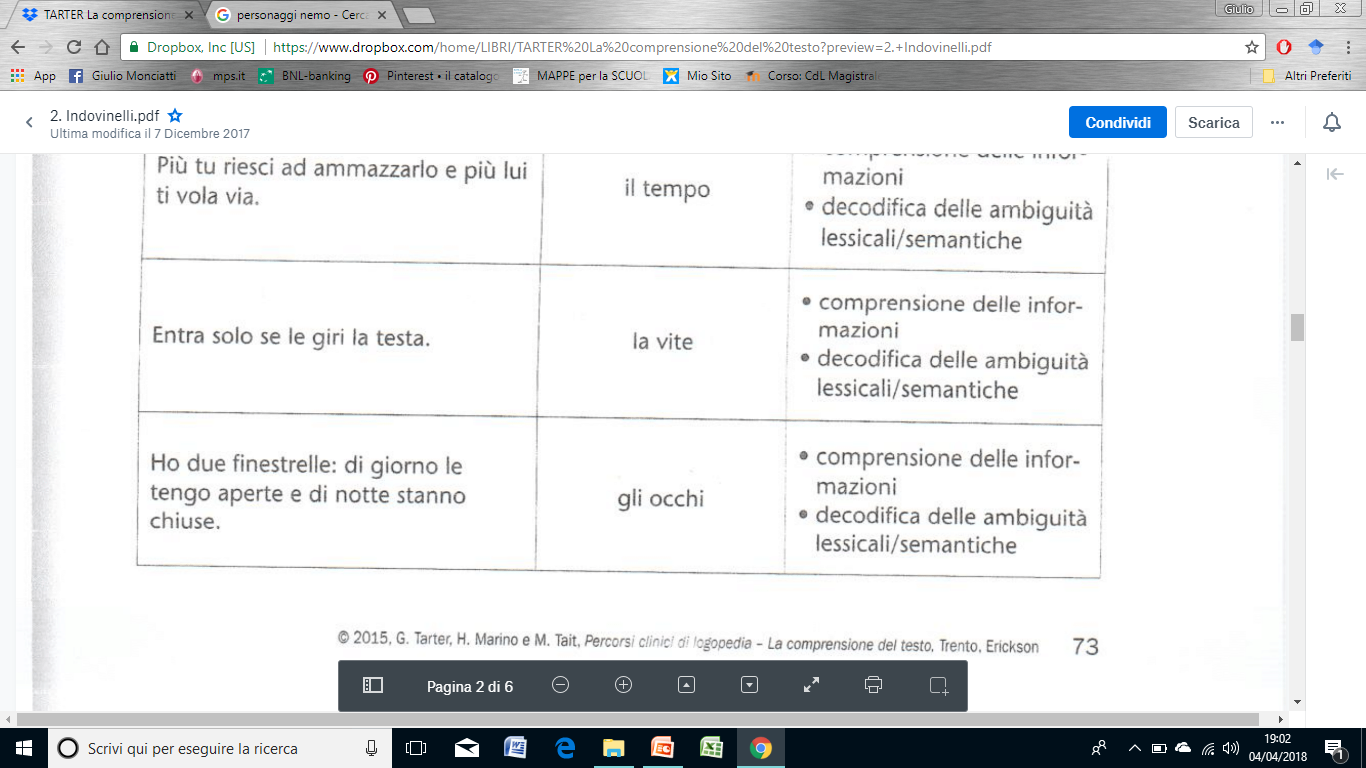 Gli occhi
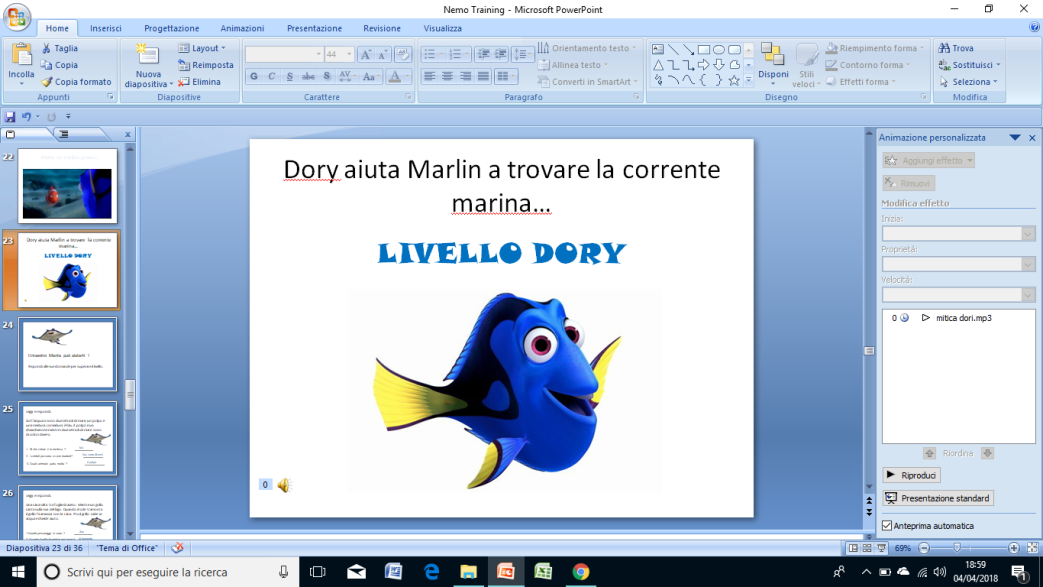 Leggi e rispondi:
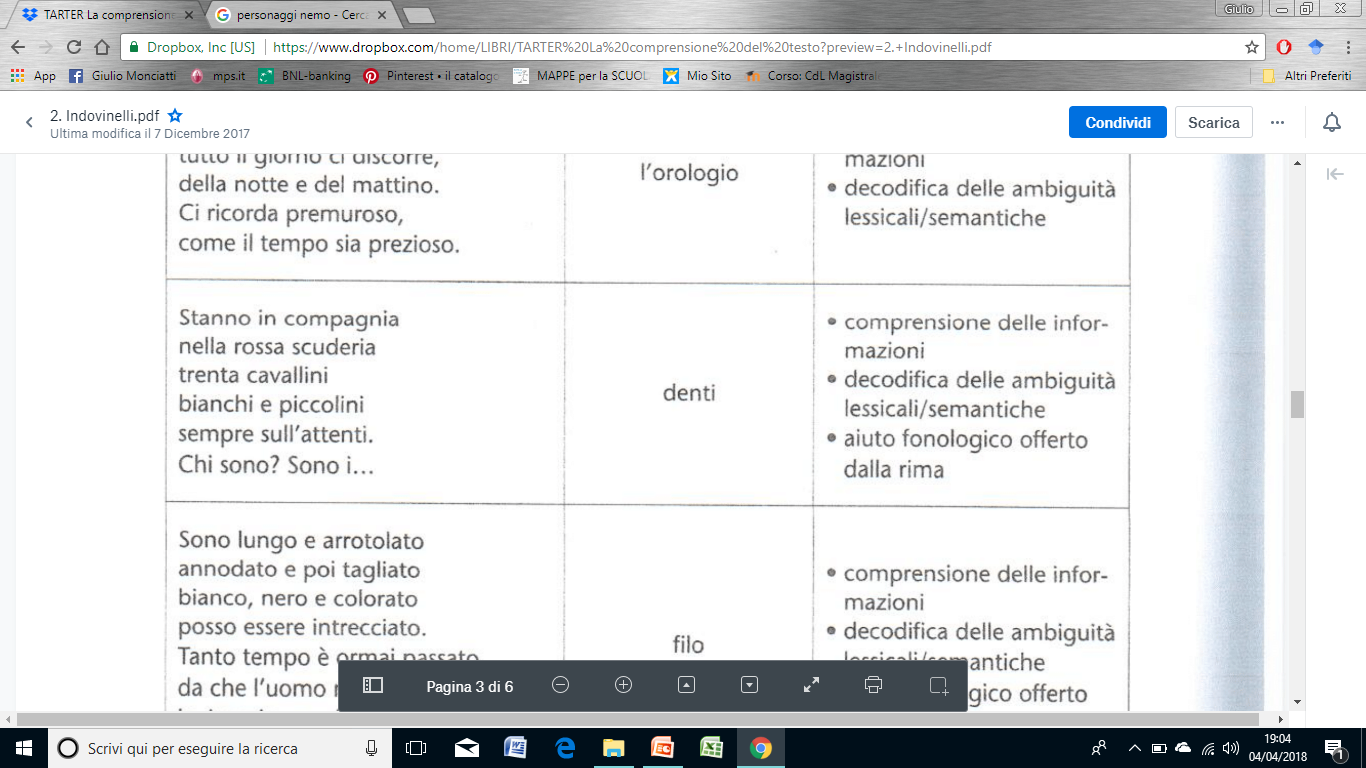 I denti
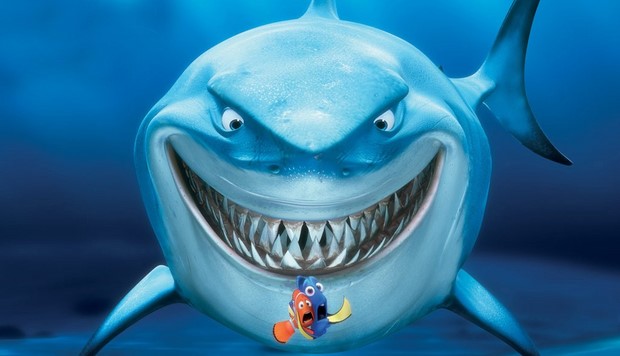 Livello  3  “bruto”
Porta un amico pesce…
Se risponderai bene alle domande… non ti mangerò ….
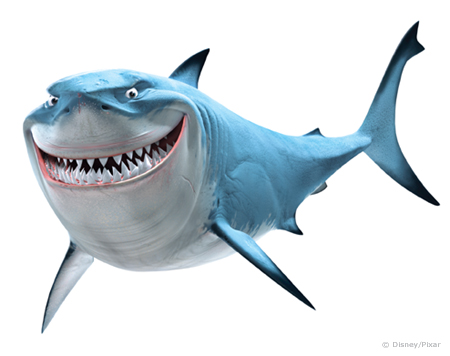 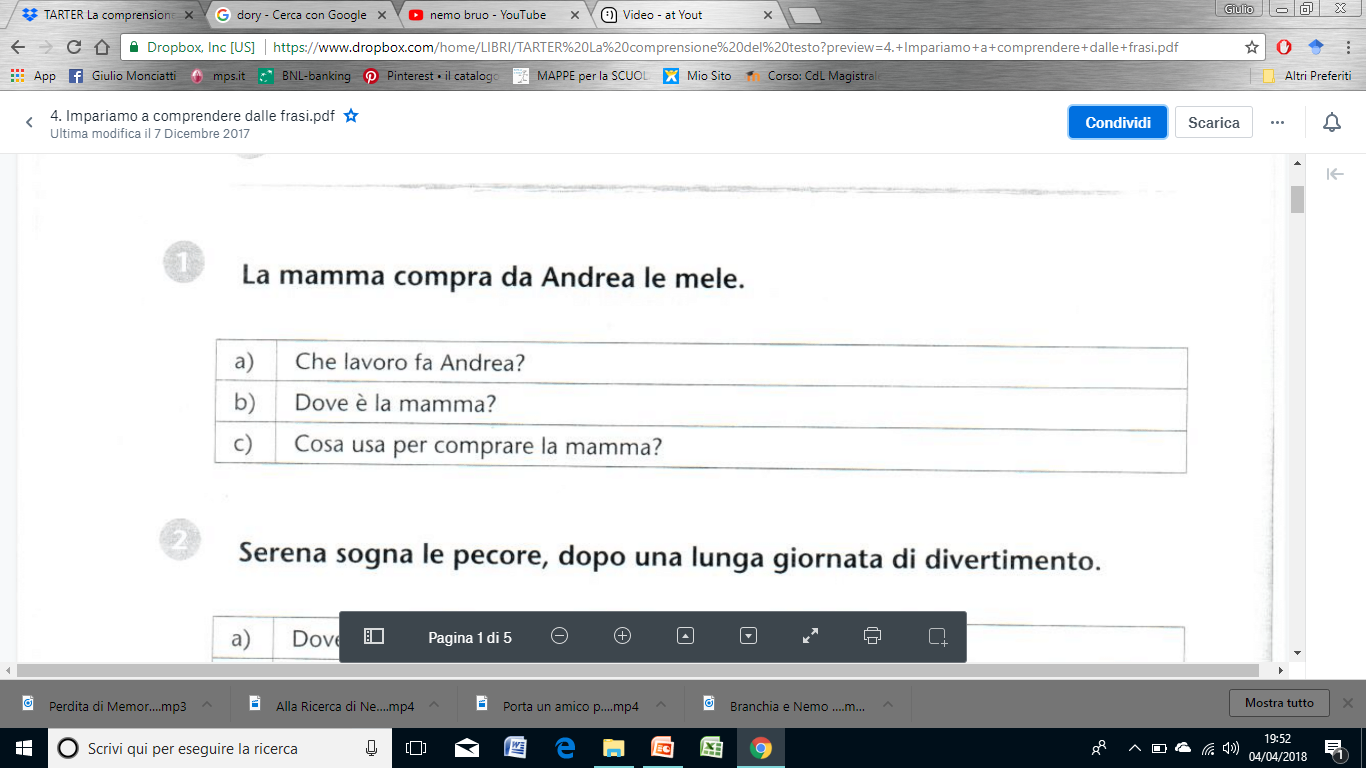 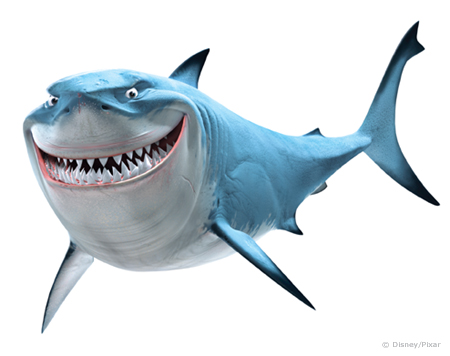 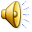 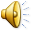 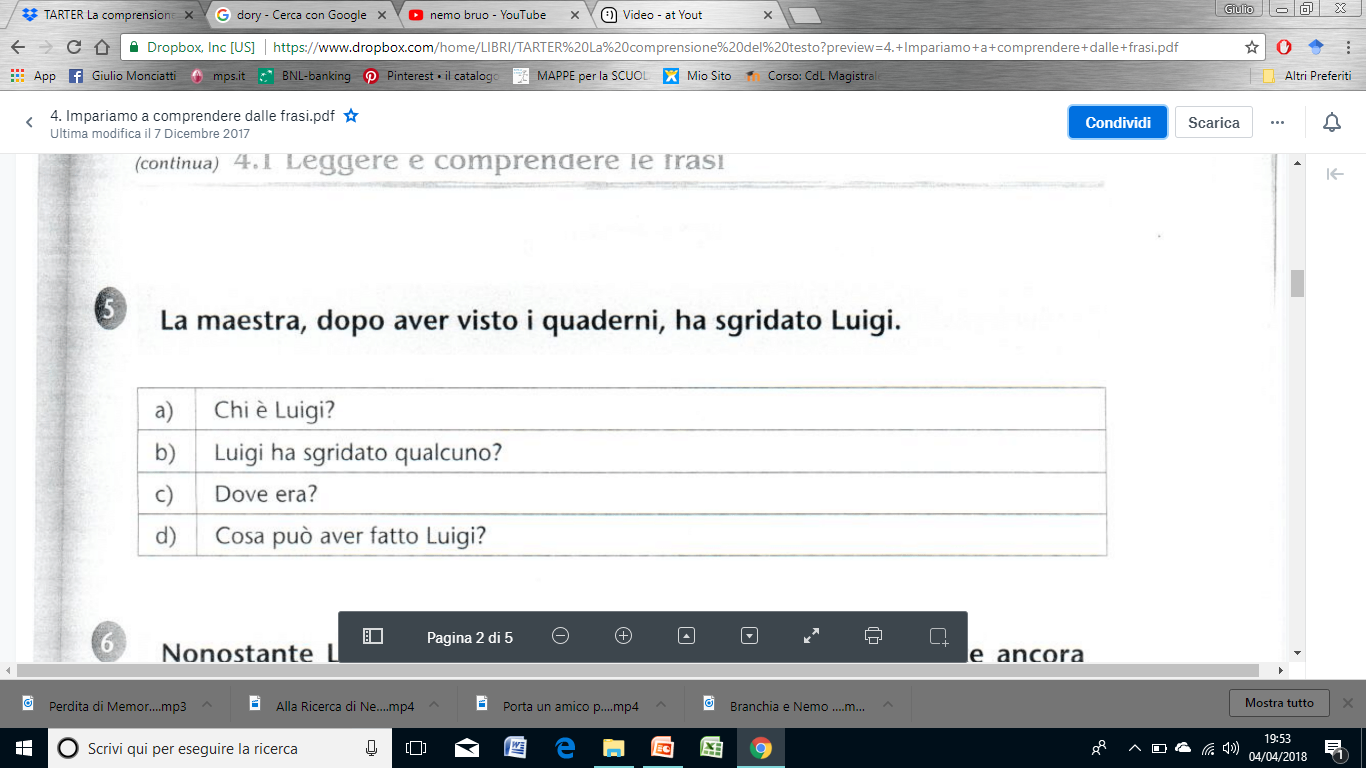 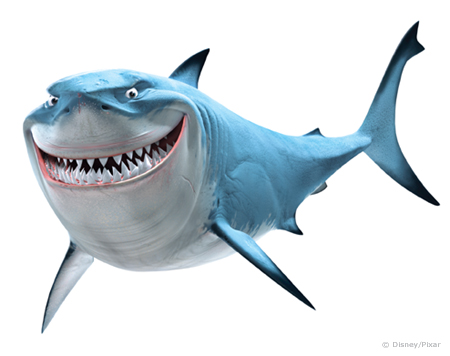 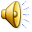 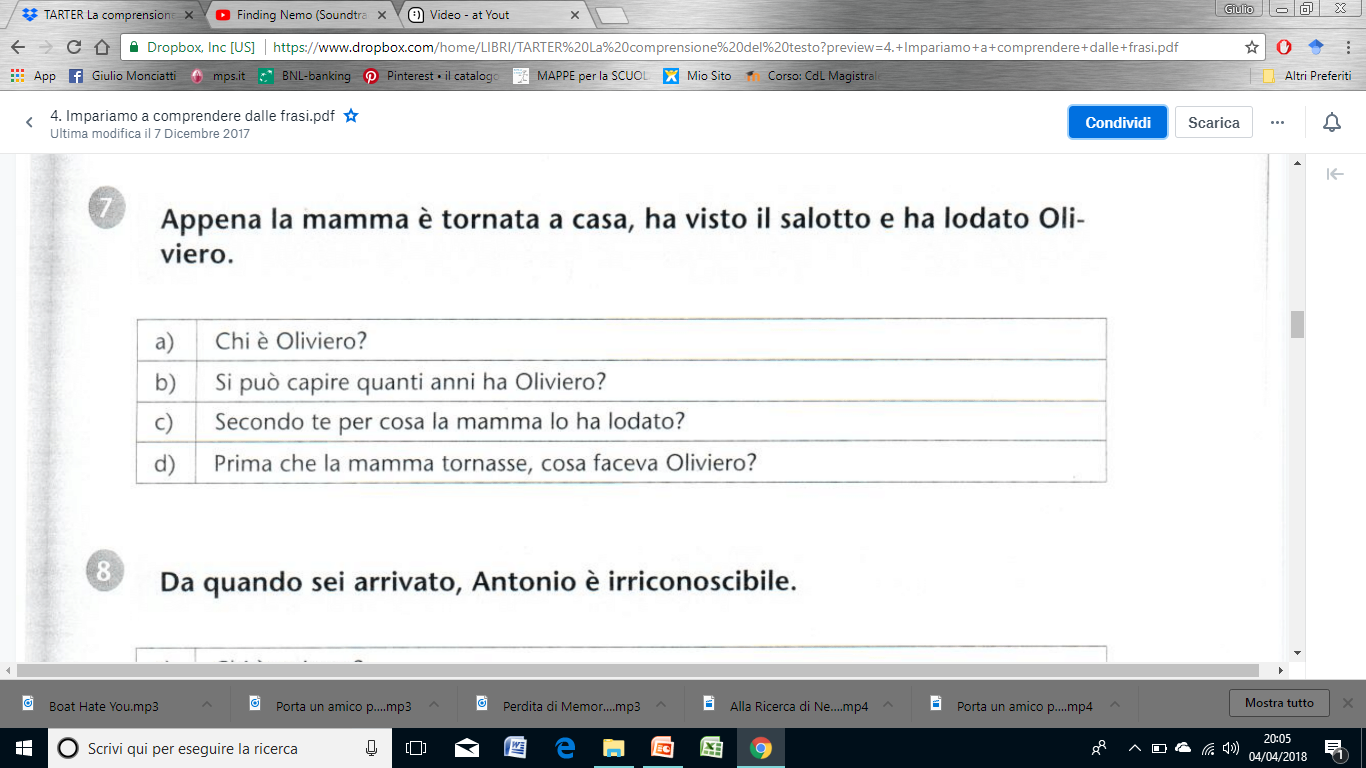 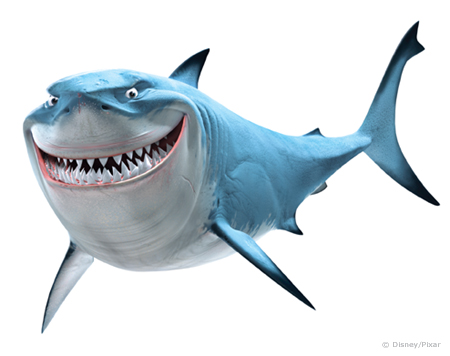 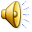 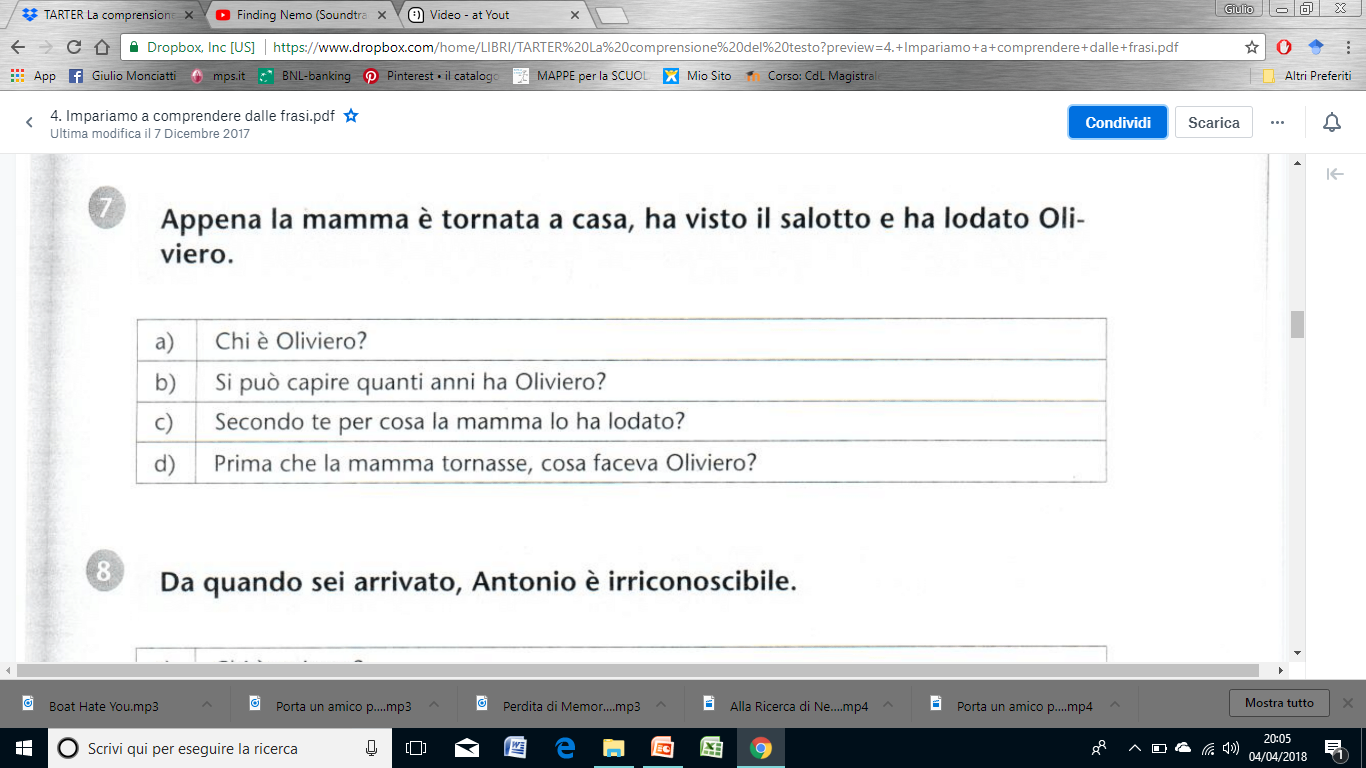 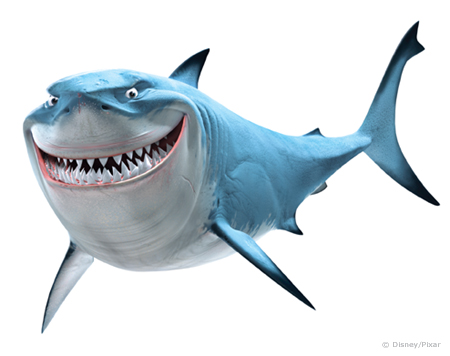 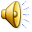 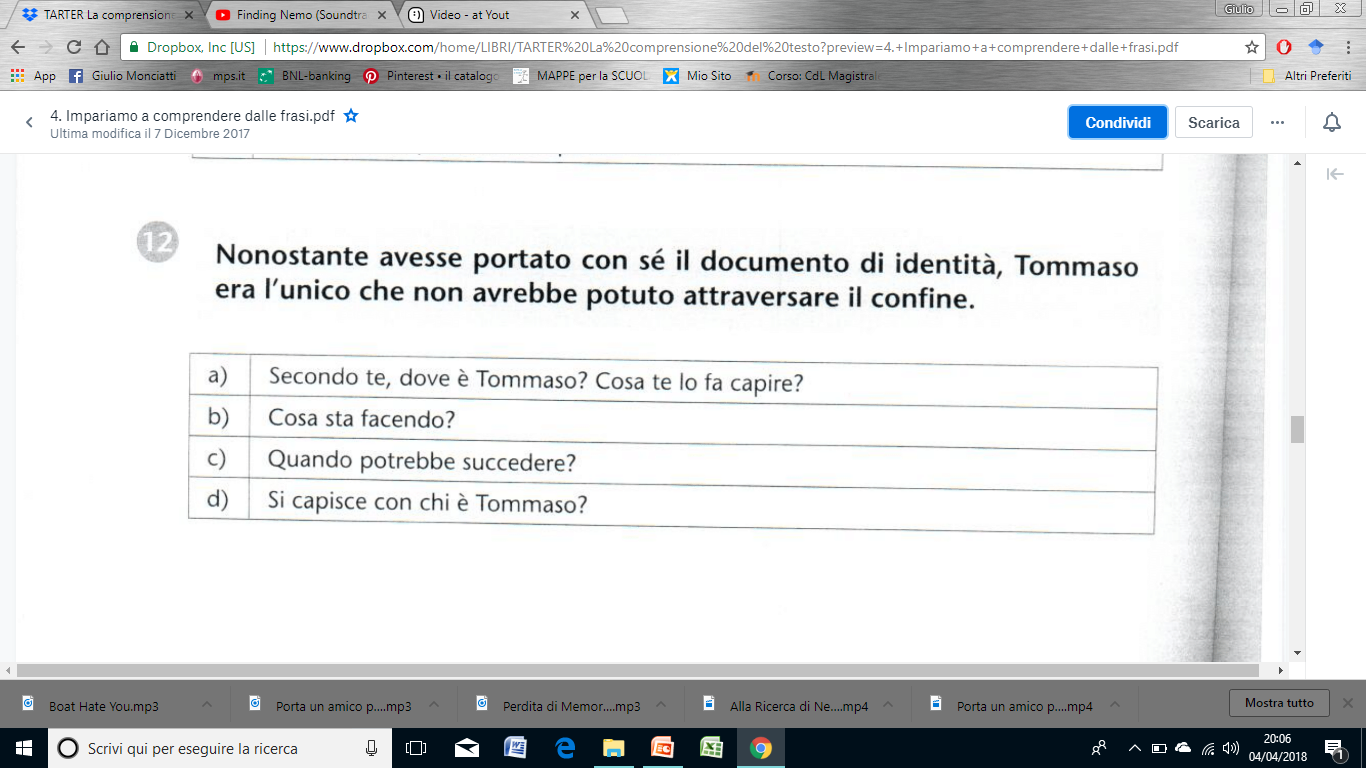 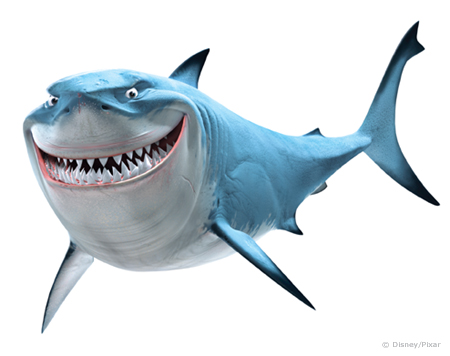 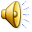 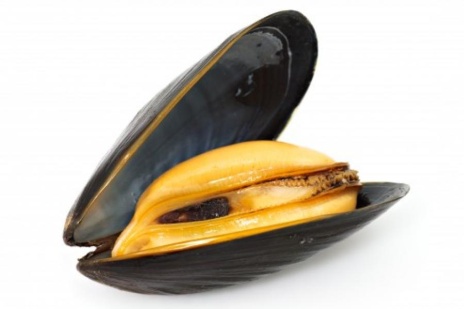 Hanno una polpa divisa in una parte arancione più morbida e in una biancastra molto più consistente.
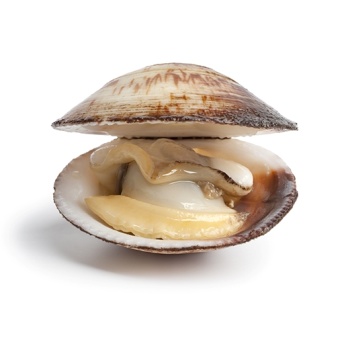 Nera e probabilmente i frutti di mare più famosi nella nostra cucina, ampiamente diffuse in tutta la Penisola e al centro di squisiti preparati.
Mollusco bivalve, la vongola verace  si presenta, all’esterno, ricoperta da una conchiglia che ha una colorazione bianco-grigio-giallastro,
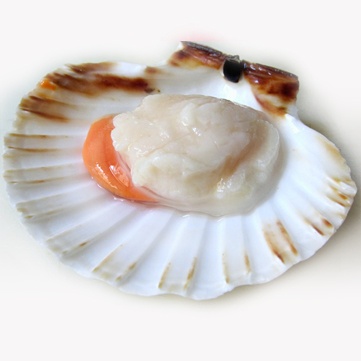 Le 9 specie di squali _________ hanno una protuberanza ai lati della testa a forma di _________. Gli occhi dello squalo sono all'estremità dell'estensione e quindi gli permettono una vista a 360 gradi.
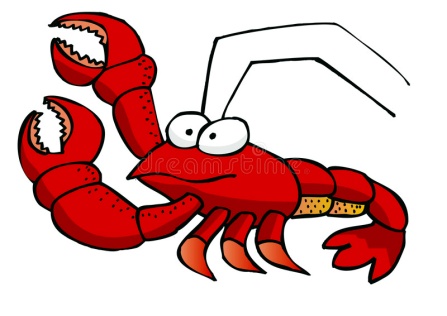 Ha le antenne e il carapace. È particolarmente apprezzato in cucina per la bontà della sua carne, tuttavia è una specie protetta
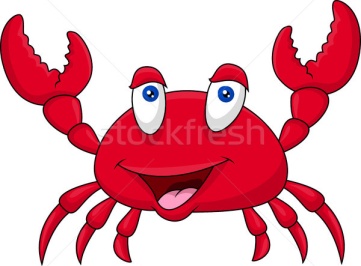 I _______ sono in particolare dotati di un robusto carapace e di due potenti chele, pertanto utilizzano quattro paia di arti per il movimento e le chele per prendere, difendersi e cibarsi
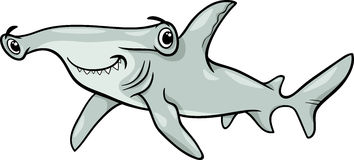 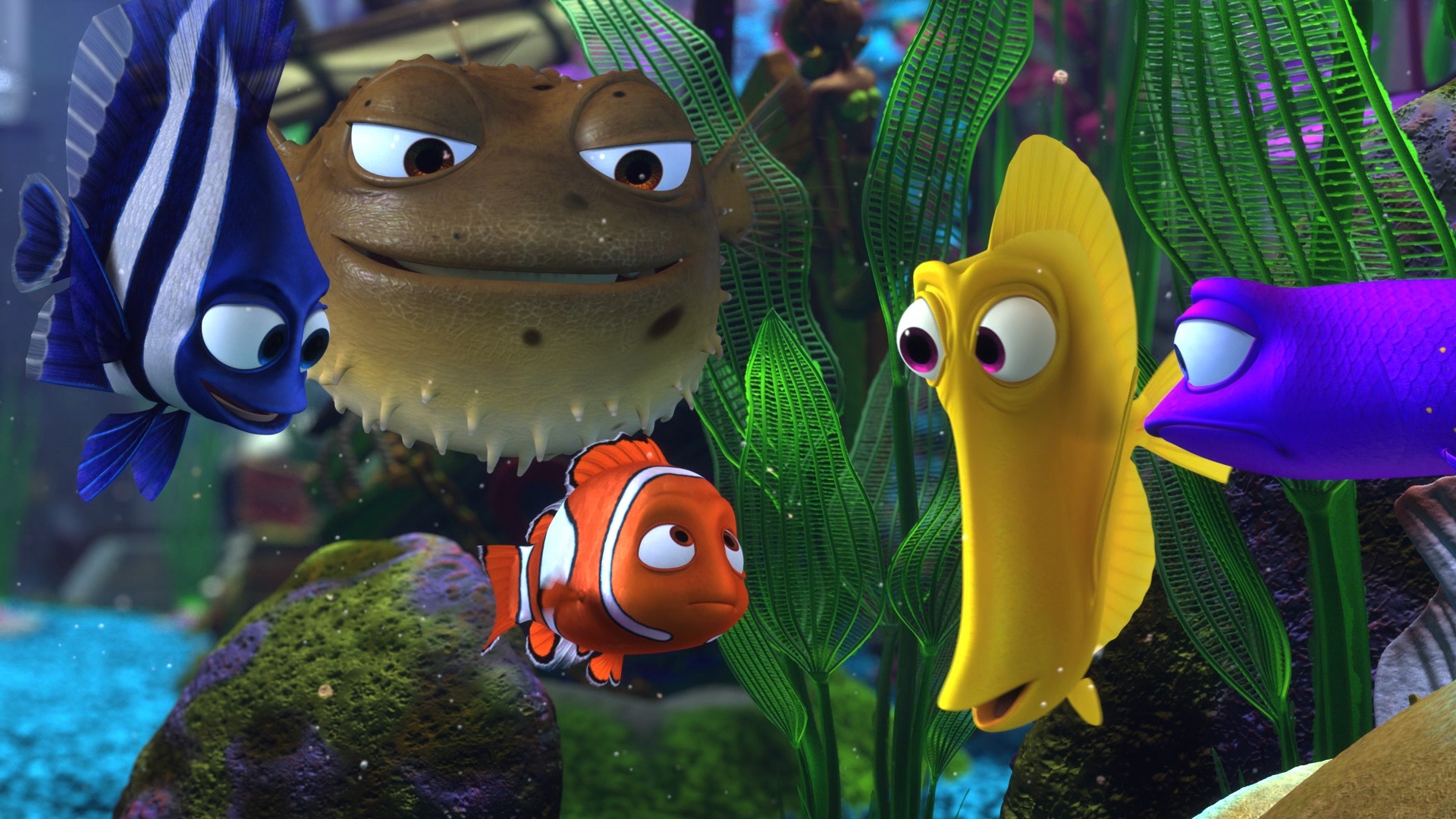 Livello  4  “l’acquario”
Pesce da lenza uh ah ah
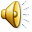 Ora tocca Branchia liberare Nemo dall’acquario
LIVELLO BRANCHIA
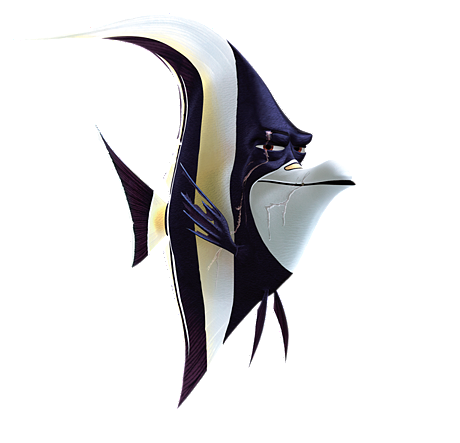 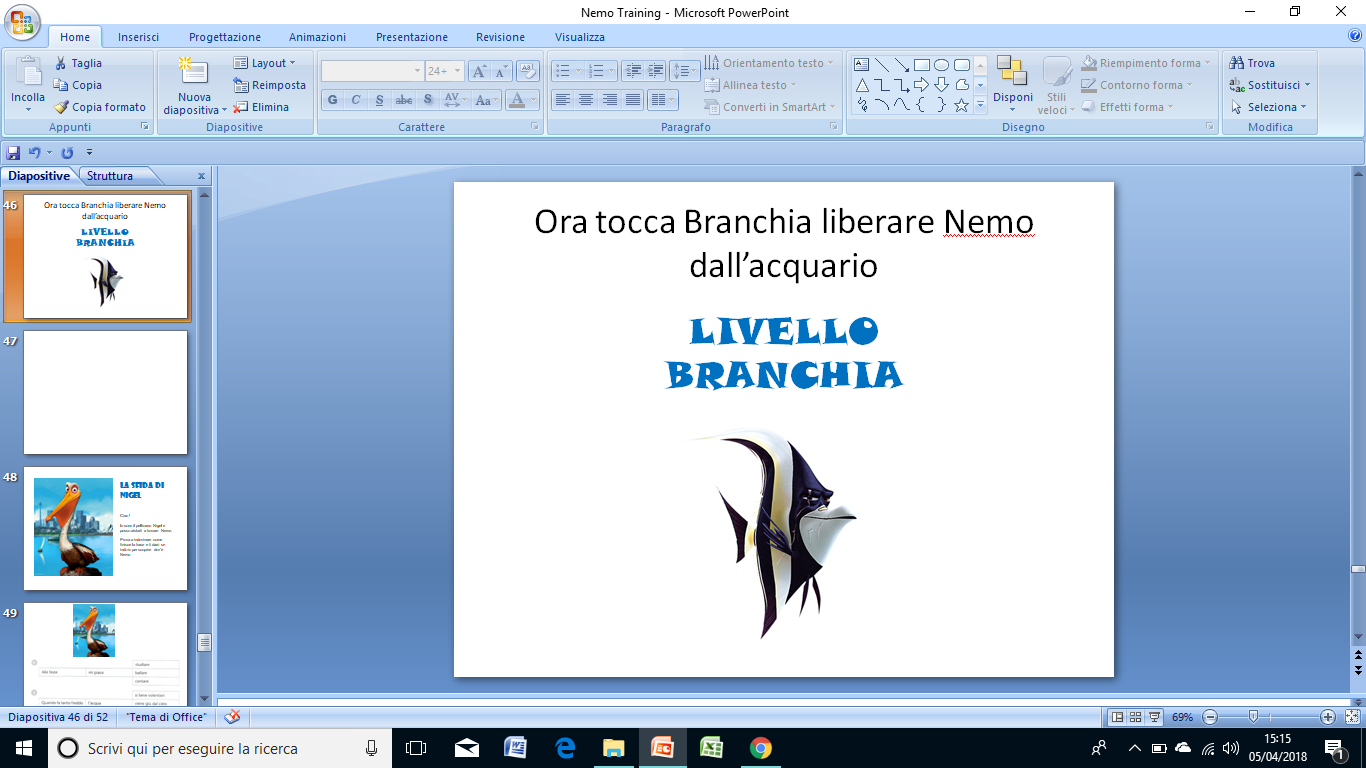 Trova la parola che spiega tutte le altre:

Merluzzo
Tonno
Salmone
Pesci
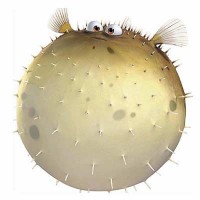 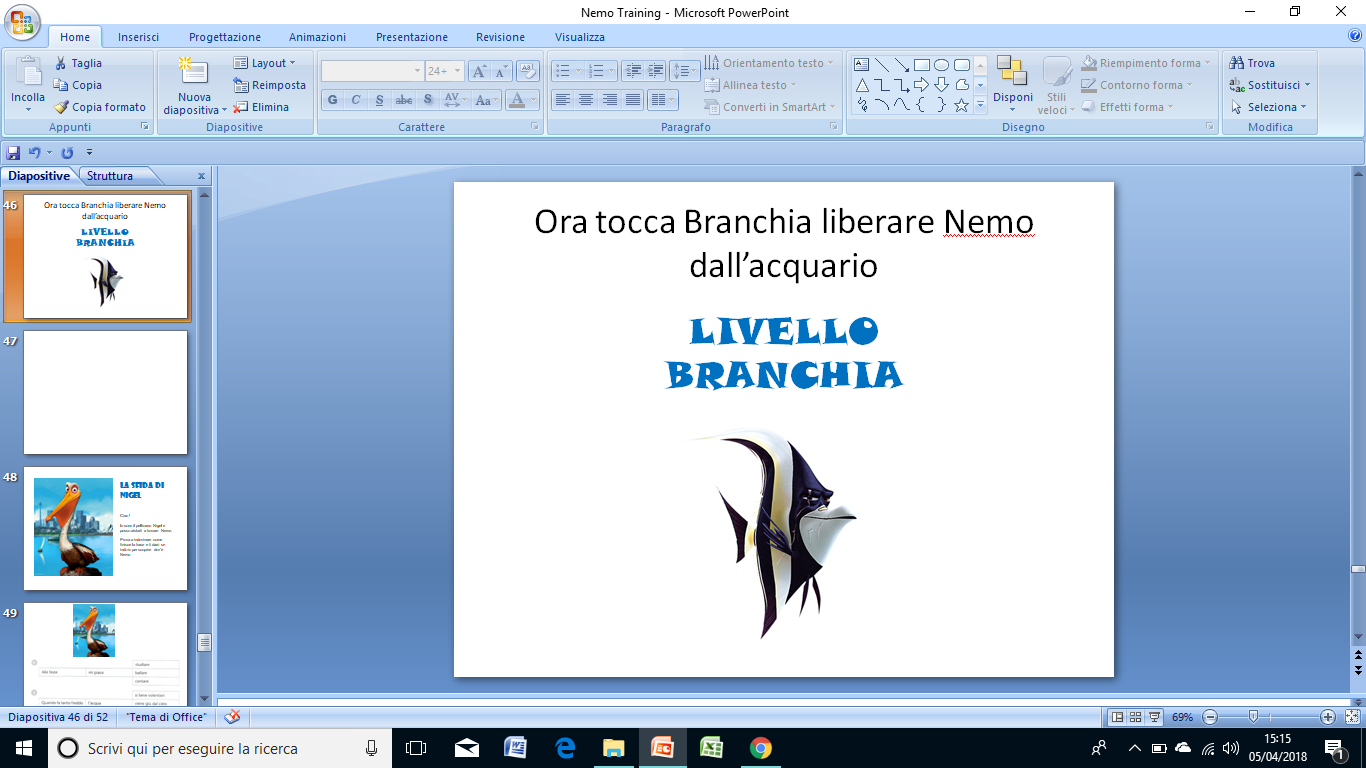 Trova la parola che spiega tutte le altre:

Torta 
Pane 
Riso 
Cibo
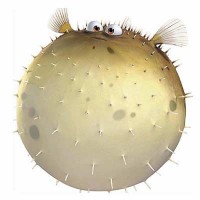 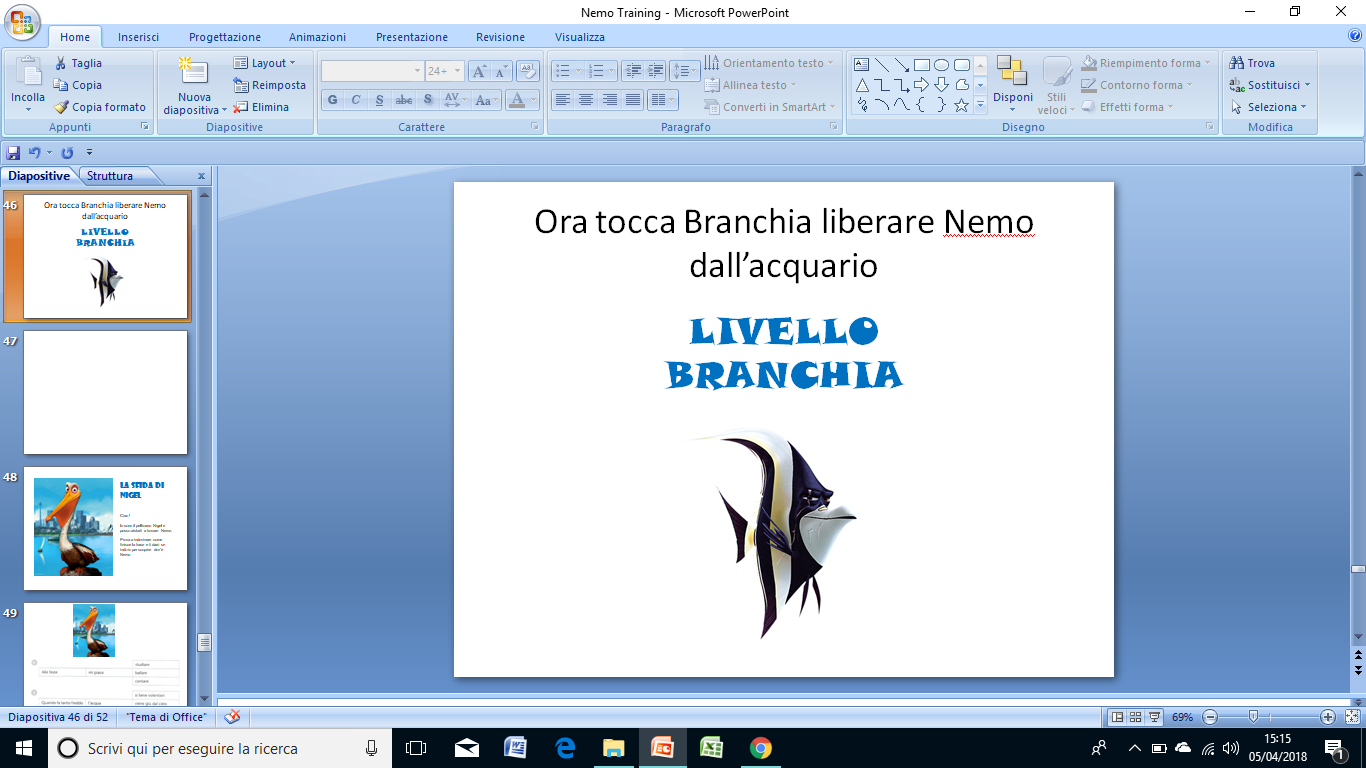 Trova la parola che spiega tutte le altre:

macchina 
mezzi 
treni 
bici
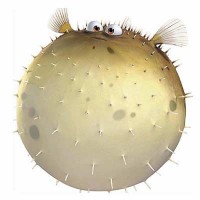 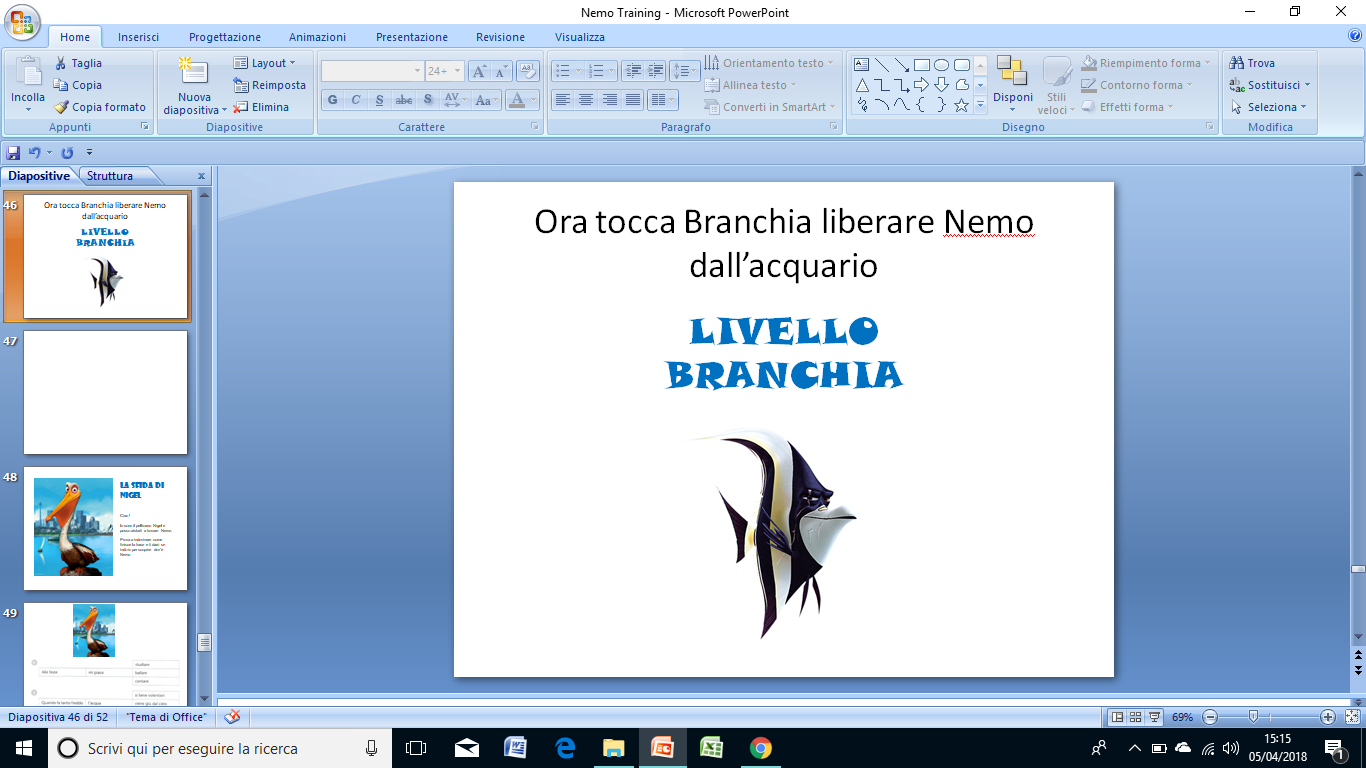 Trova la parola che spiega tutte le altre:

Città 
Torino 
Ravenna
Montecarlo
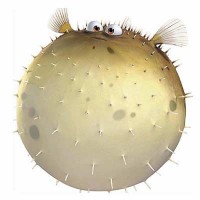 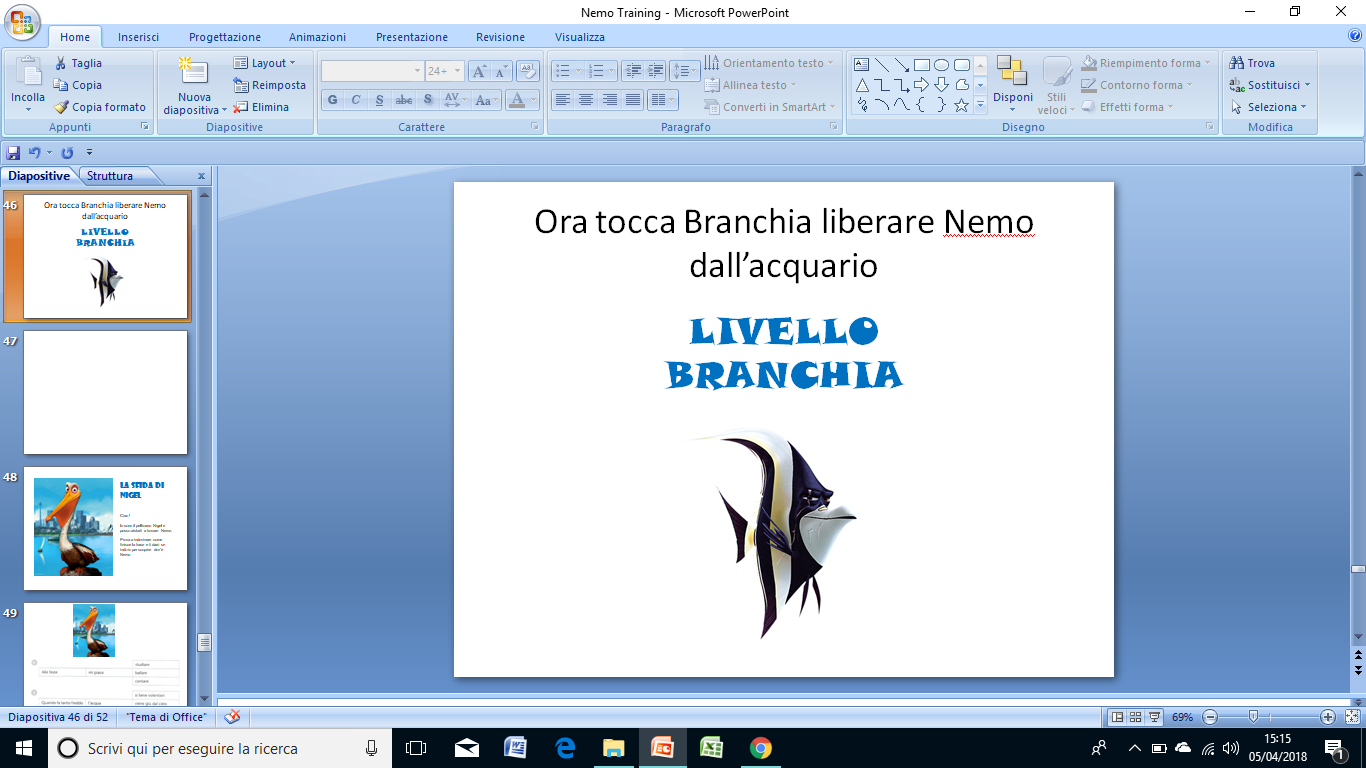 Trova la parola che spiega tutte le altre:

addominali 
bicipite 
muscoli 
lingua
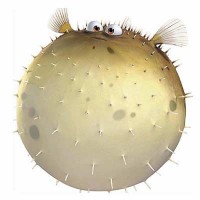 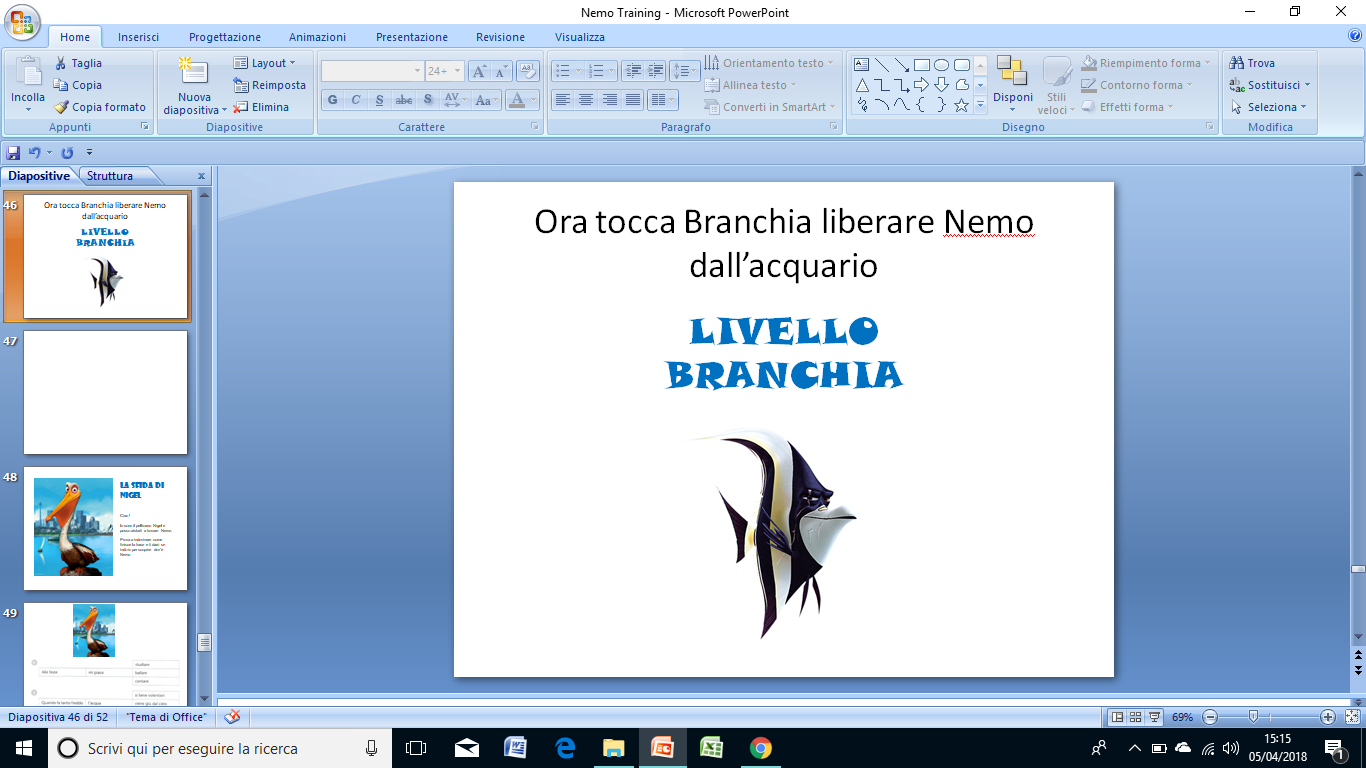 Trova la parola che spiega tutte le altre:

galline 
oche 
volatili 
fringuelli
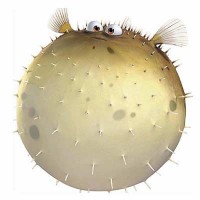 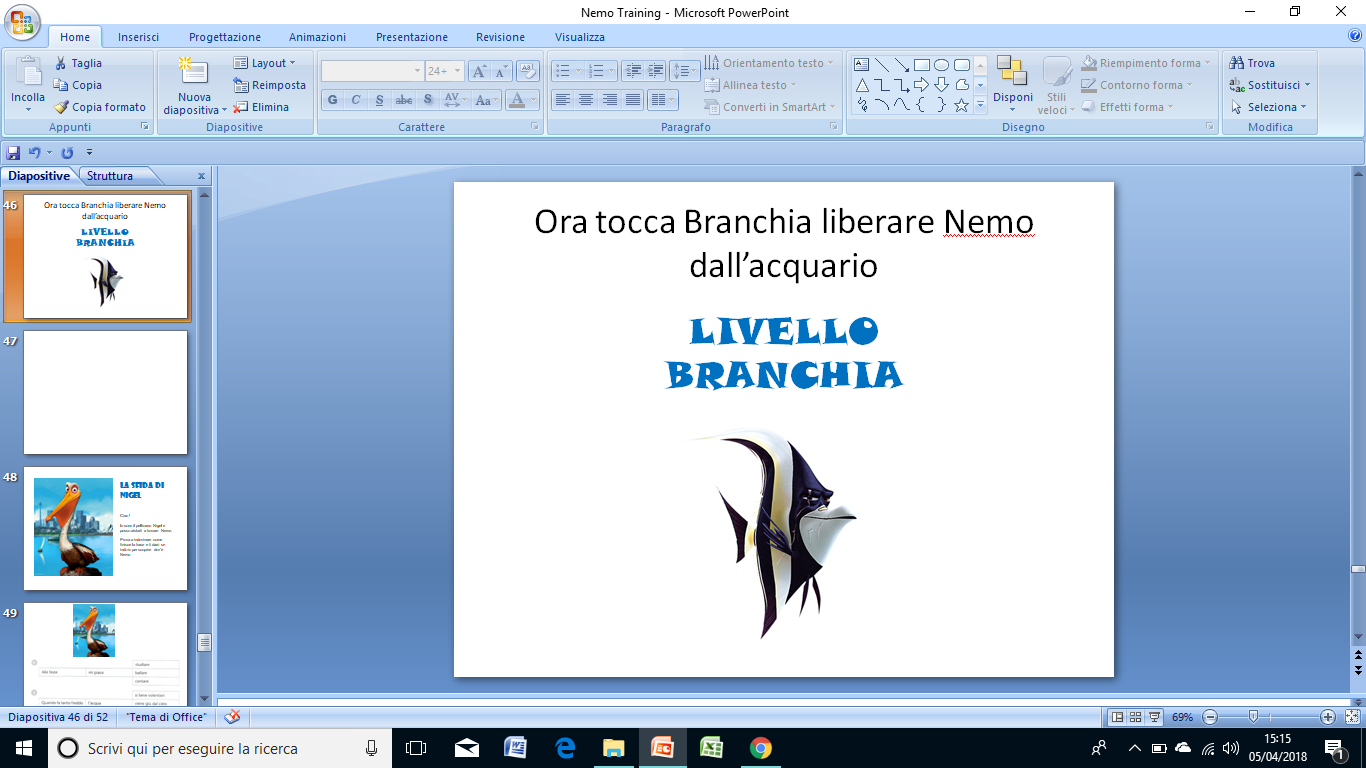 Trova la parola che spiega tutte le altre:


Noci
Banane
Arance
Frutti
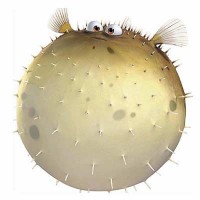 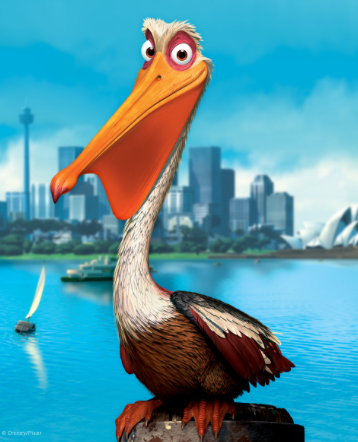 minigioco
La sfida di Nigel



Ciao !

Io sono il pellicano Nigel e posso aiutarti a trovare Nemo. 

Prova a indovinare come finisce la frase e ti darò un indizio per scoprire dov’è Nemo.
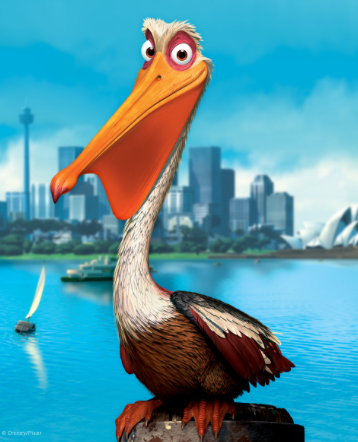 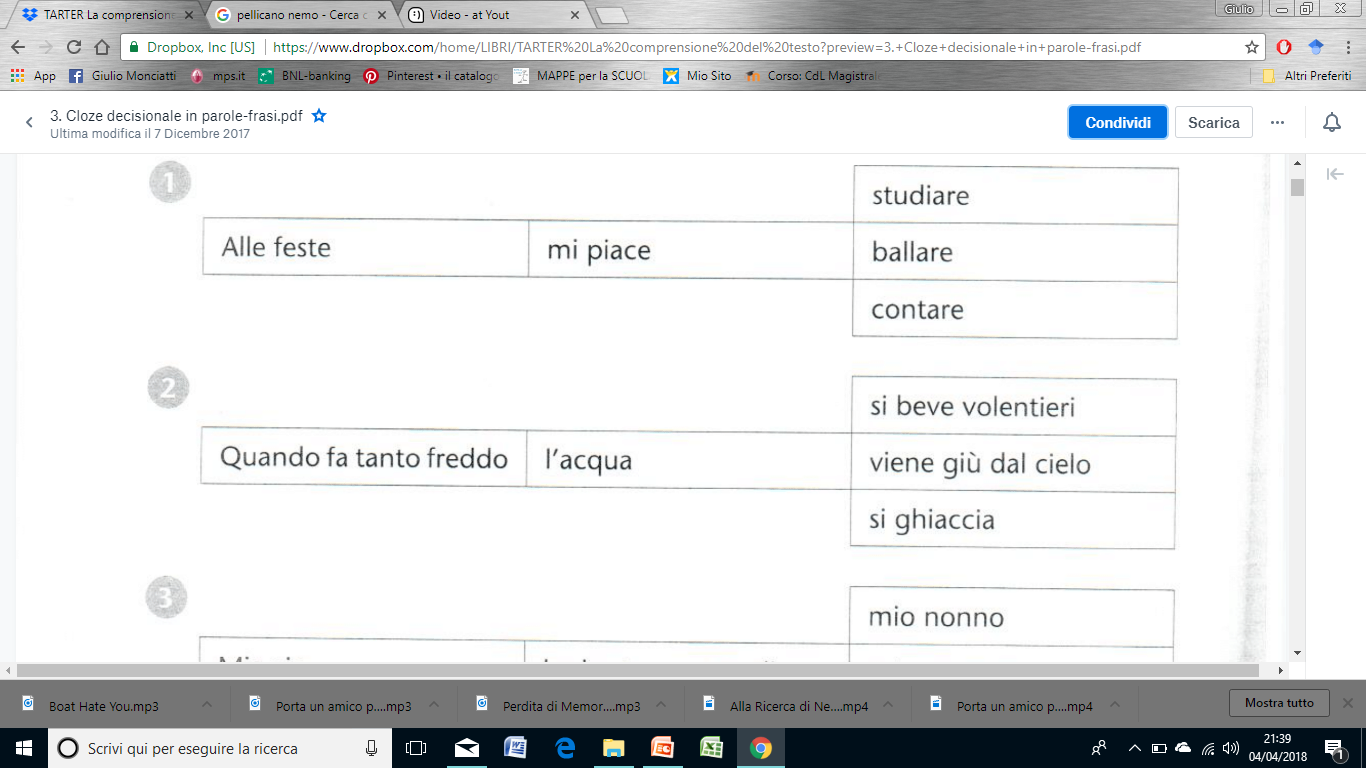 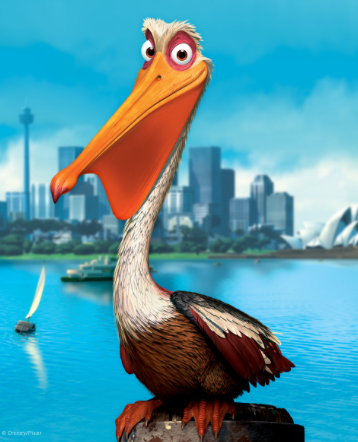 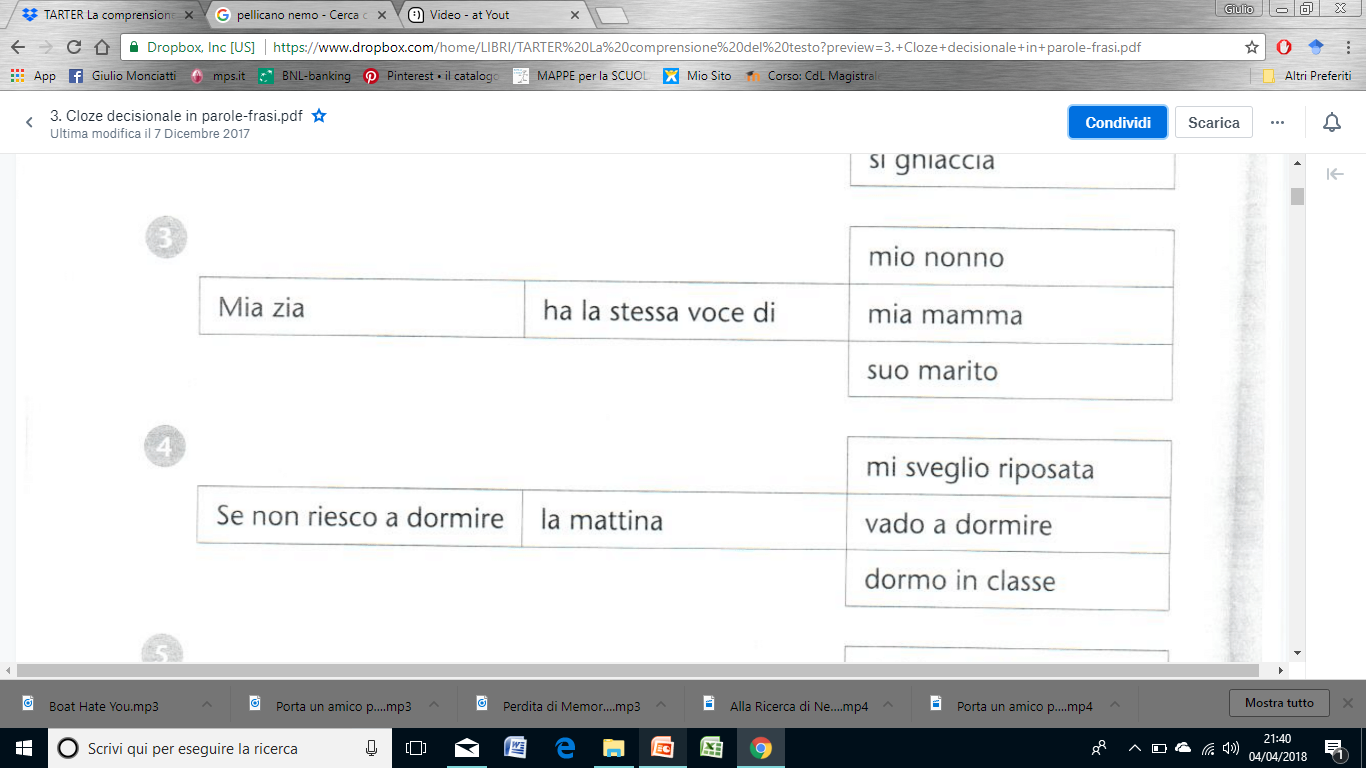 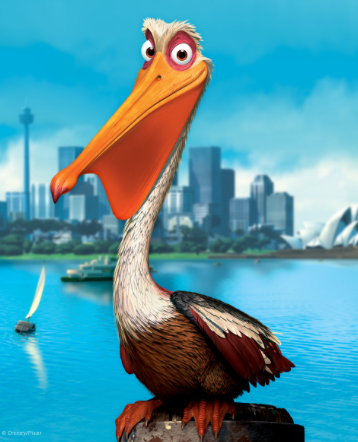 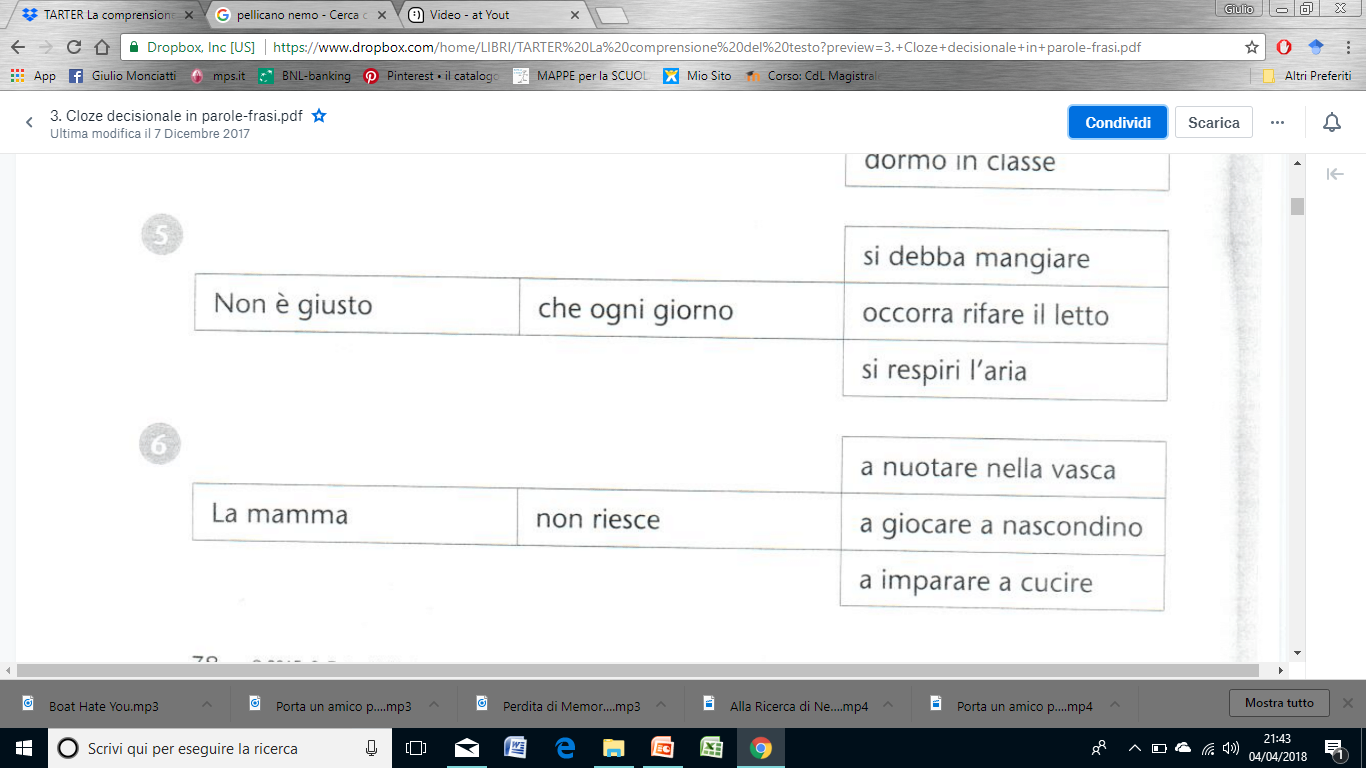 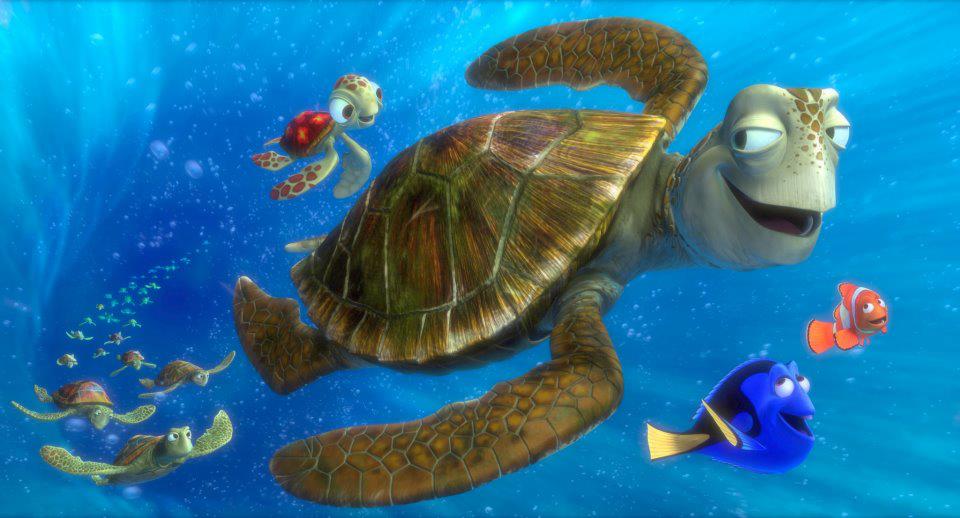 Livello  5  “tartarughe marine”
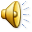 È il momento di cavarsela da soli !
LIVELLO TARTARUGAM MARINA
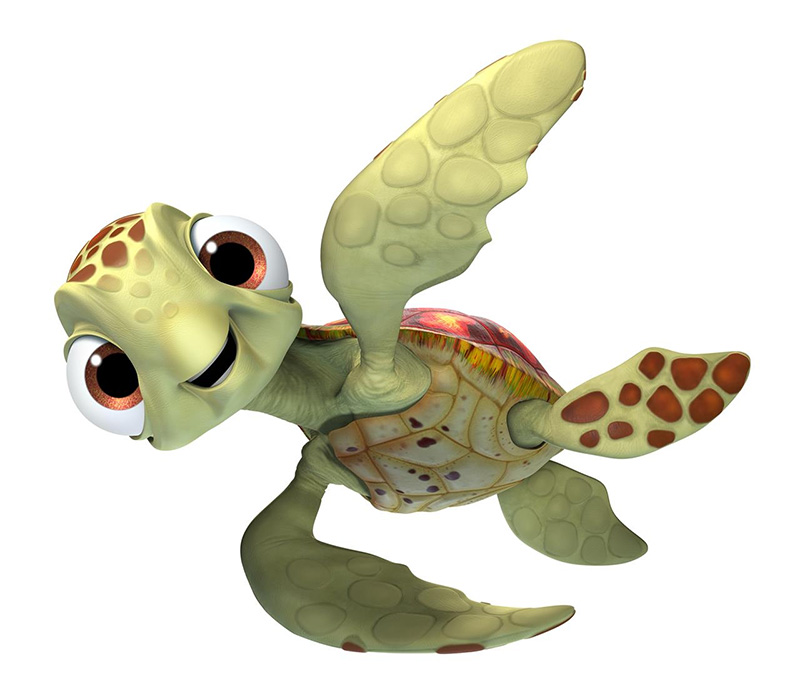 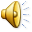 Vai BELLO !!!
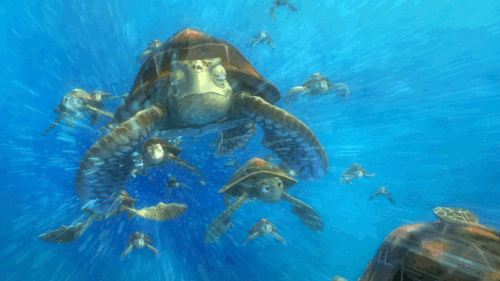 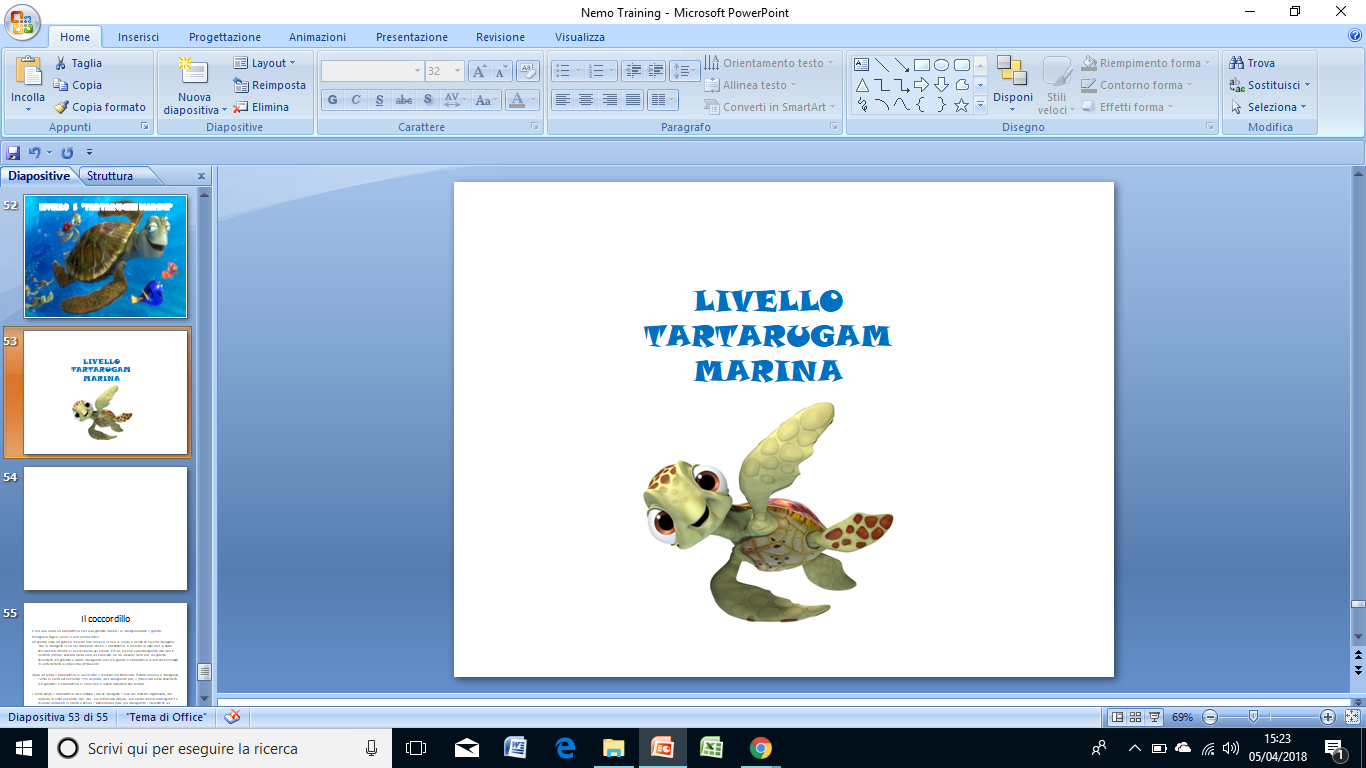 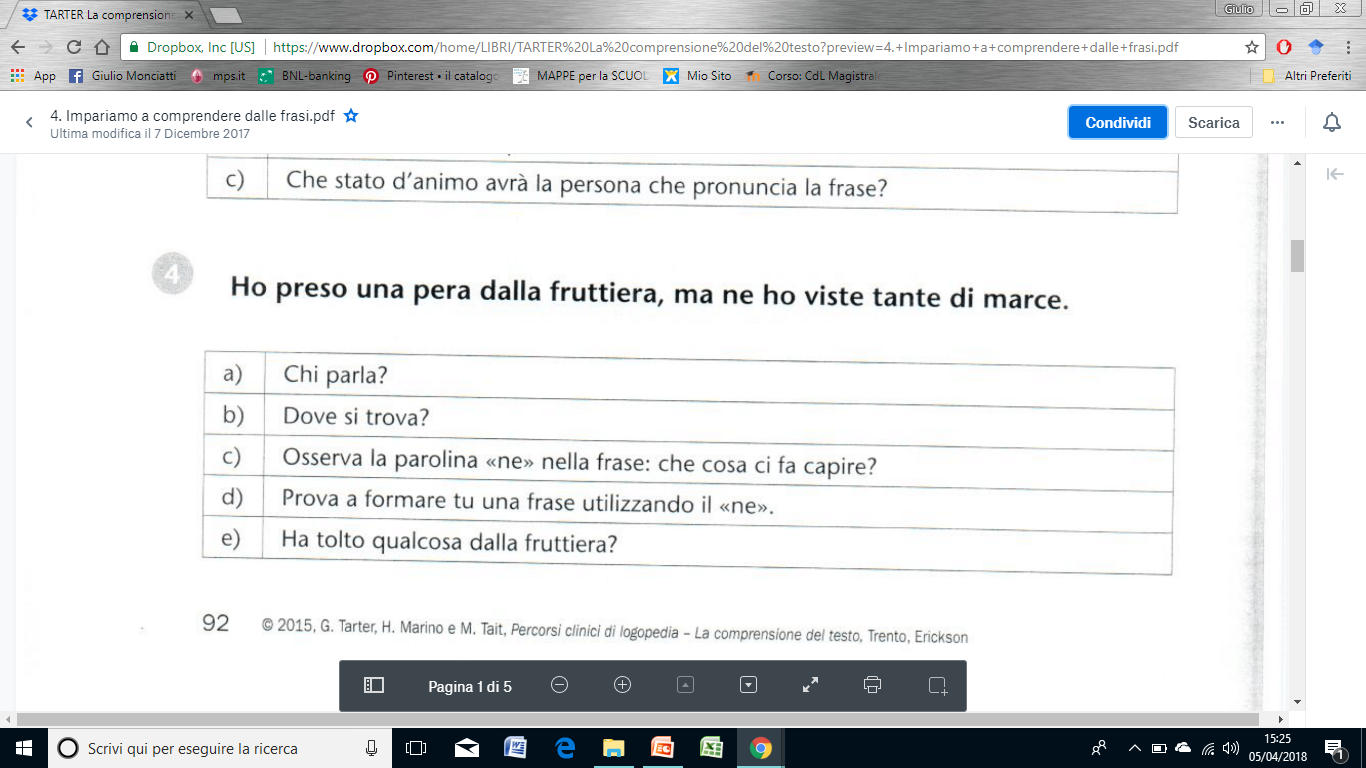 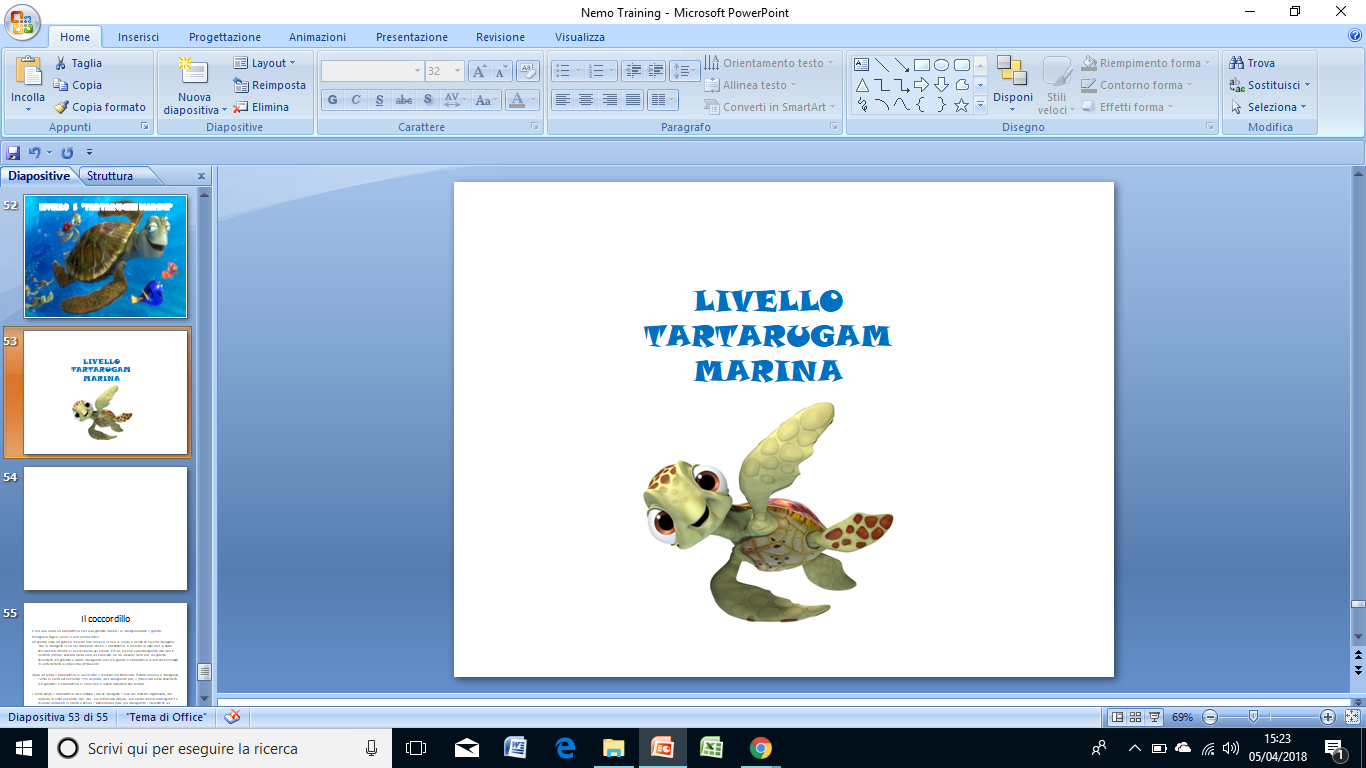 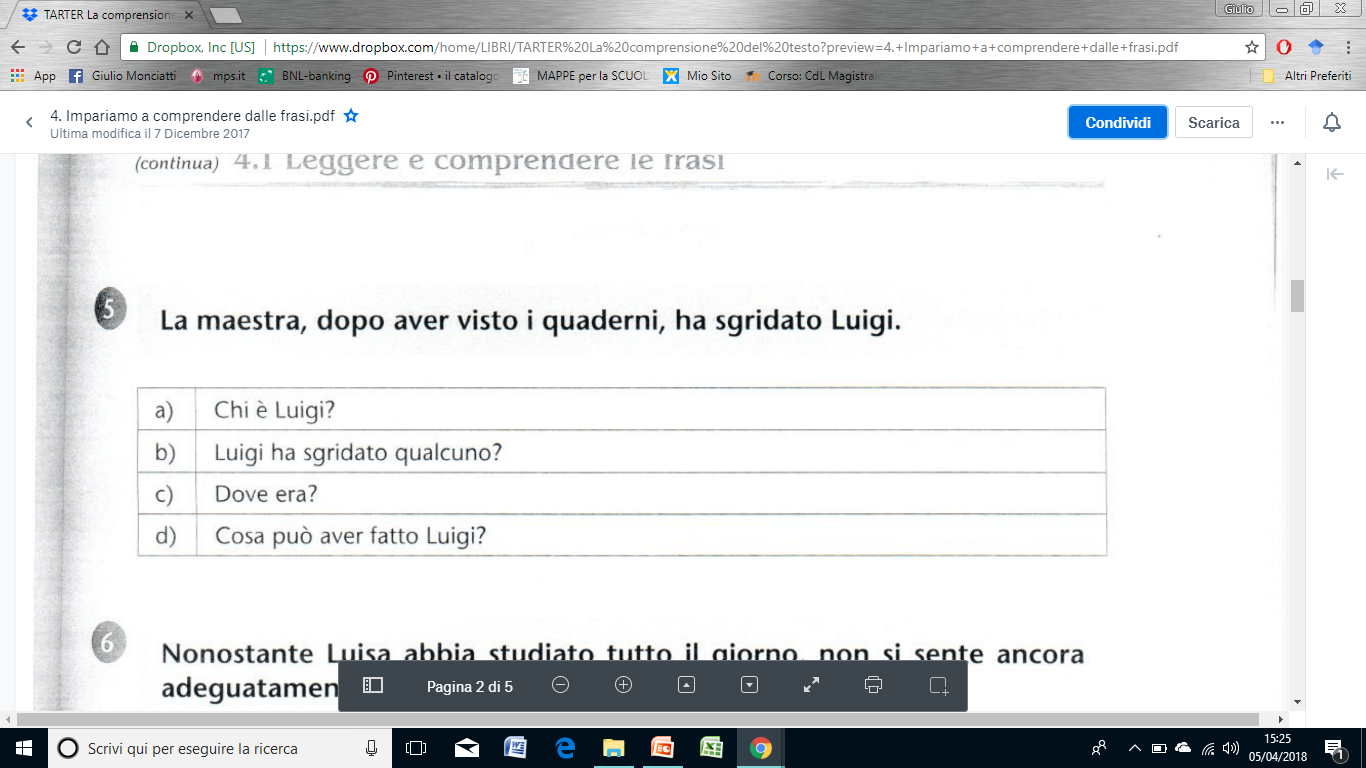 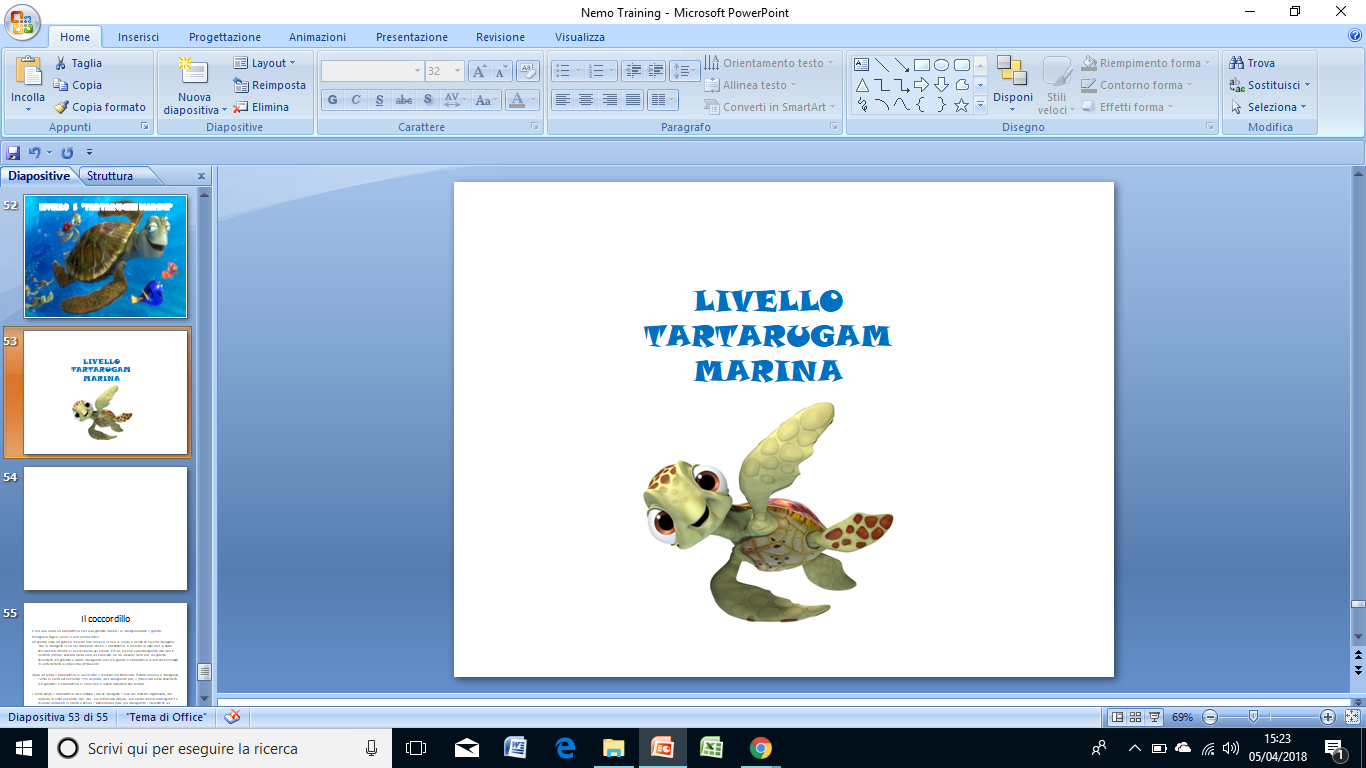 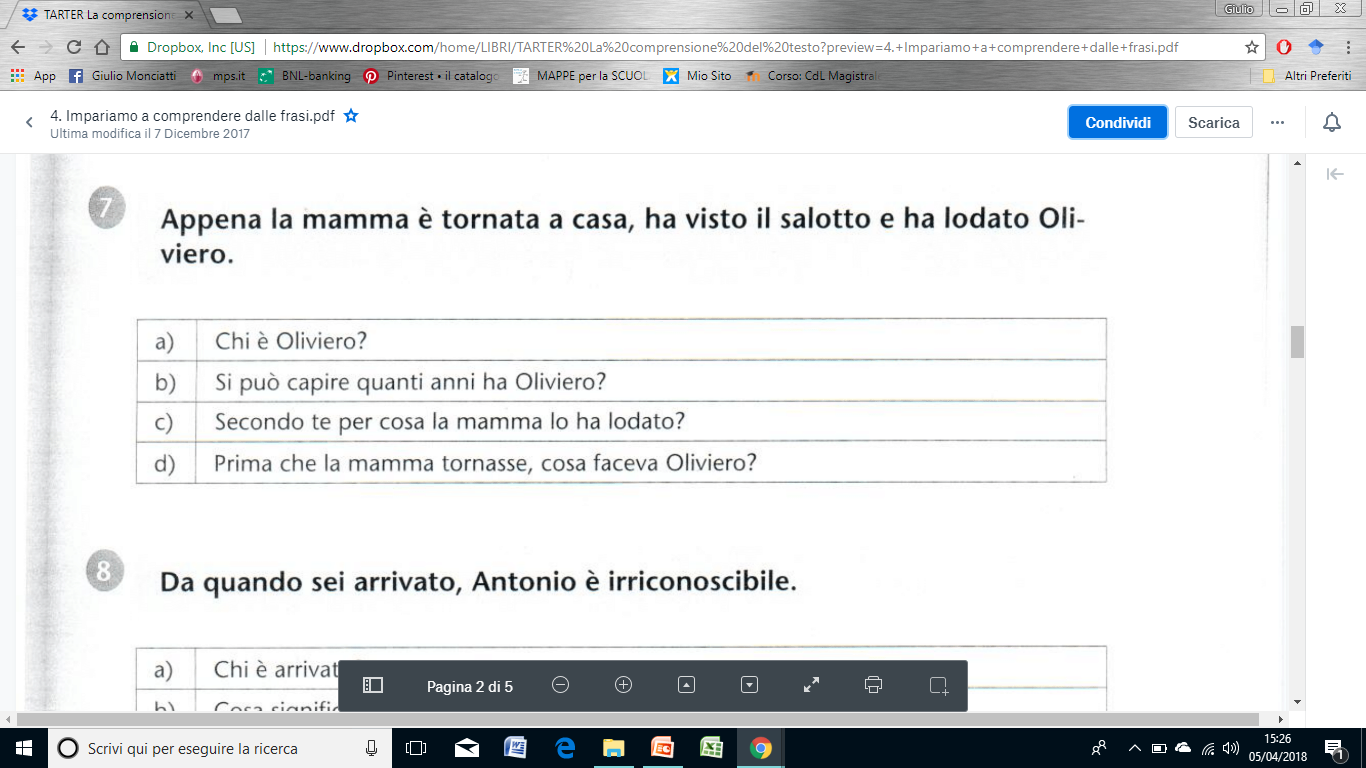 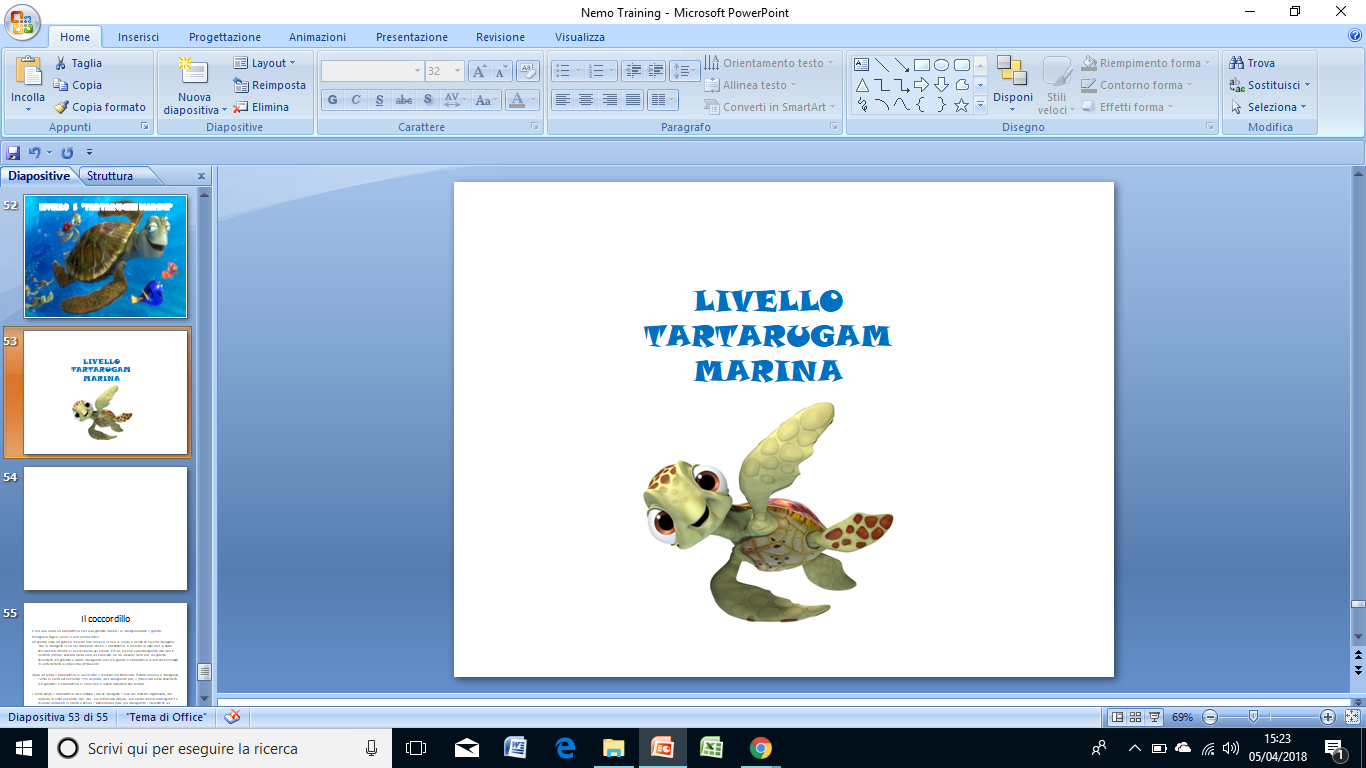 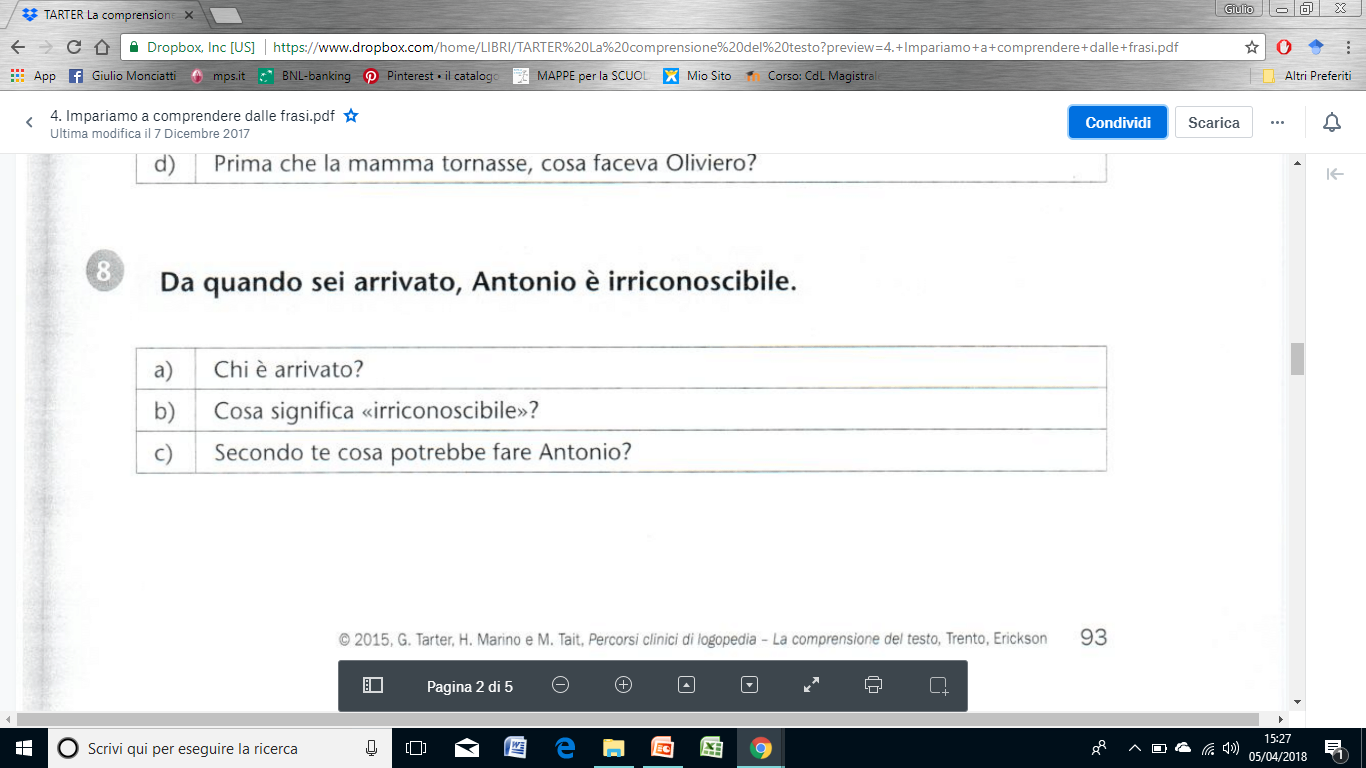 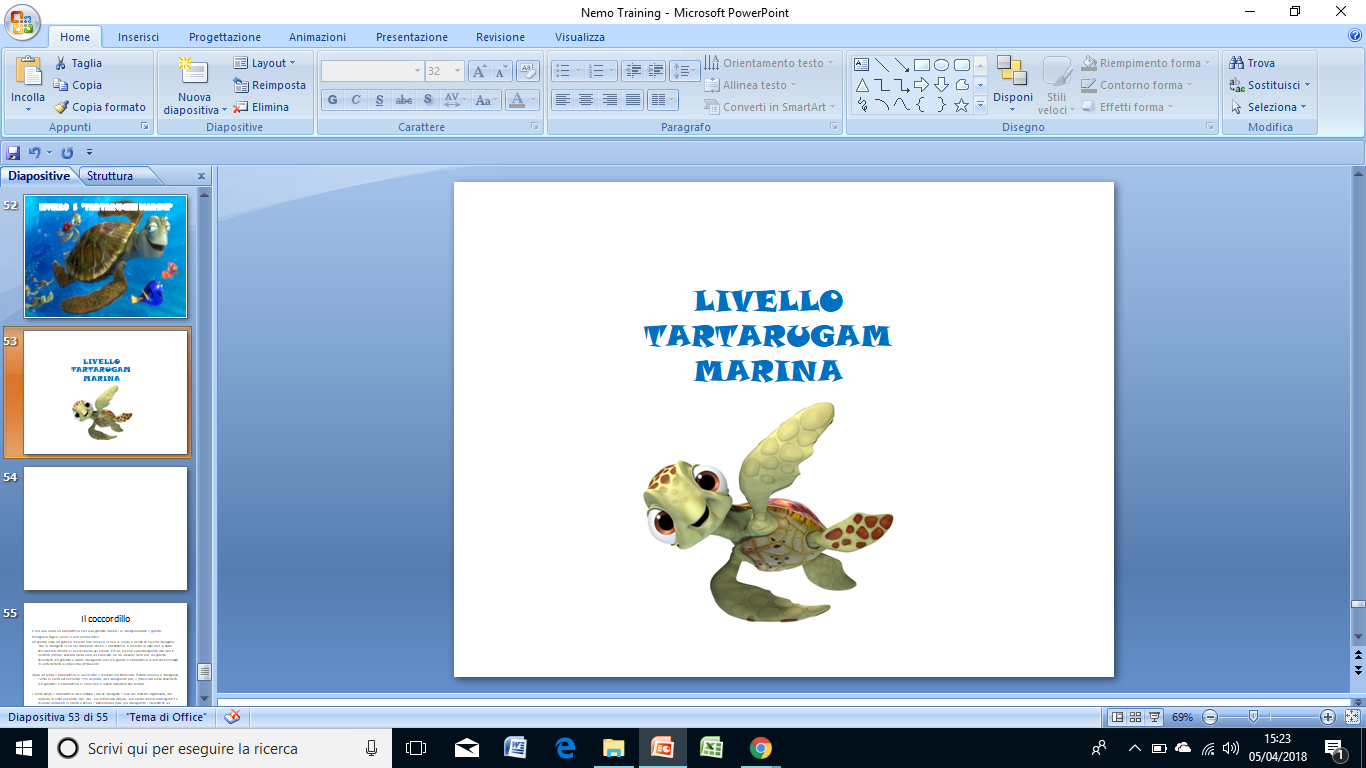 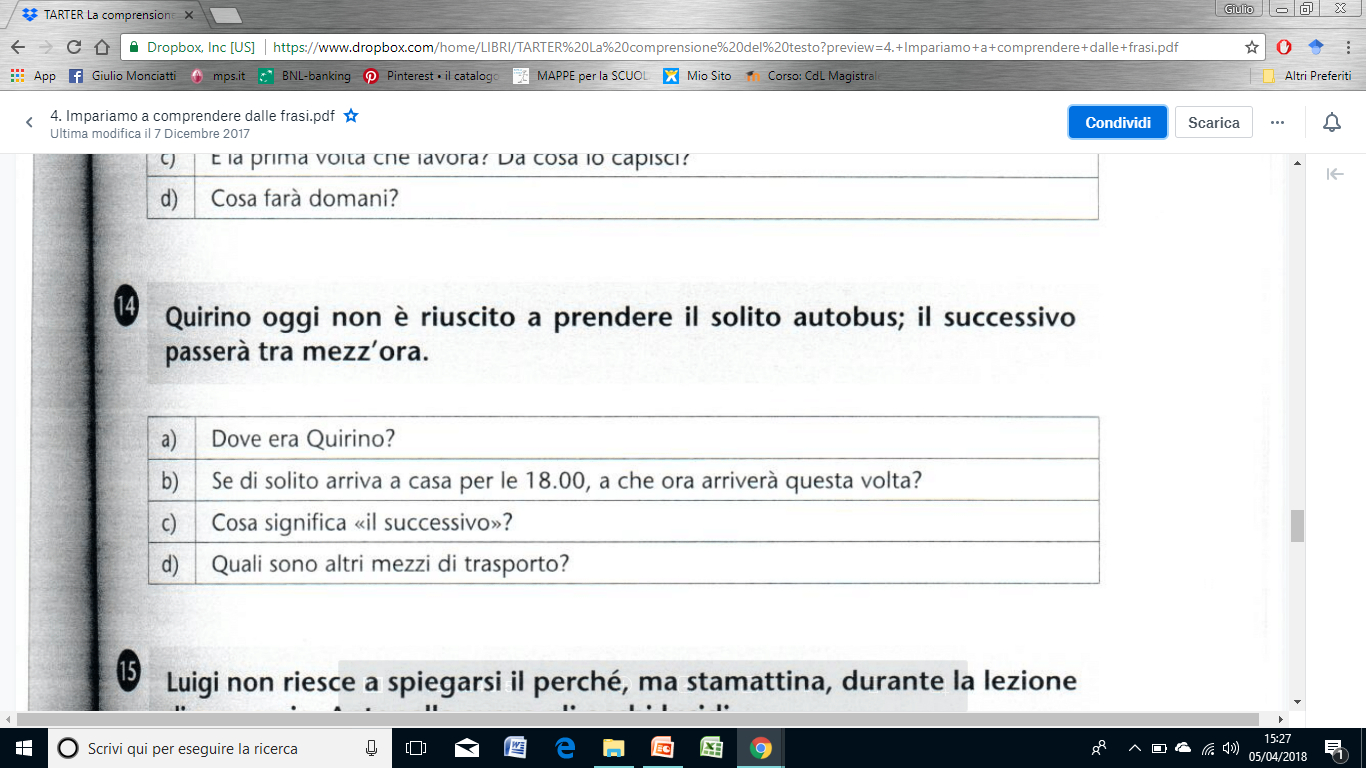 Il coccordillo
C’era una volta un coccodrillo con una grande bocca. Lui mangiava tutto il giorno.
Mangiava foglie, pesci e altri piccoli rettili. 
Un giorno vide un grosso bisonte che beveva in riva al fiume e pensò di volerlo mangiare. “me lo mangerò in un sol boccone” disse il coccodrillo. Il bisonte lo vide con la coda dell’occhio mentre si avvicinava e gli chiese “Ehi tu, so che vuoi mangiarmi ma non ti sembra presto? Ancora sono solo un cucciolo. Se mi lascerai bere ora, un giorno diventerò più grande e potrai mangiarmi con più gusto” Il coccodrillo allora disse rispose “è vero tornerò la prossima primavera”.

Dopo un anno il coccodrillo si avvicinò e il bisonte era cresciuto. Mentre beveva e mangiava l’erba si voltò ed esclamò “ Ehi aspetta, non mangiarmi ora, il prossimo anno diventerò più grande”. Il coccodrillo si convinse e lasciò aspettare del tempo. 

L’anno dopo il coccodrillo non vedeva l’ora di mangiare il suo bel bisonte ingrassato, ma appena lo vide esclamò “ma  ma… sei cresciuto troppo… ora come faccio a mangiarti?” Il bisonte abbassò le corna e disse : “adesso non puoi più mangiarmi ! Stupido di un coccodrillo. Hai perso la tua occasione. Ora vattene o ti colpirò con il mio grande zoccolo. 
Il coccodrillo se ne andò sconsolato e affamato.